Профессии
Там, где нет стрелок,
на другой слайд  переходить пробелом
или нажимать на белый экран
Составил Хмеленок Николай Павлович
Start
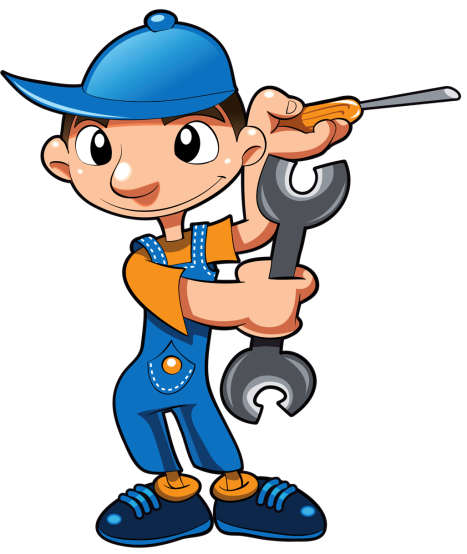 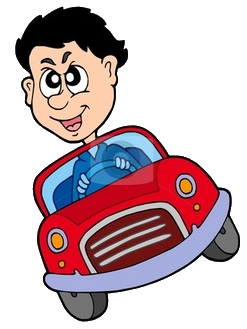 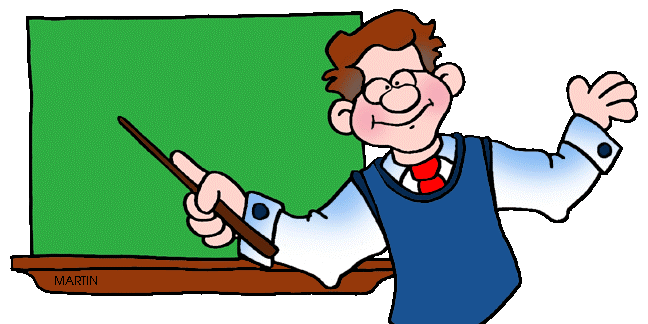 Fahrer
Lehrer
Arbeiter
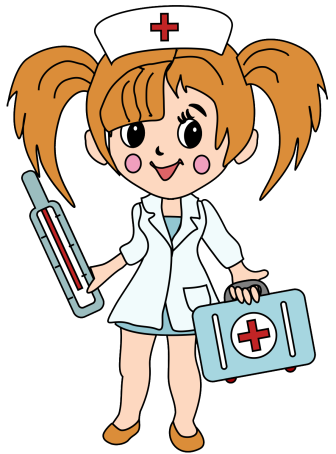 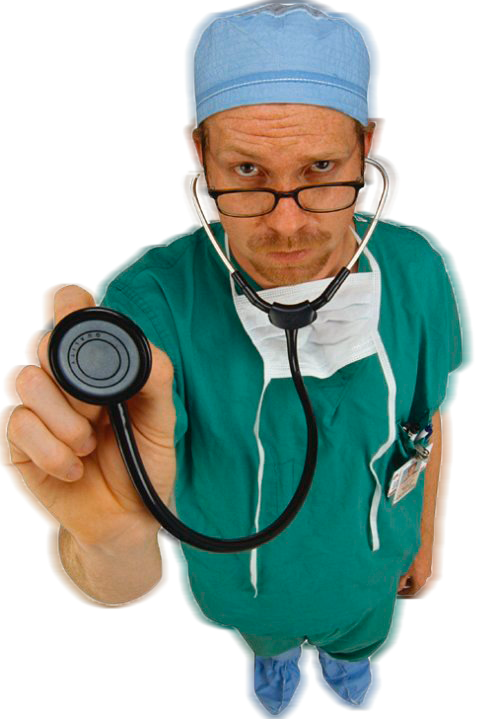 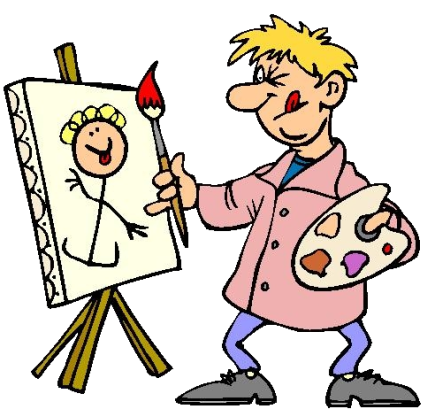 Arzt
Krankenschwester
Maler
Start
Arzt
Maler
Krankenschwester
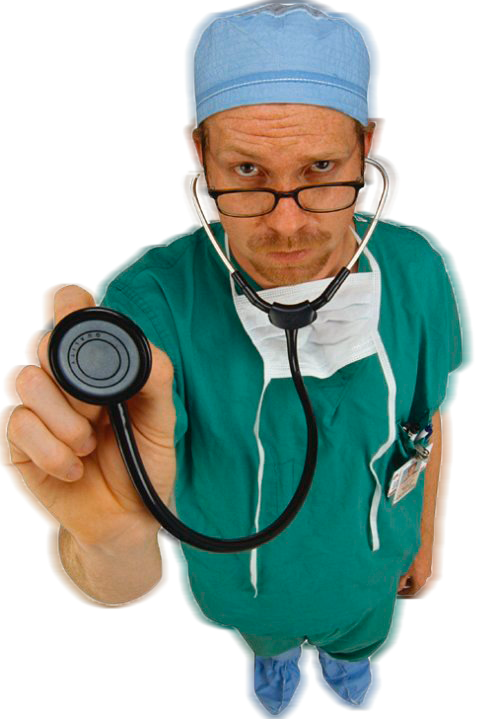 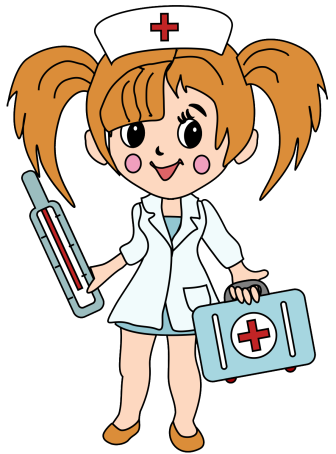 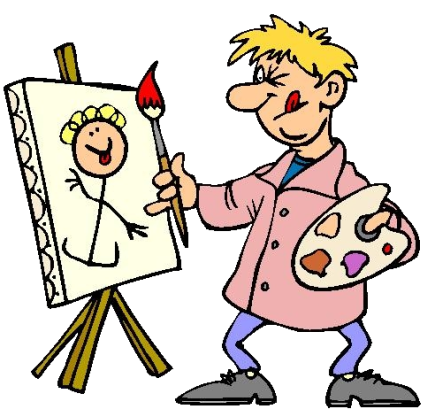 Lehrer
Arbeiter
Fahrer
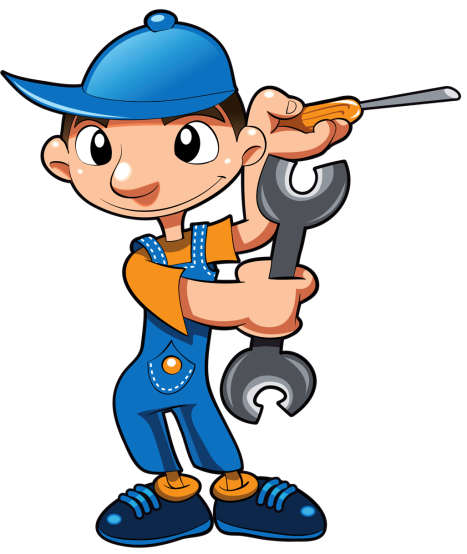 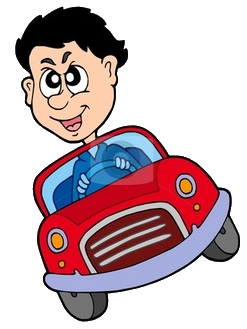 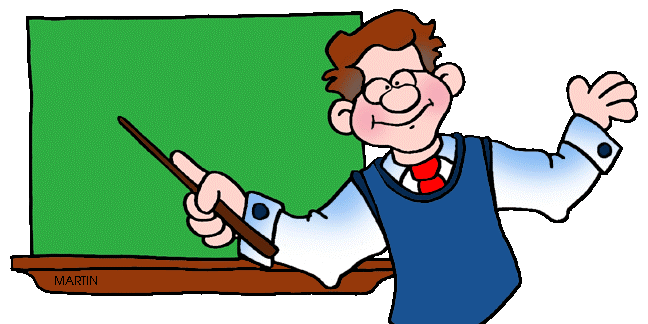 Start
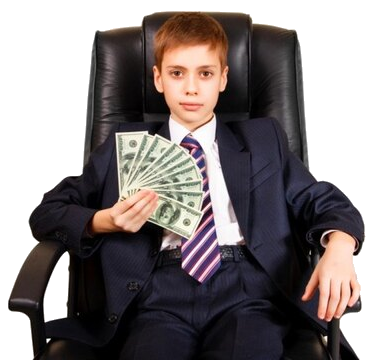 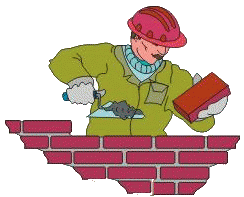 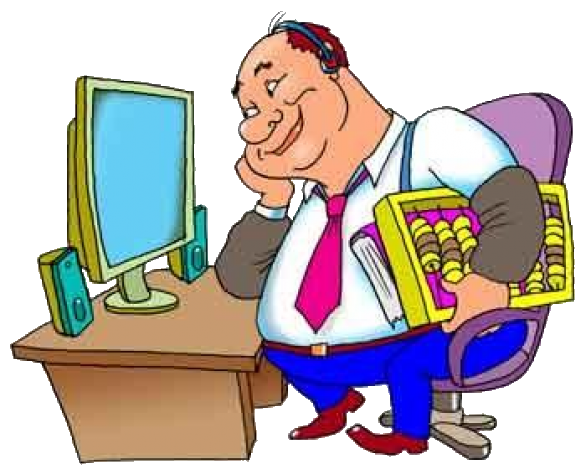 Geschäfts-mann
Bauarbeiter
Buchhalter
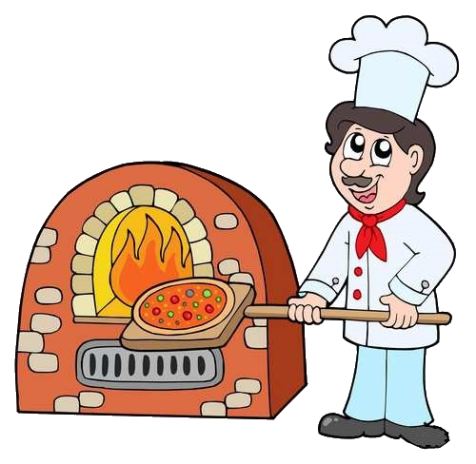 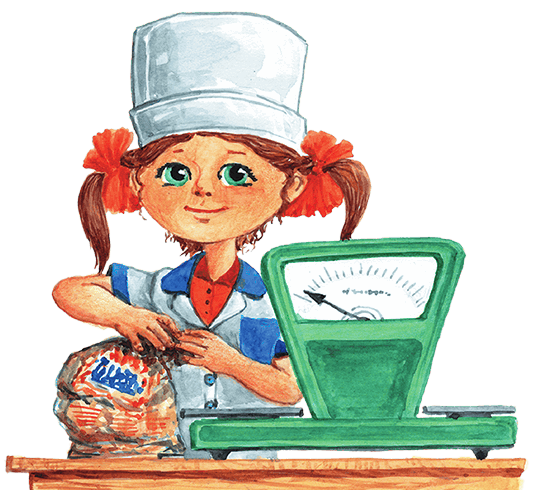 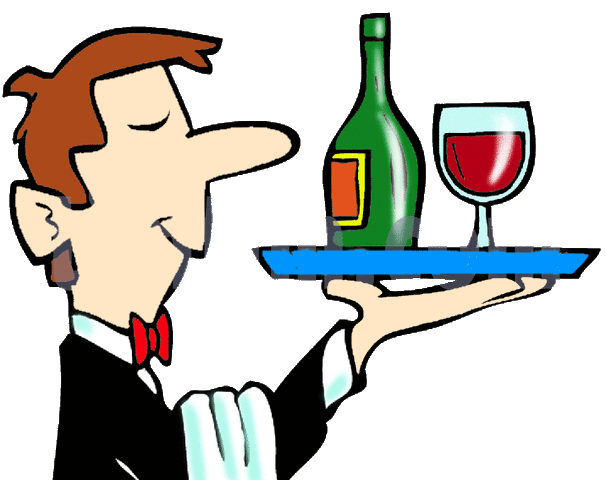 Koch
Kellner
Verkäuferin
Start
Koch
Kellner
Verkäuferin
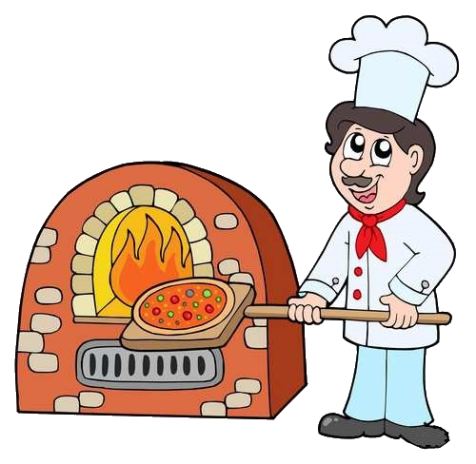 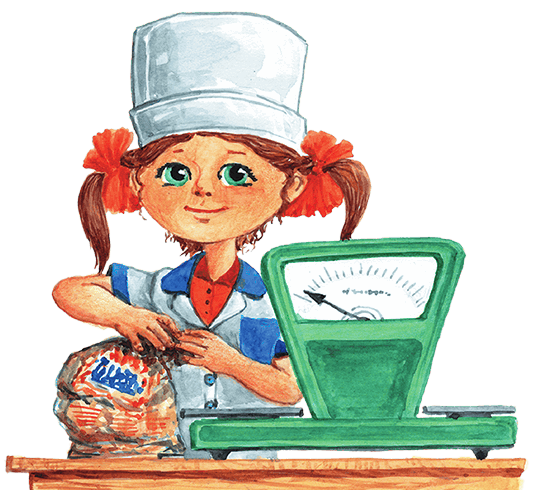 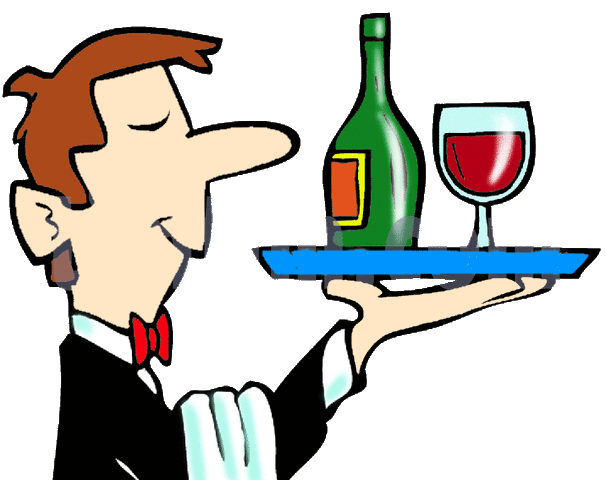 Geschäfts-mann
Bauarbeiter
Buchhalter
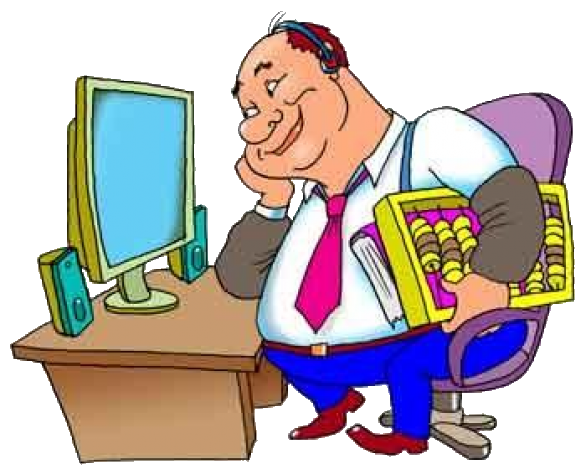 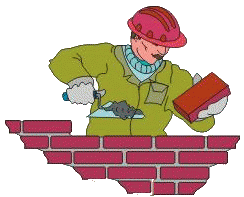 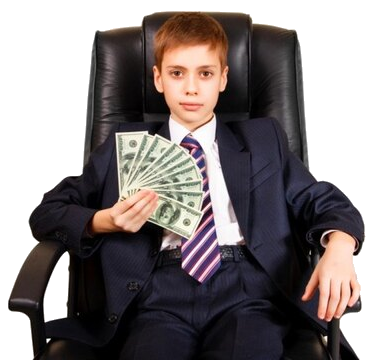 Start
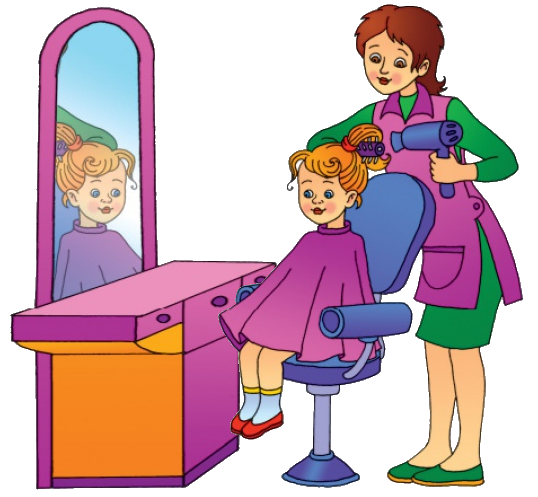 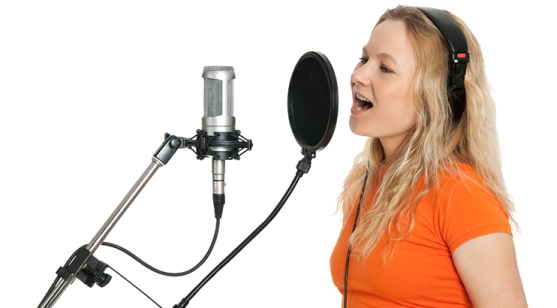 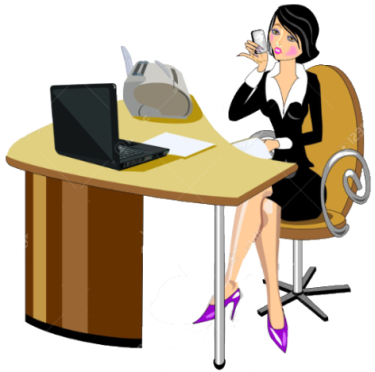 Friseurin
Sängerin
Sekretärin
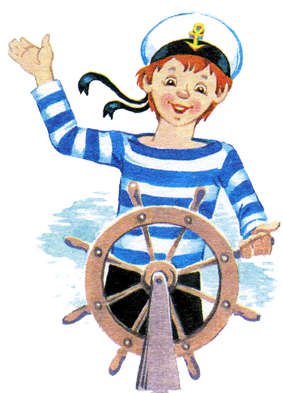 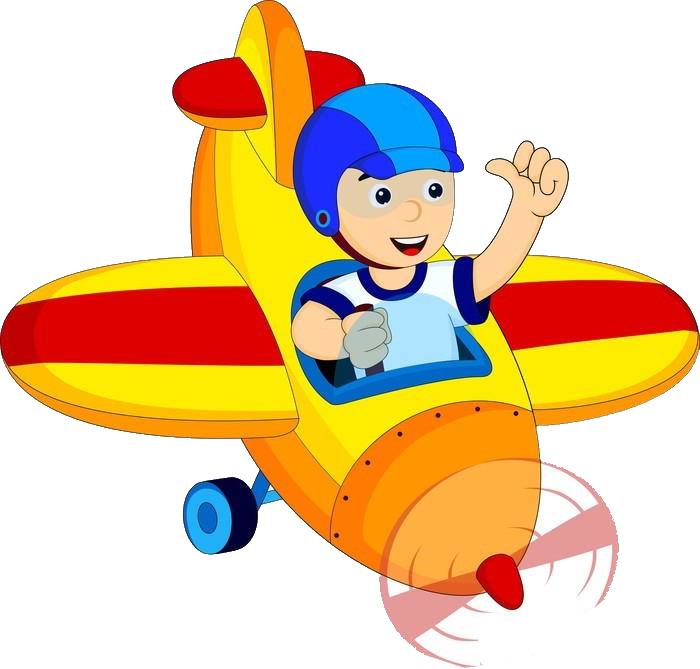 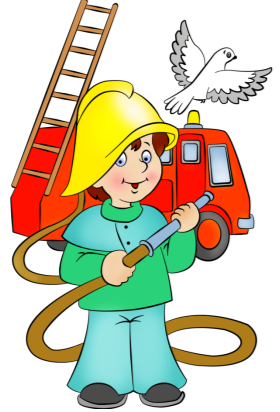 Flieger
Seemann
Feuerwehrmann
Start
Flieger
Seemann
Feuerwehrmann
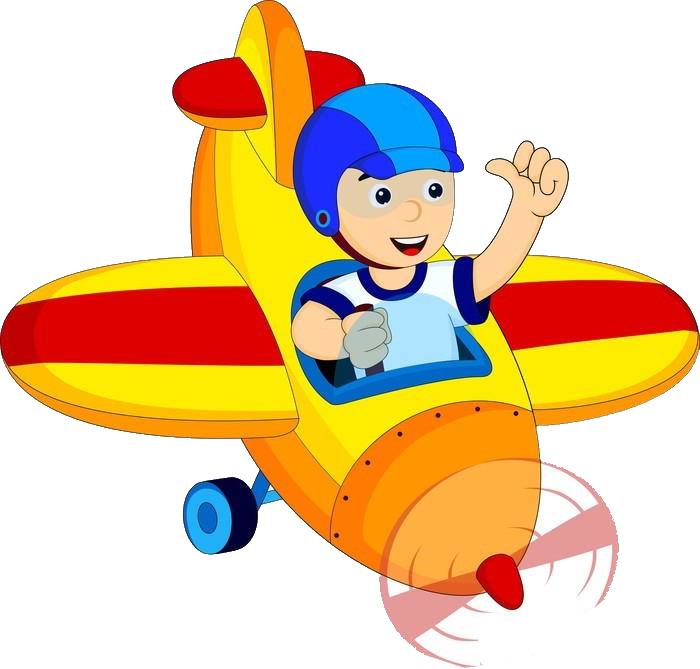 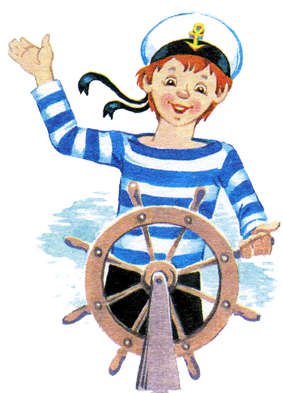 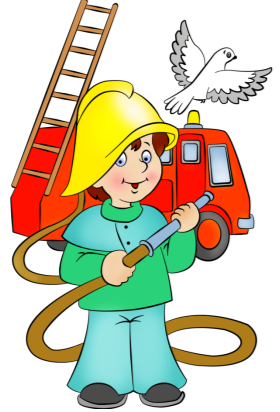 Friseurin
Sängerin
Sekretärin
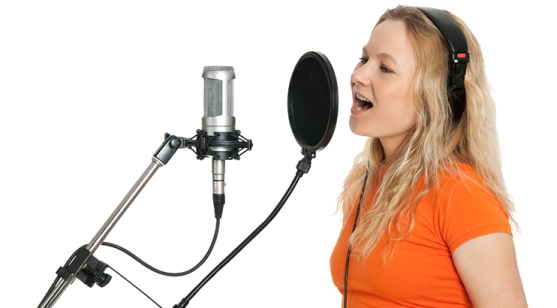 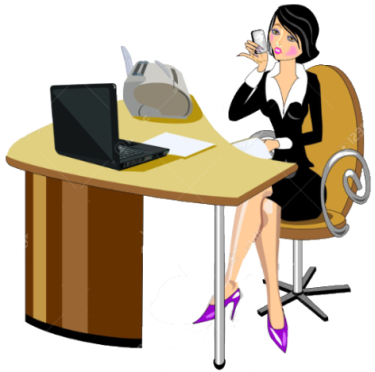 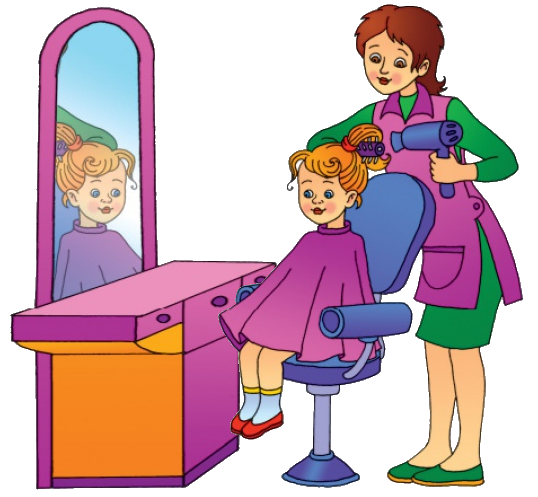 Start
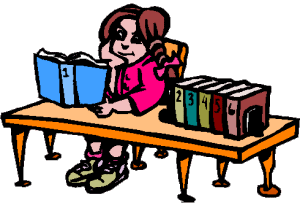 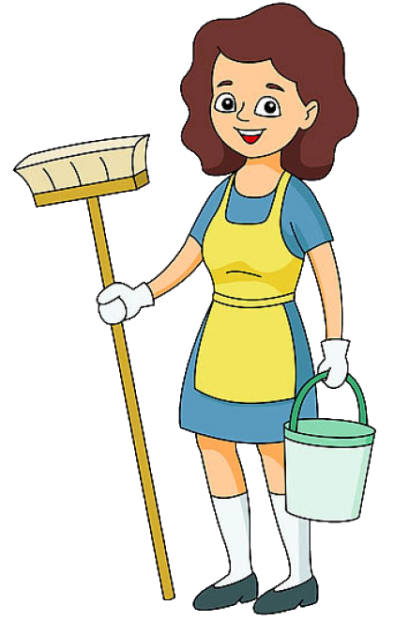 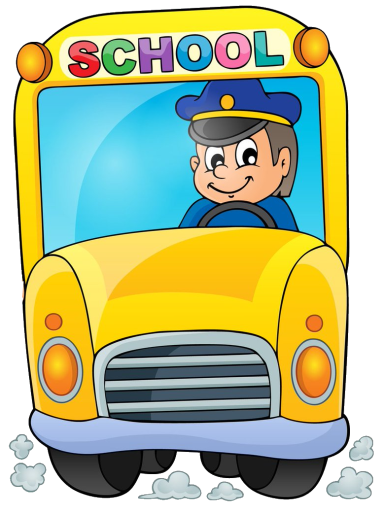 Bibliothekarin
Putzfrau
Busfahrer
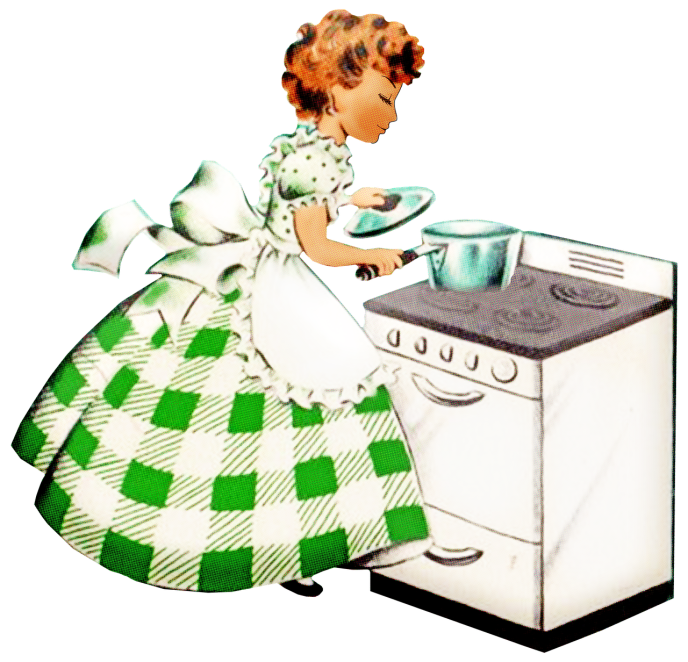 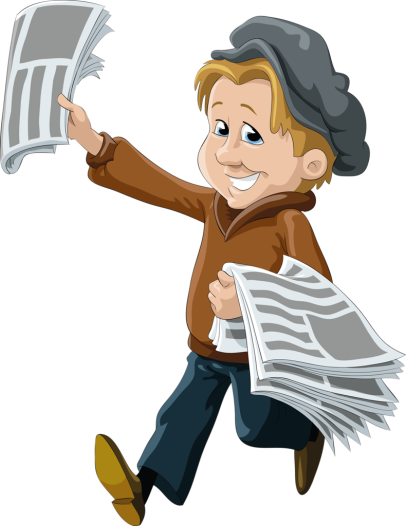 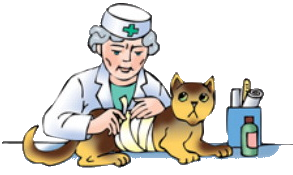 Hausfrau
Briefträger
Tierarzt
Start
Hausfrau
Briefträger
Tierarzt
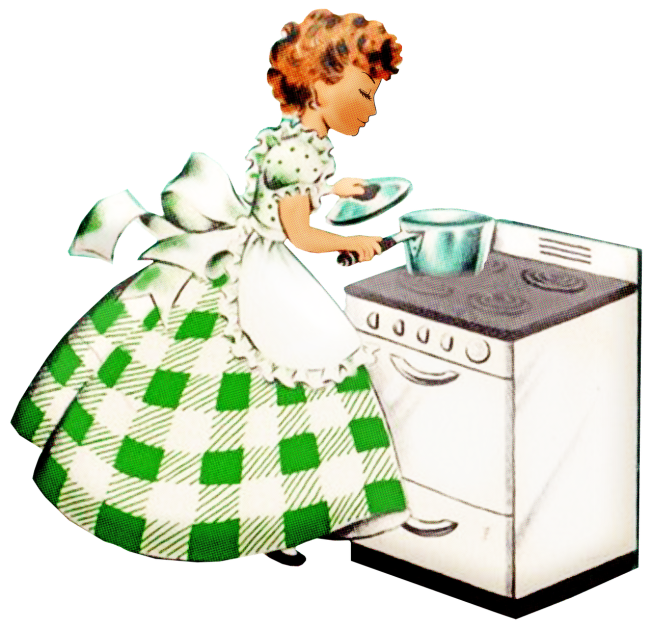 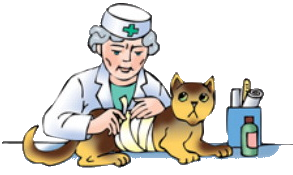 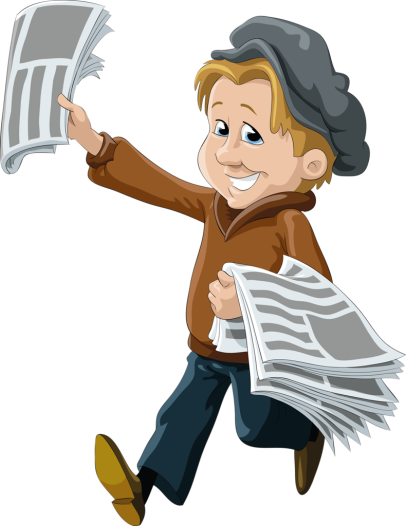 Putzfrau
Bibliothekarin
Busfahrer
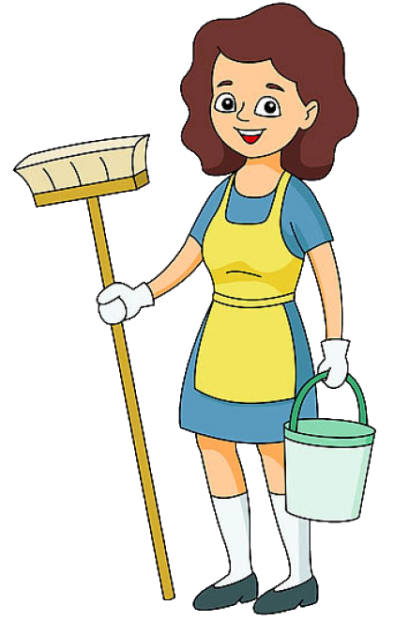 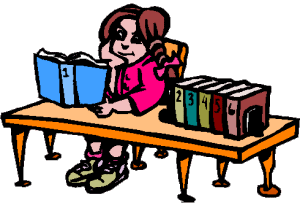 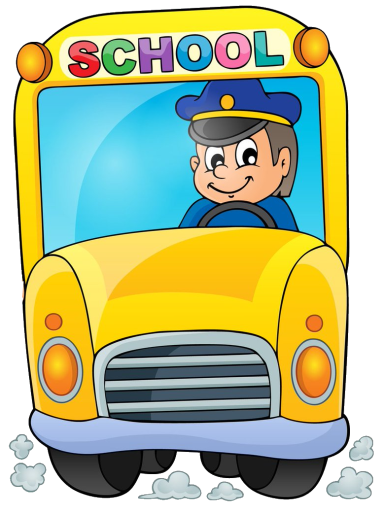 Start
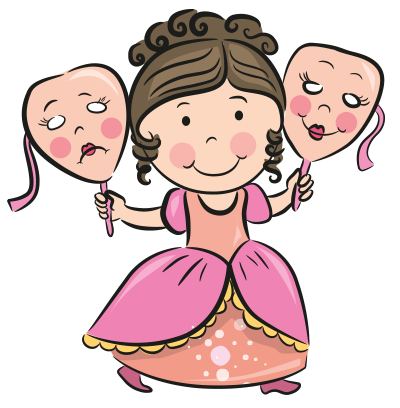 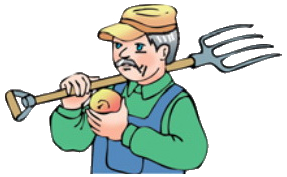 Schauspielerin
Bauer
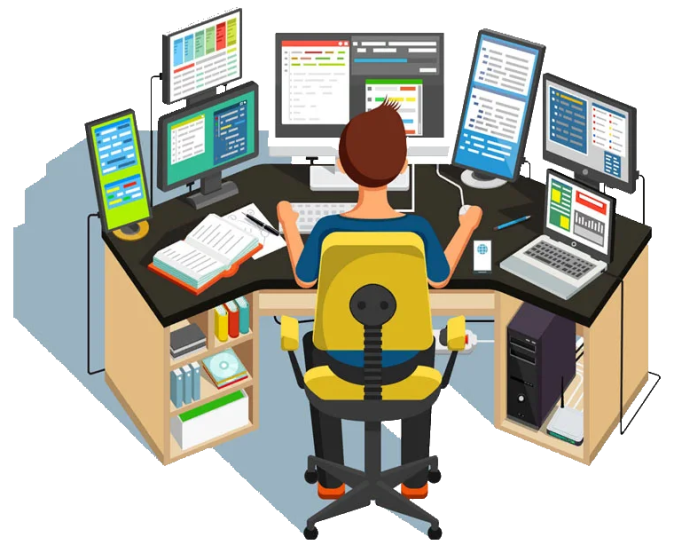 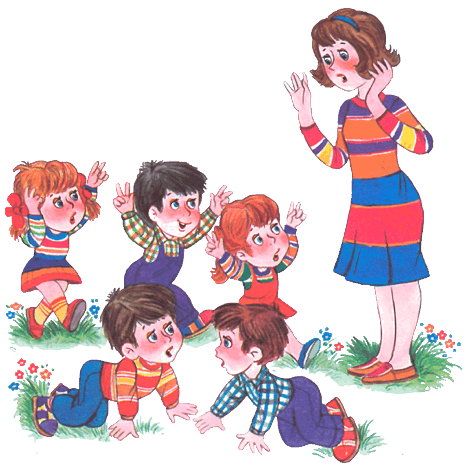 Programmierer
Kindergärtnerin
Start
Programmierer
Kindergärtnerin
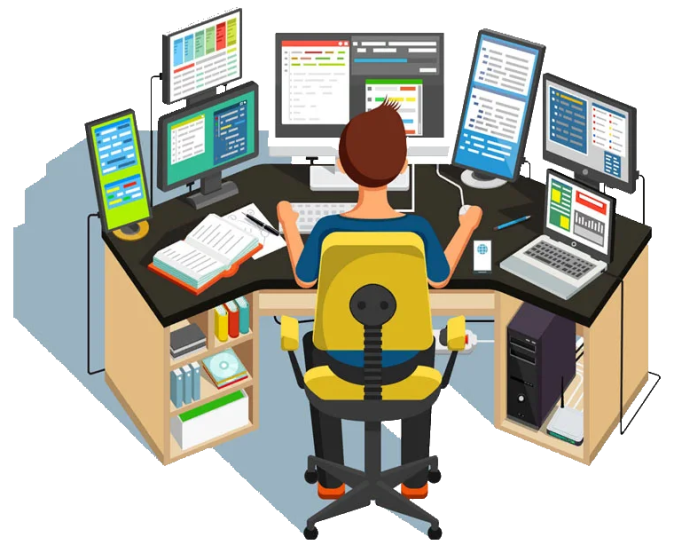 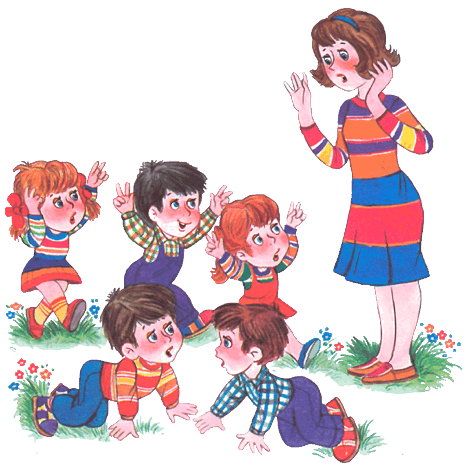 Schauspielerin
Bauer
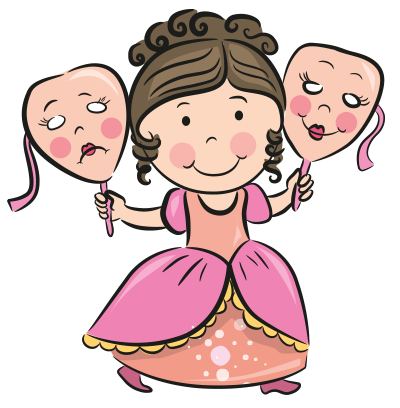 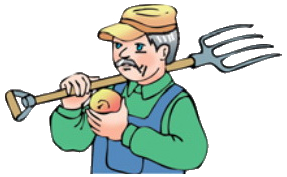 Покажи, что назвали
Start
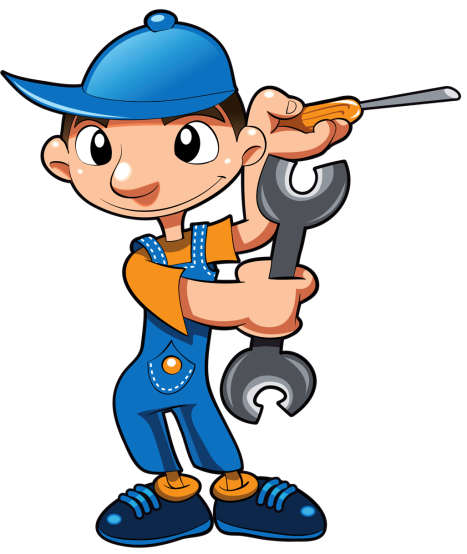 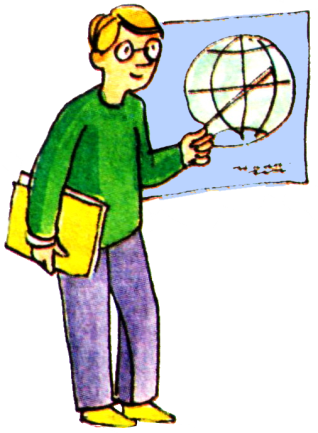 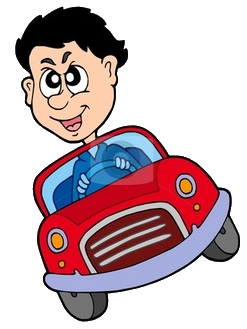 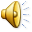 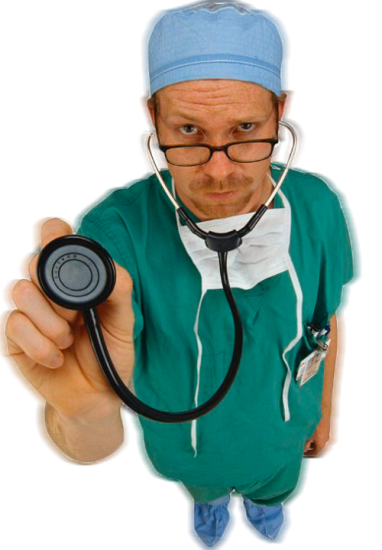 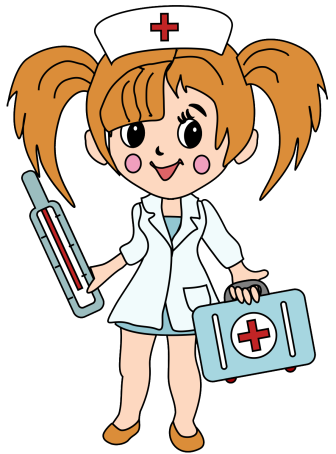 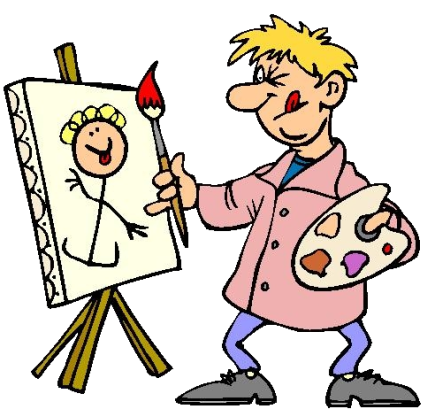 Start
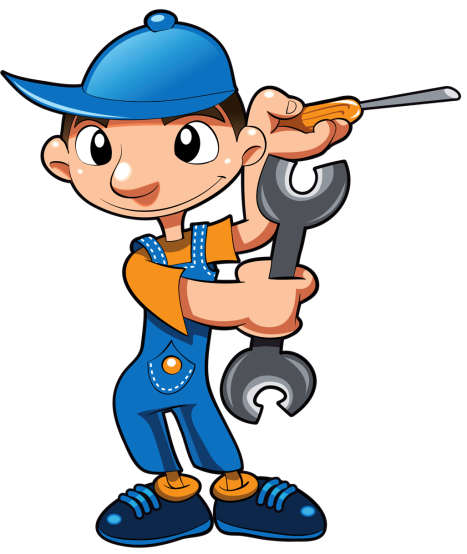 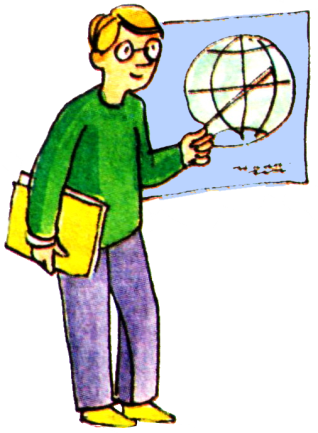 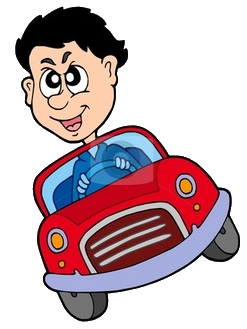 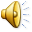 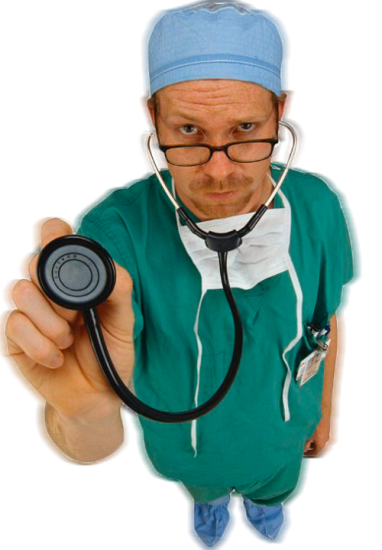 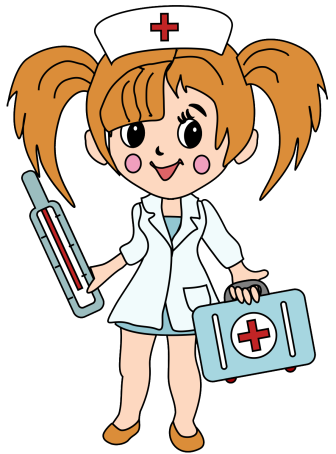 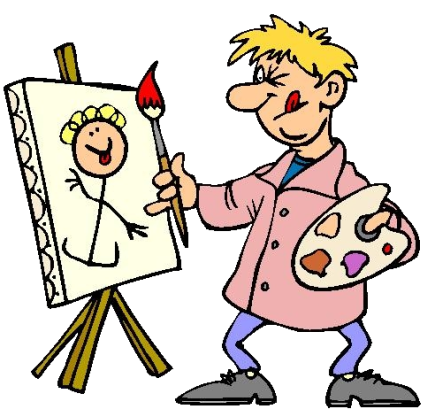 Start
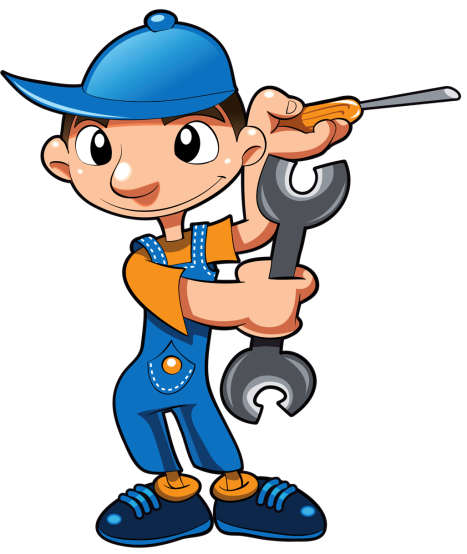 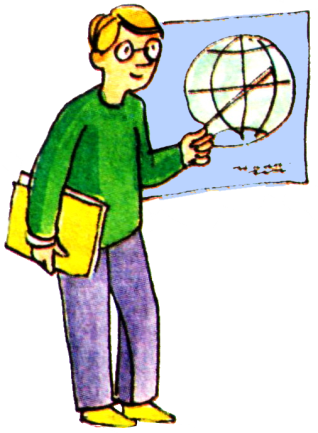 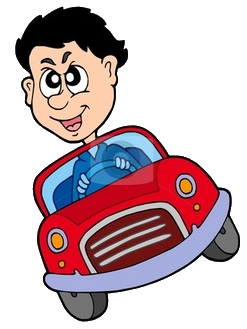 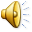 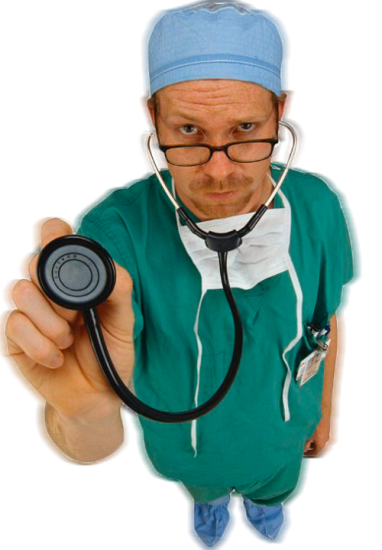 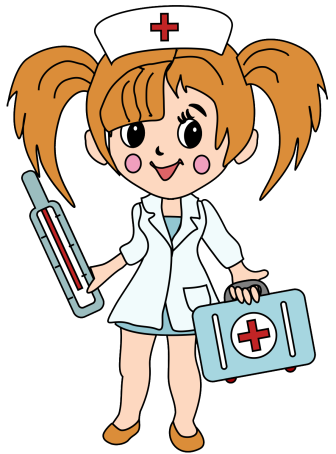 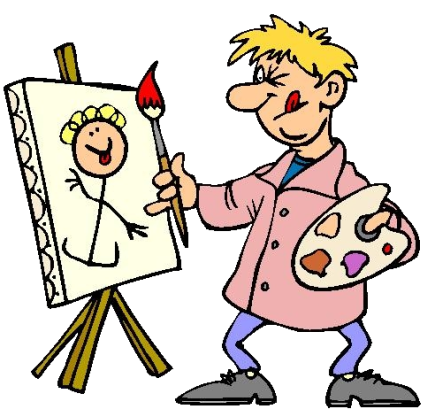 Start
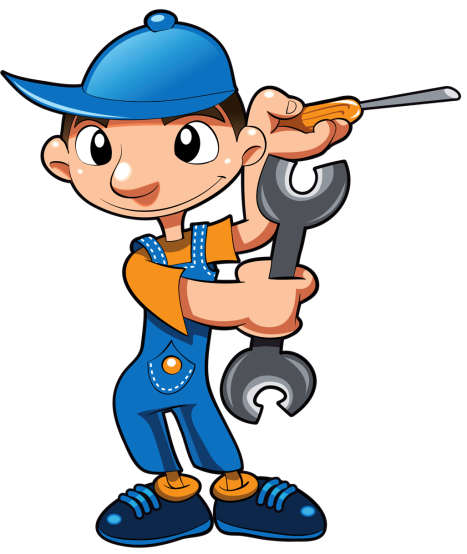 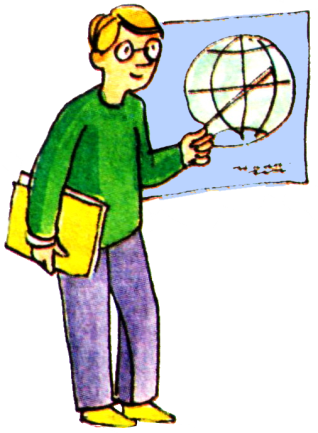 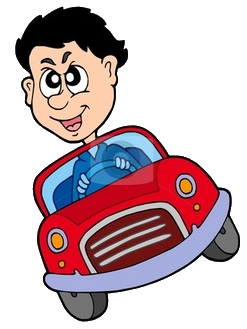 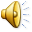 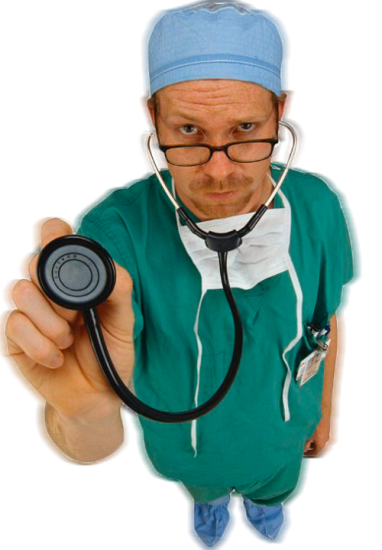 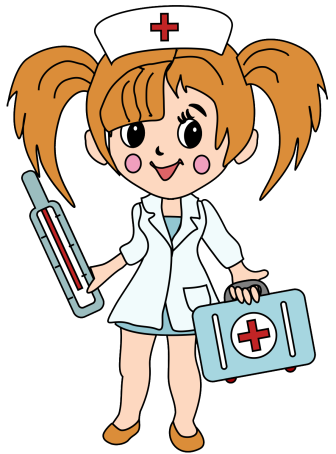 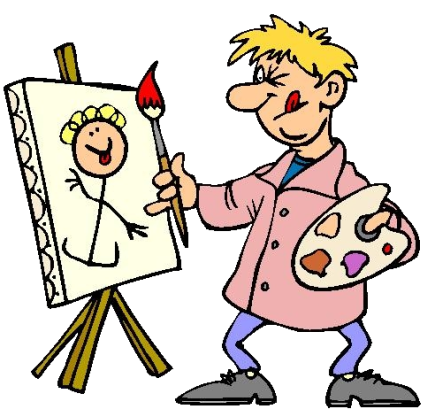 Start
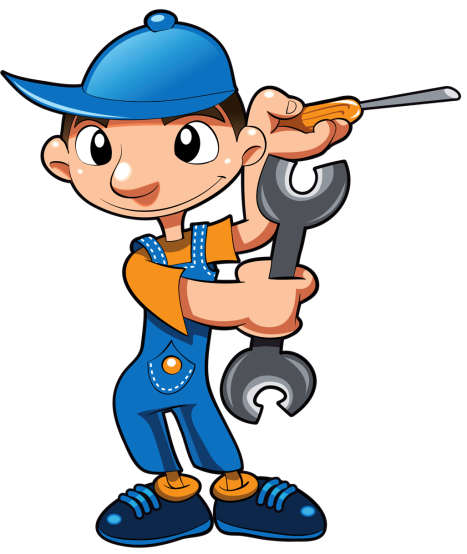 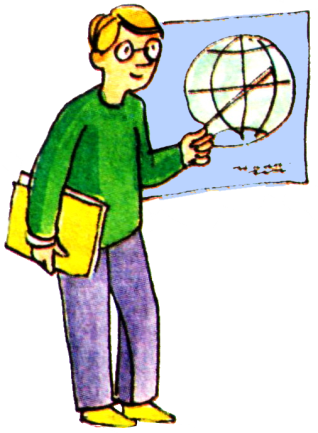 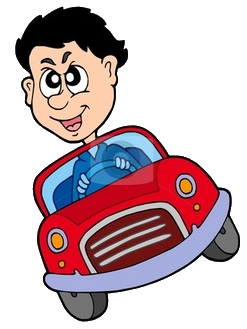 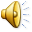 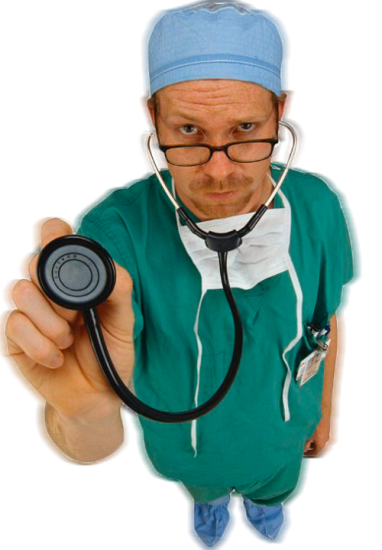 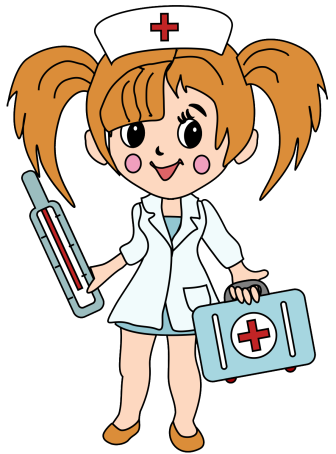 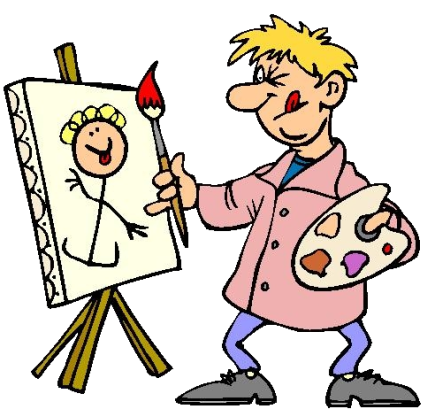 Start
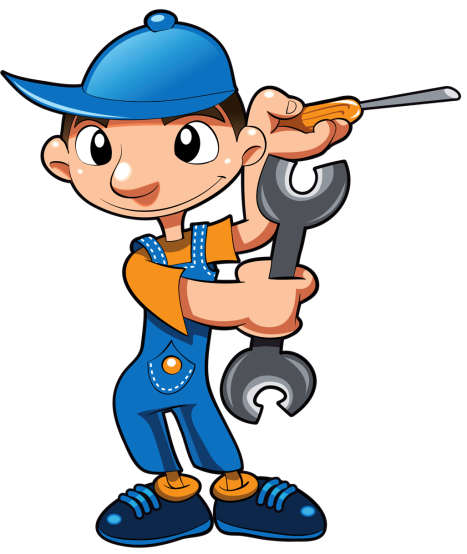 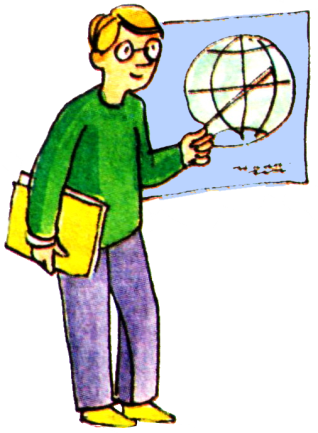 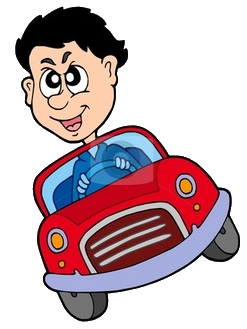 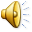 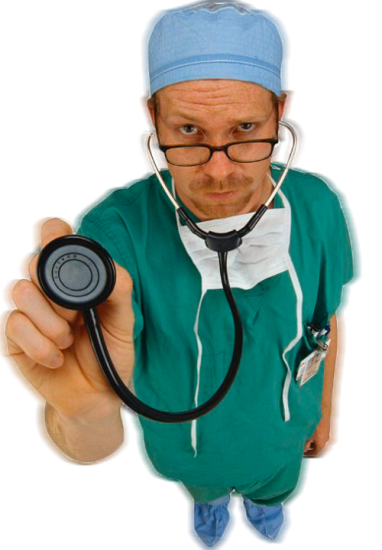 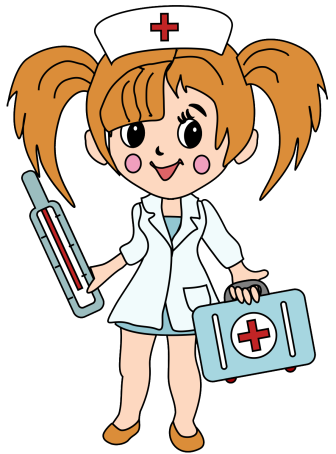 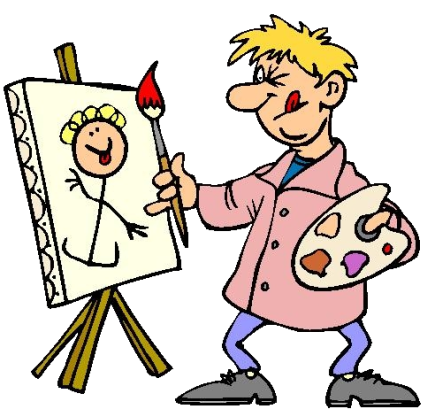 Start
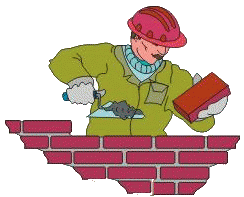 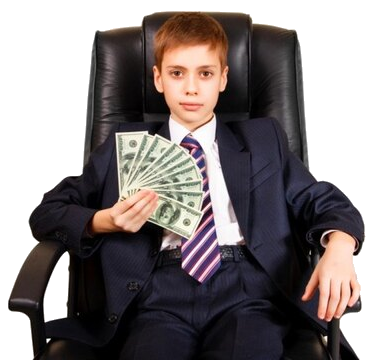 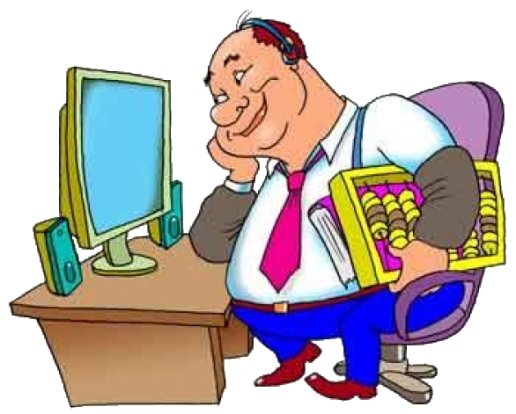 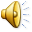 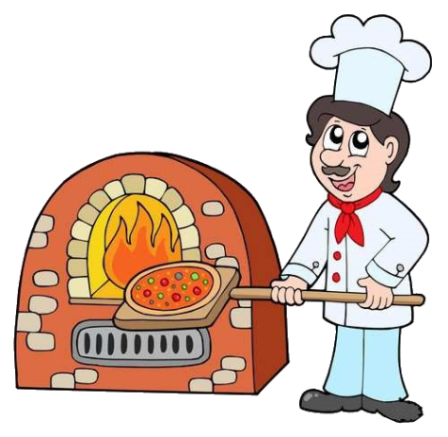 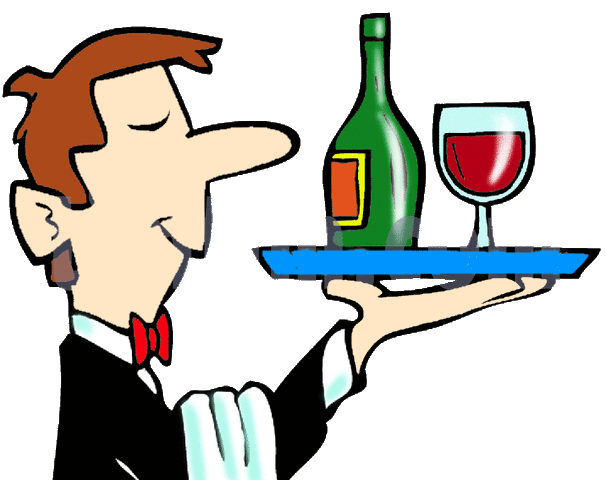 Start
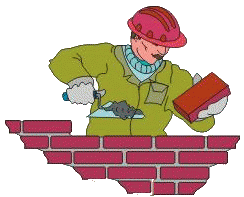 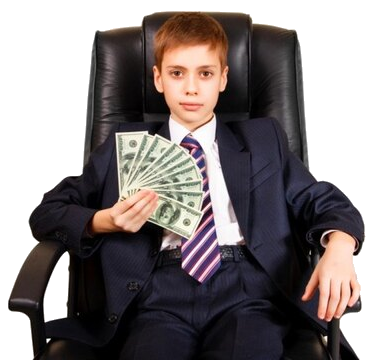 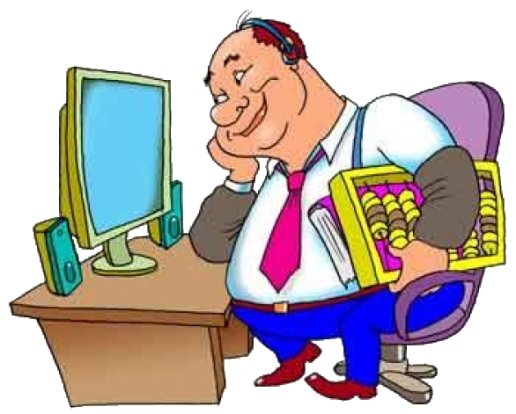 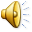 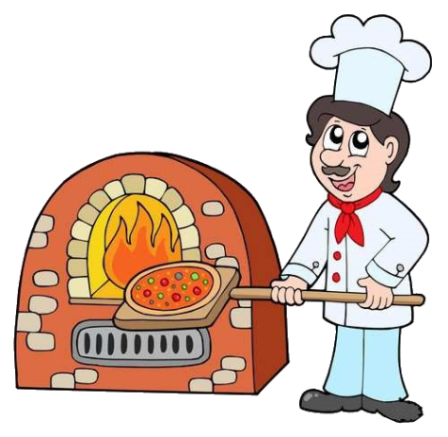 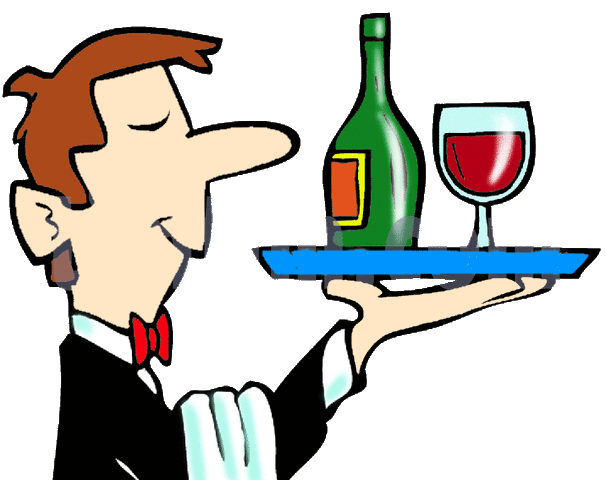 Start
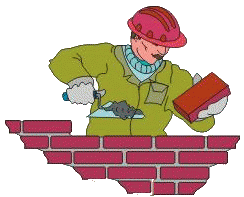 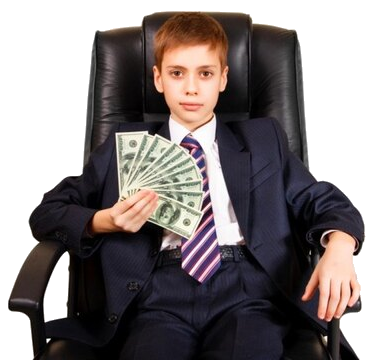 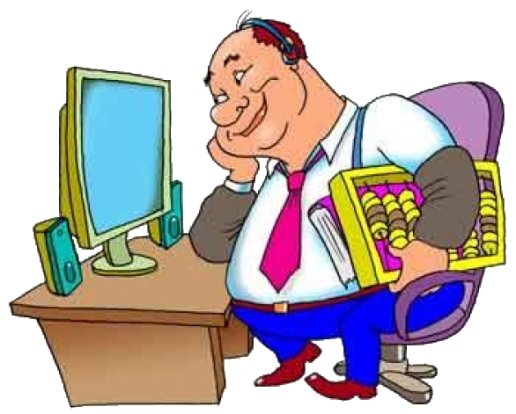 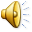 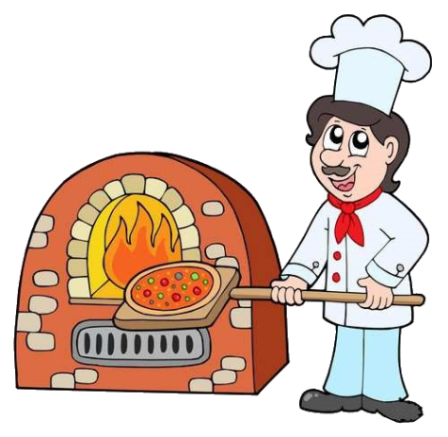 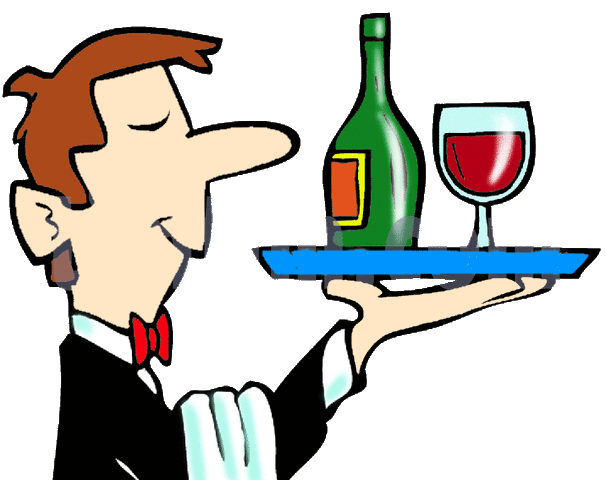 Start
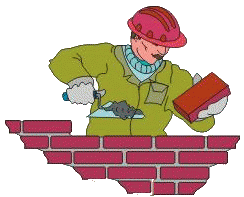 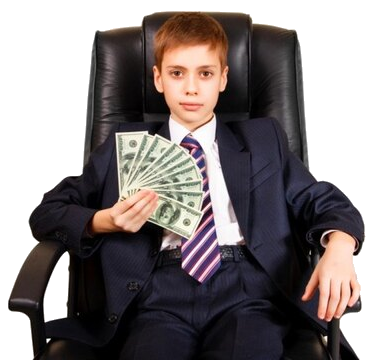 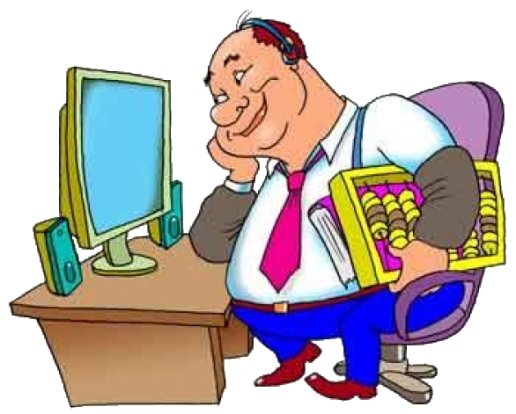 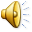 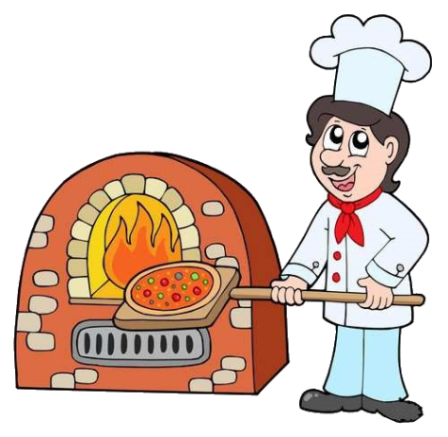 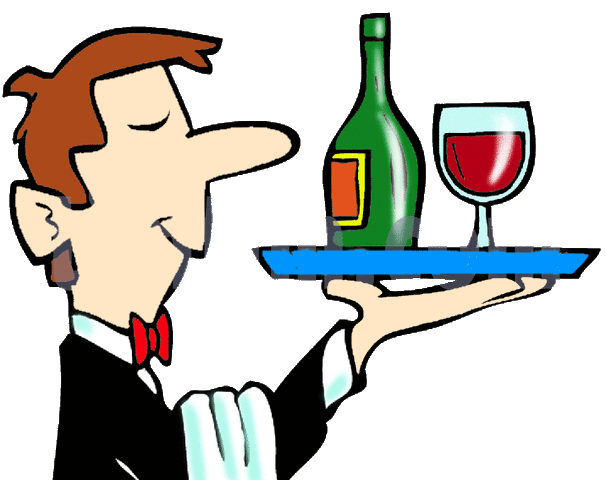 Start
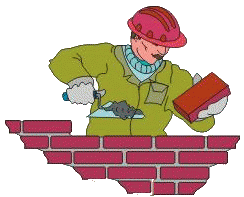 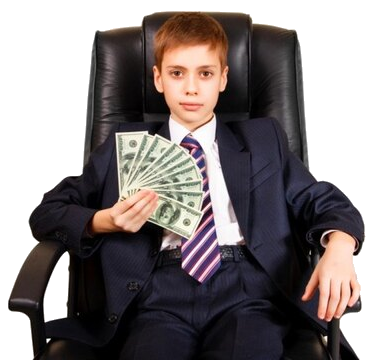 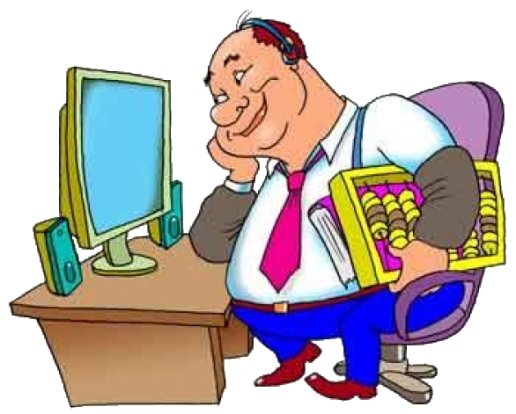 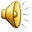 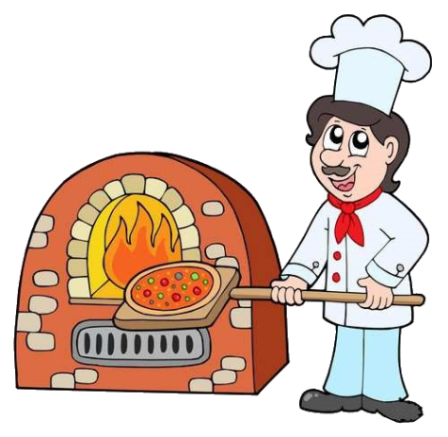 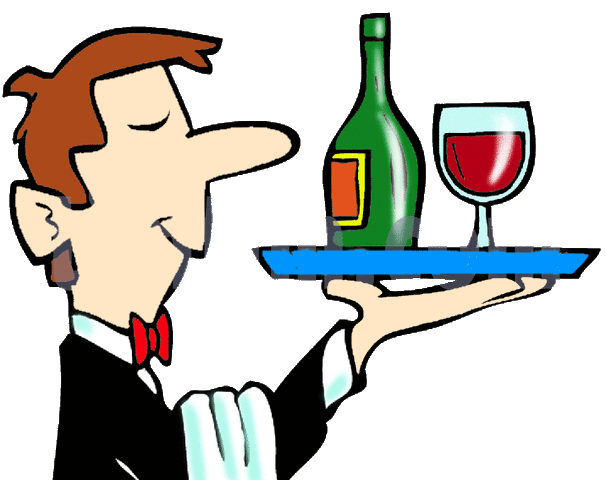 Start
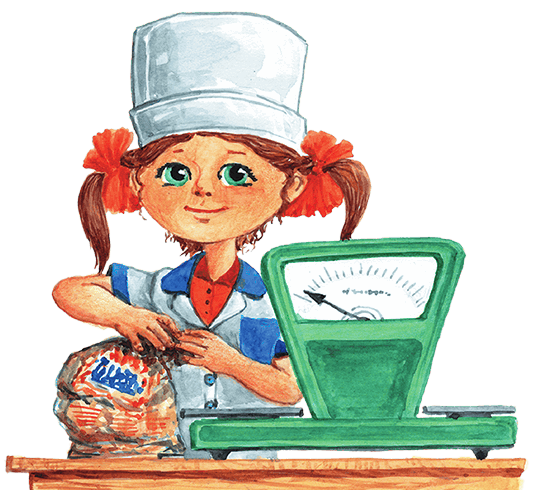 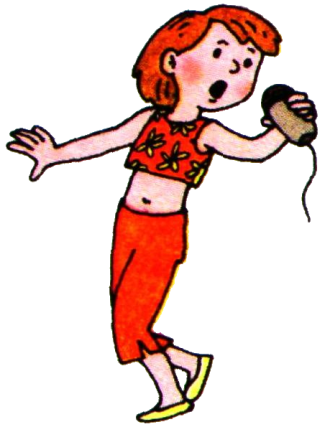 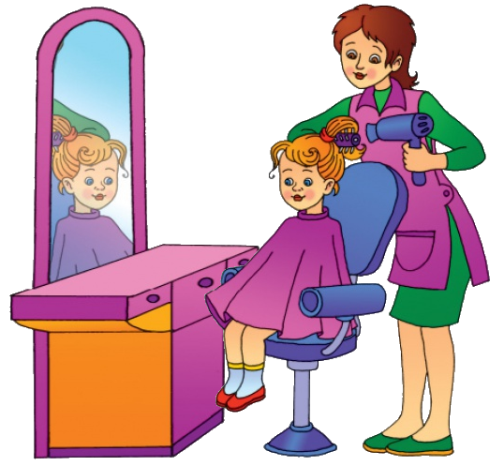 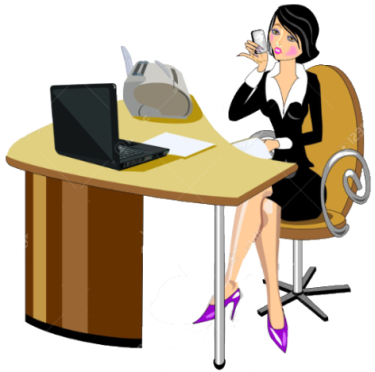 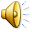 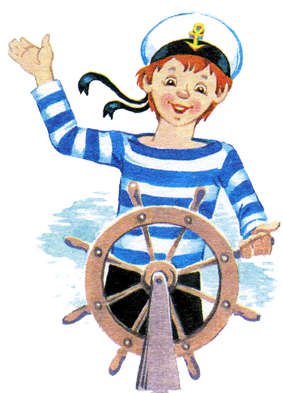 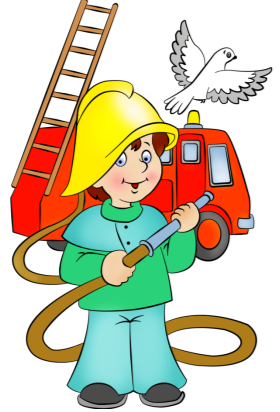 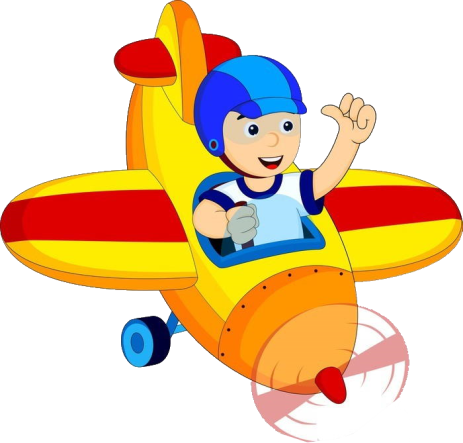 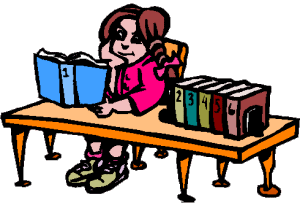 Start
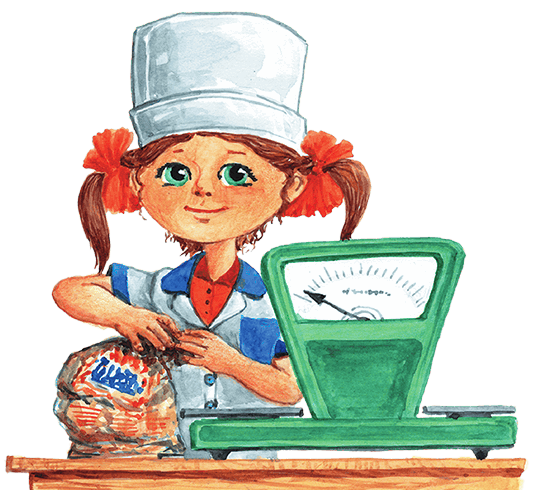 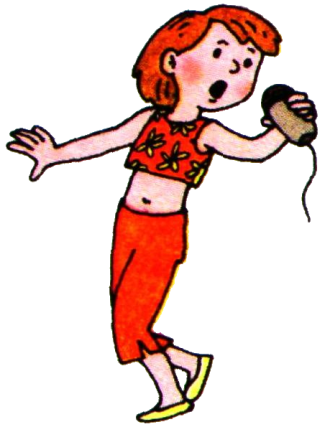 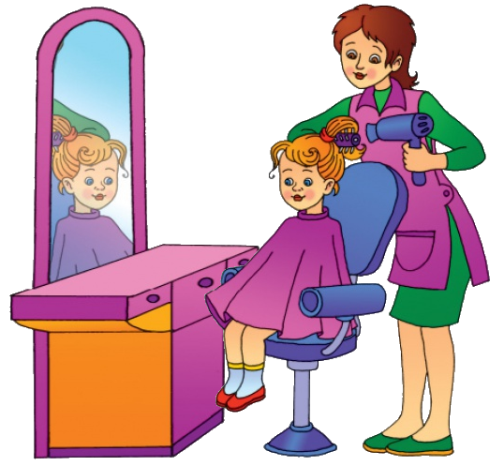 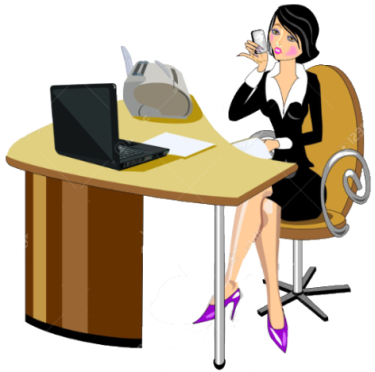 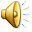 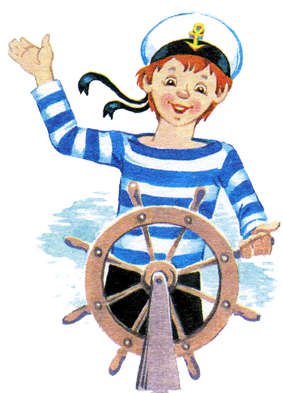 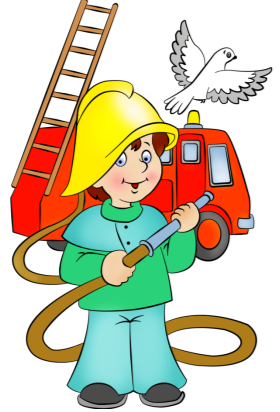 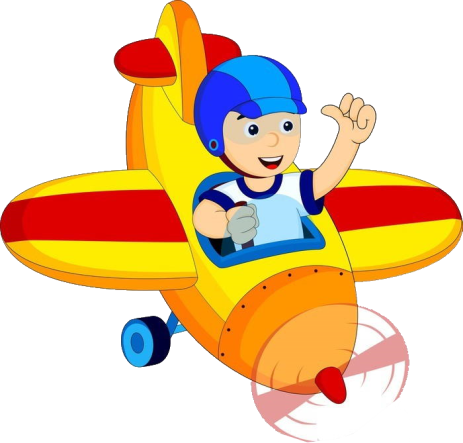 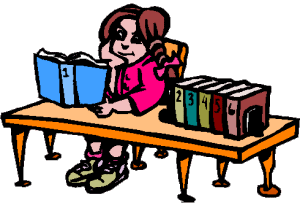 Start
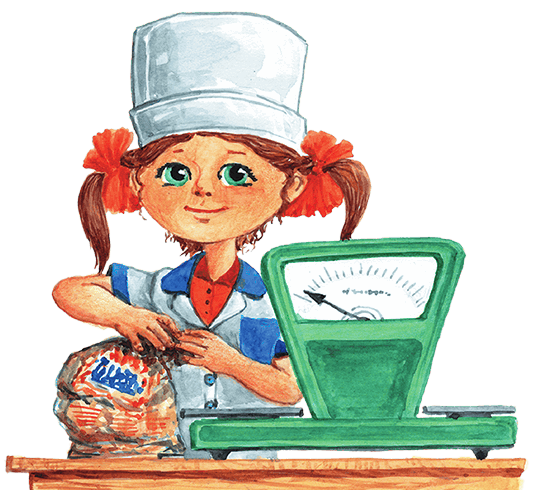 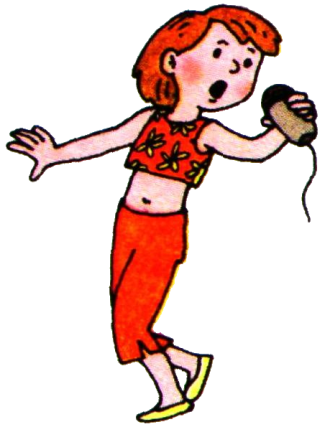 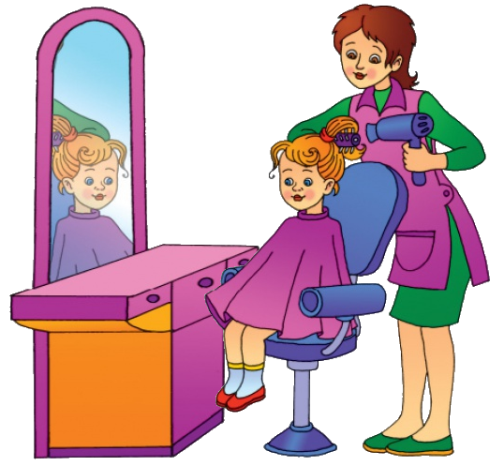 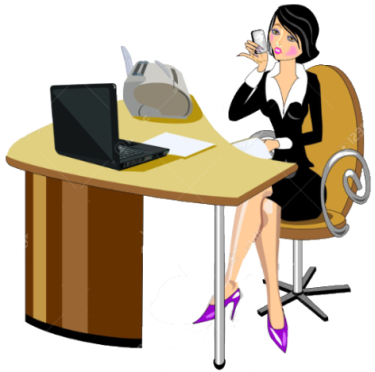 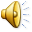 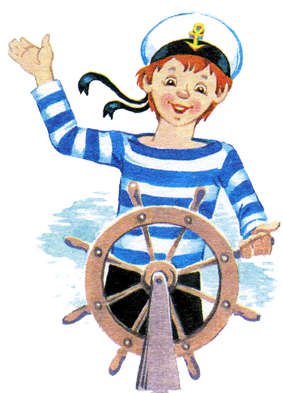 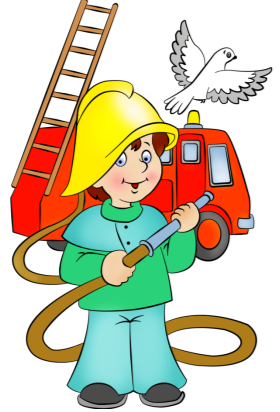 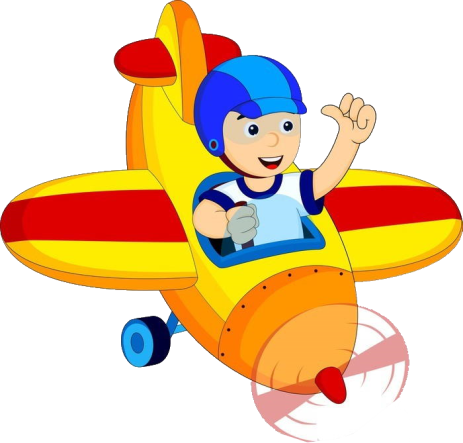 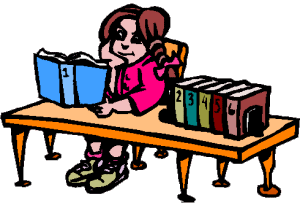 Start
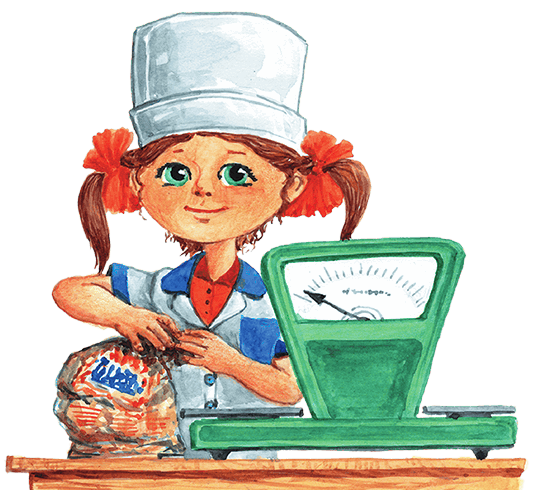 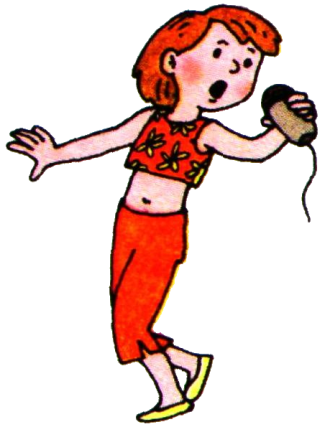 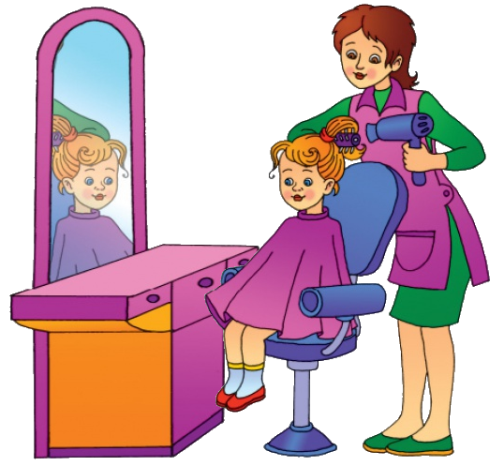 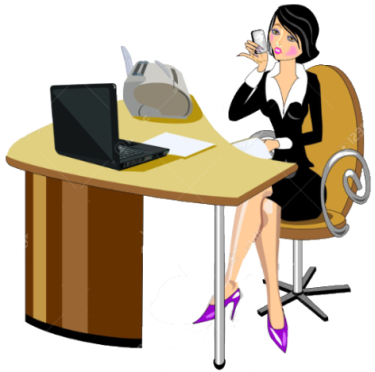 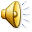 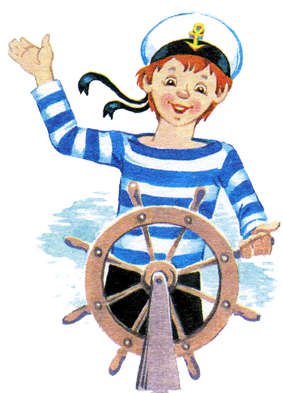 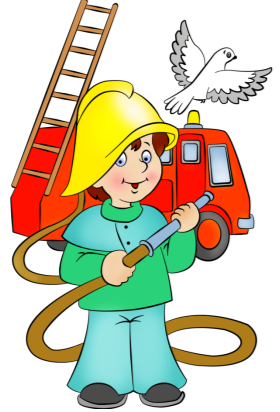 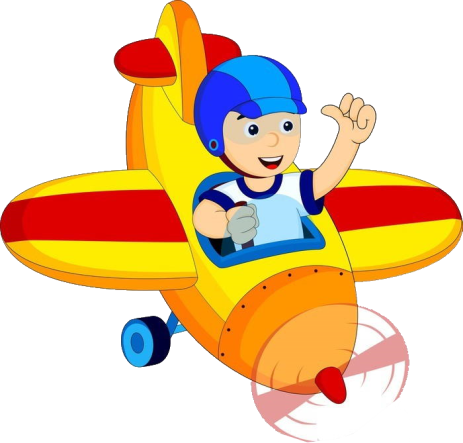 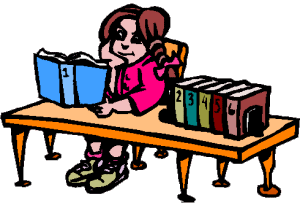 Start
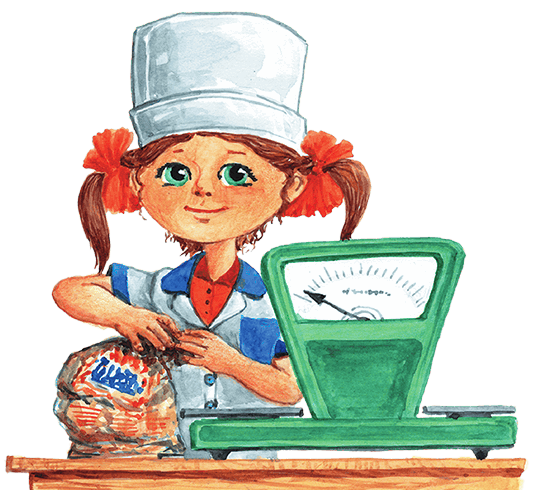 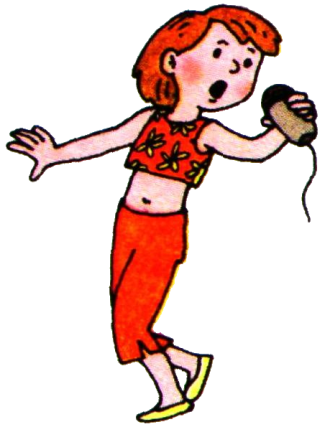 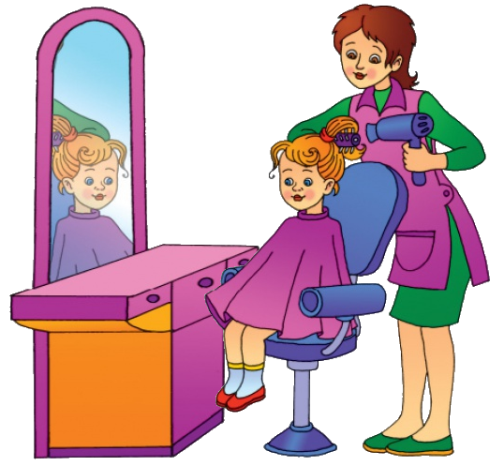 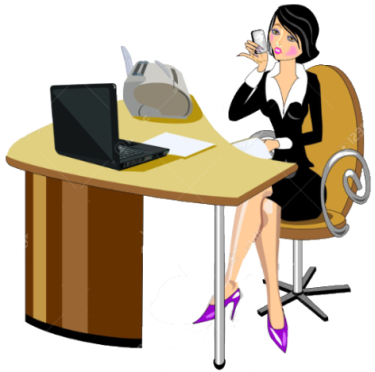 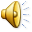 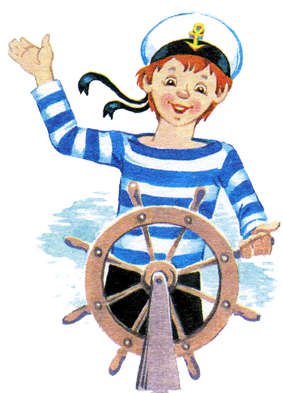 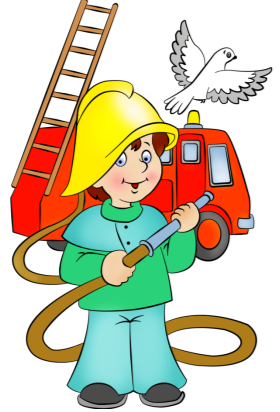 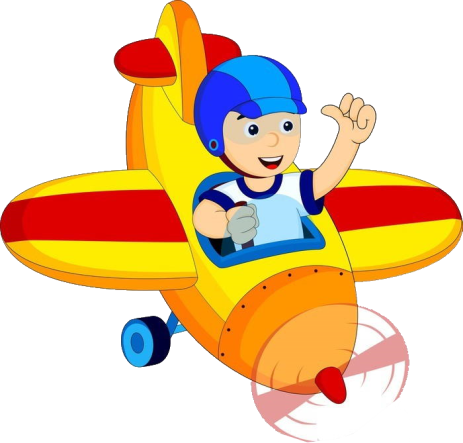 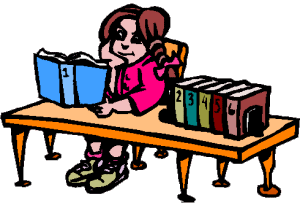 Start
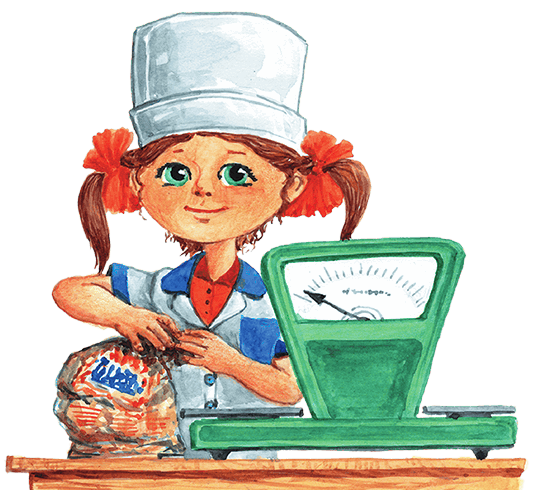 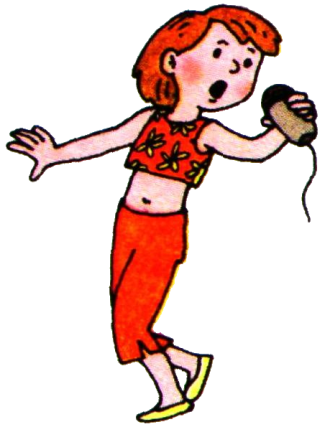 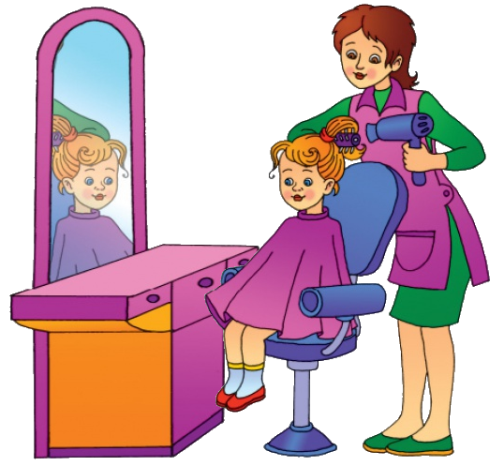 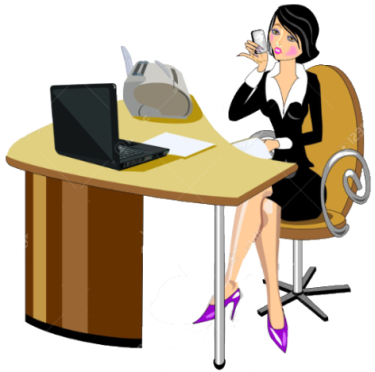 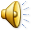 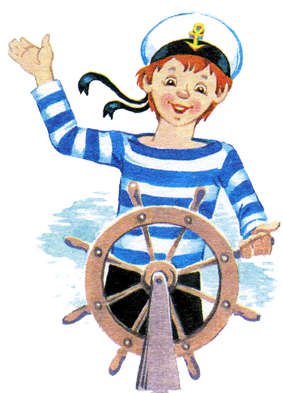 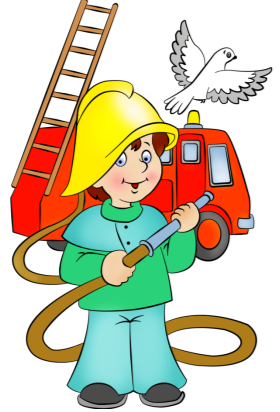 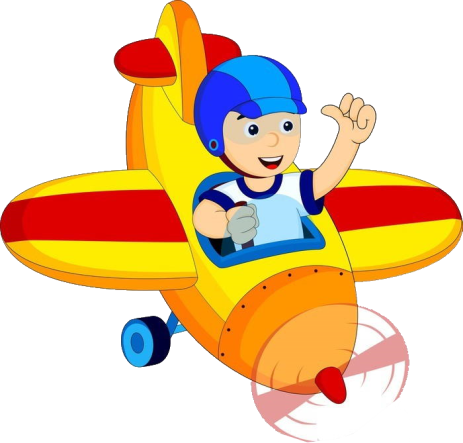 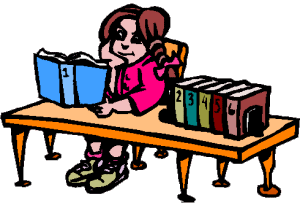 Start
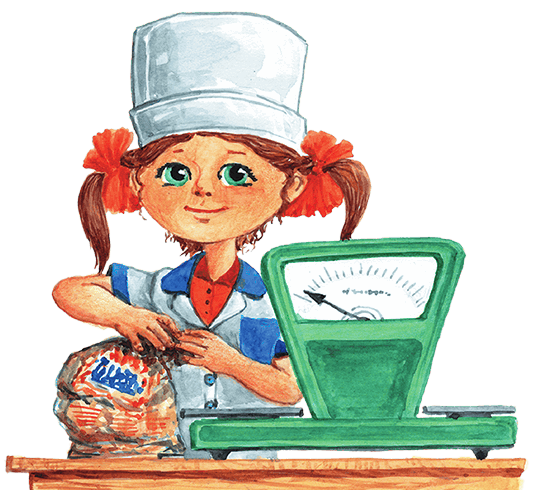 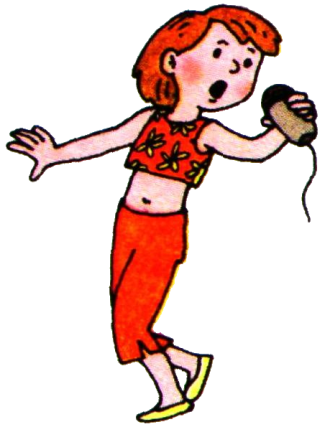 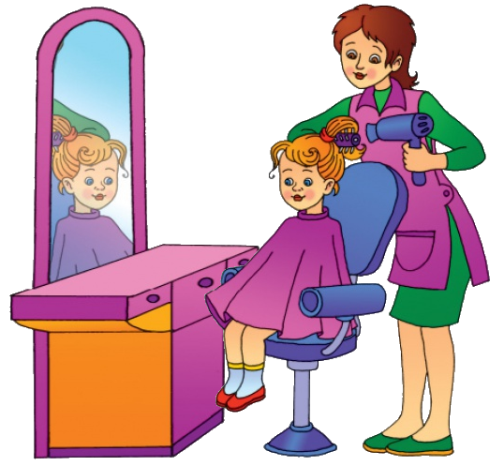 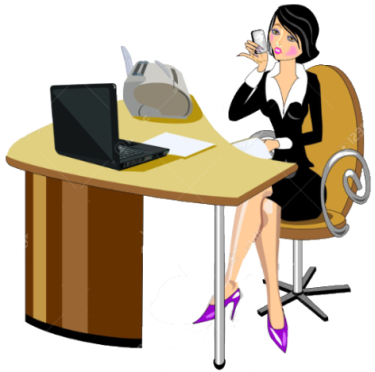 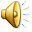 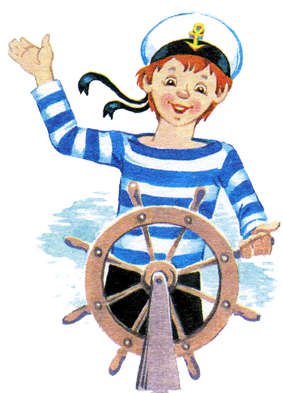 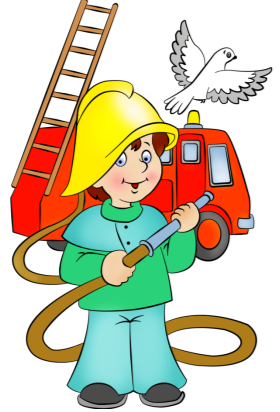 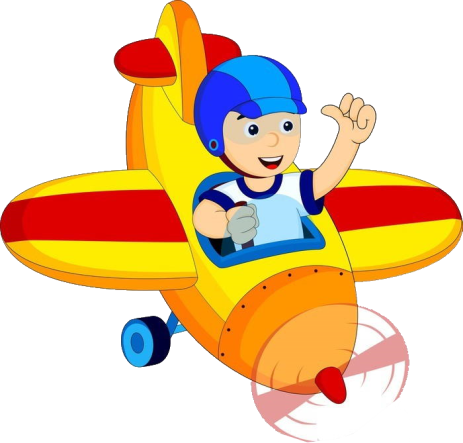 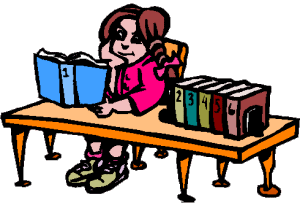 Start
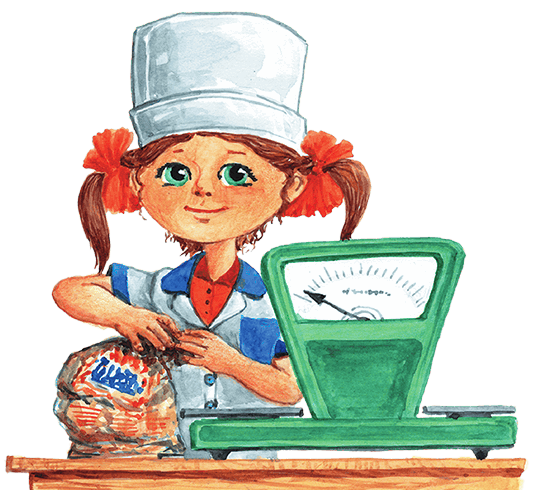 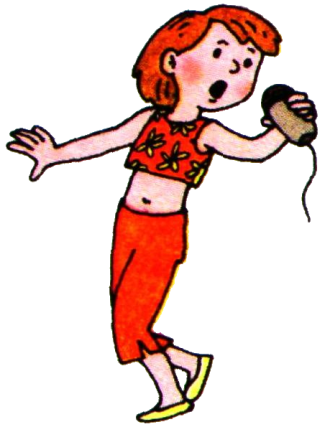 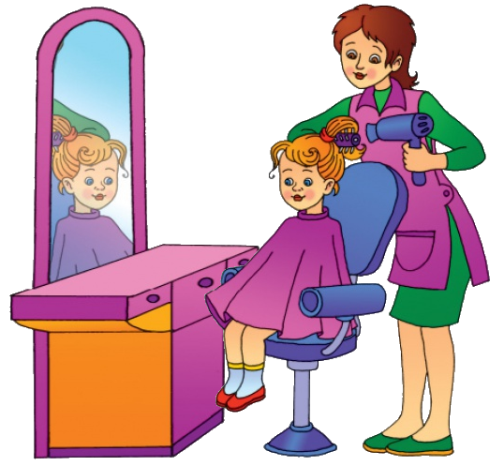 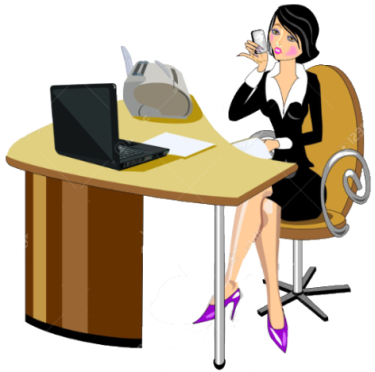 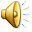 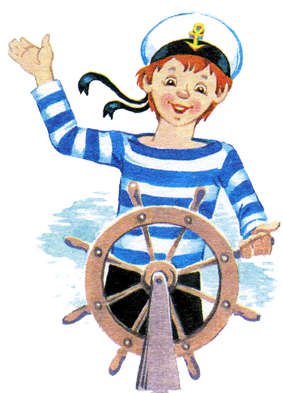 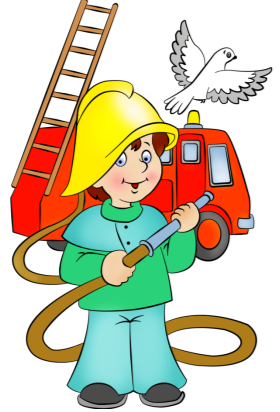 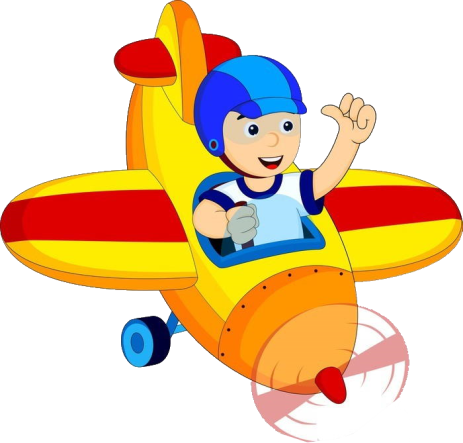 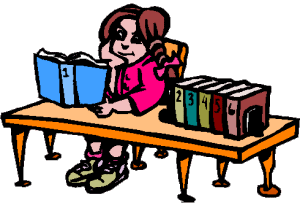 Start
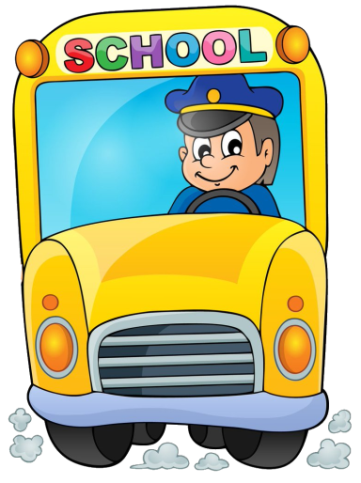 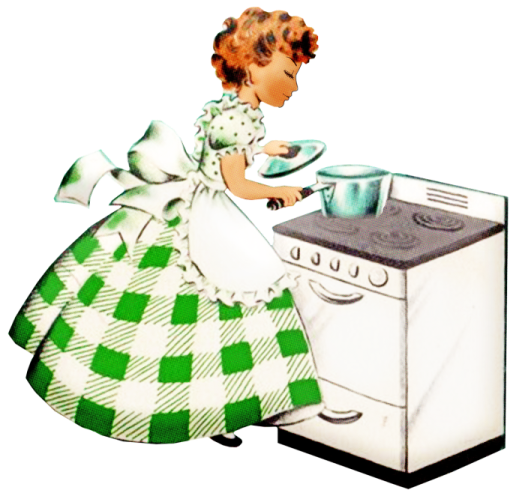 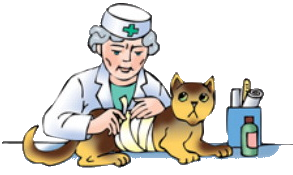 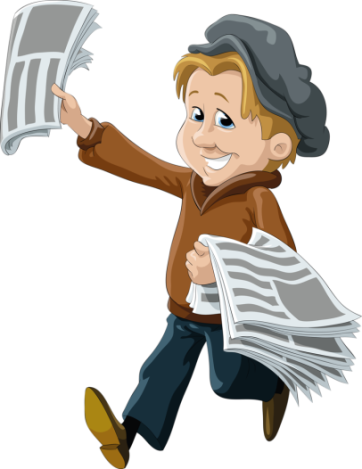 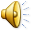 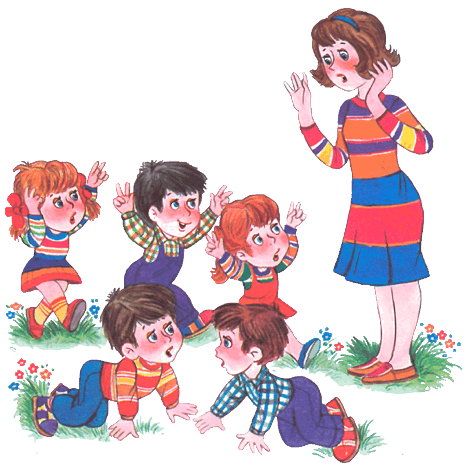 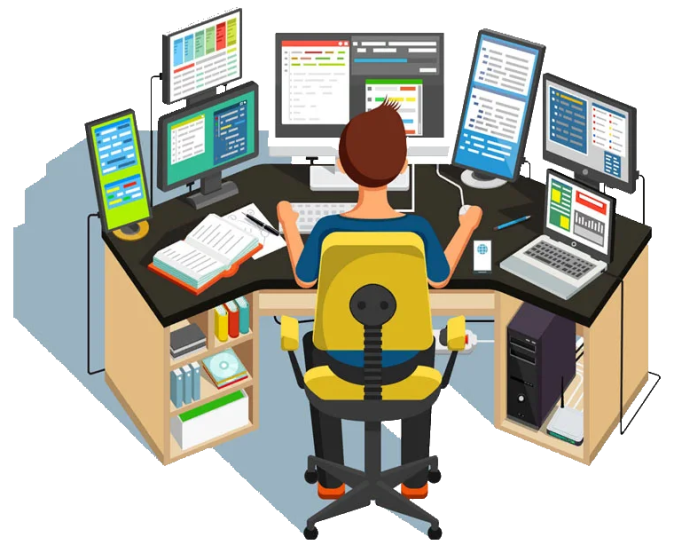 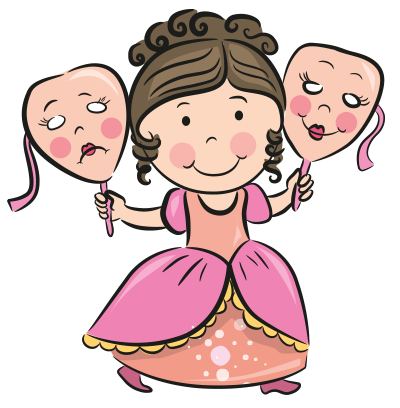 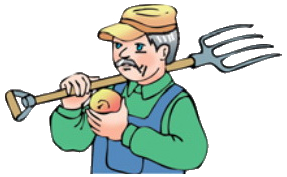 Start
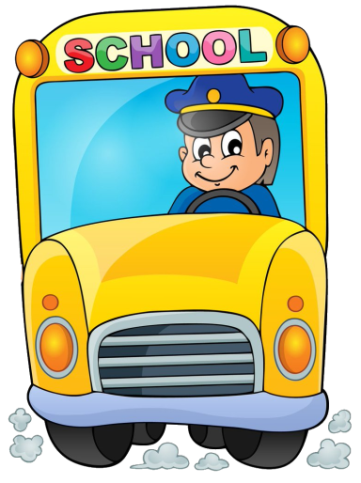 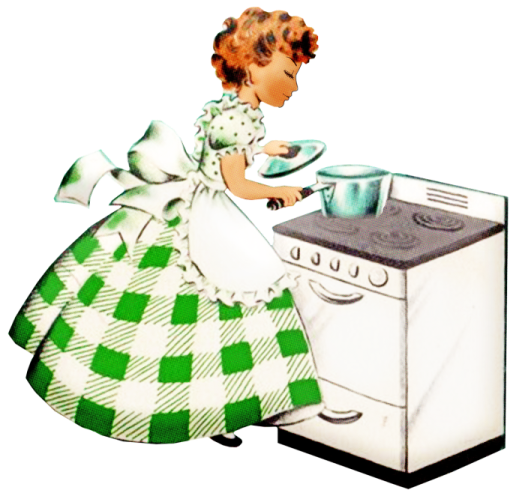 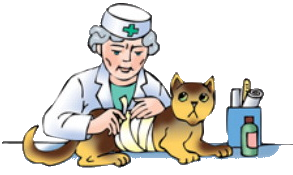 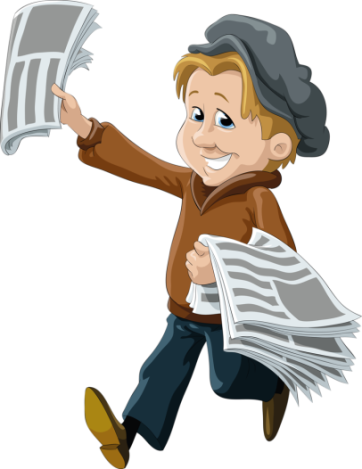 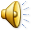 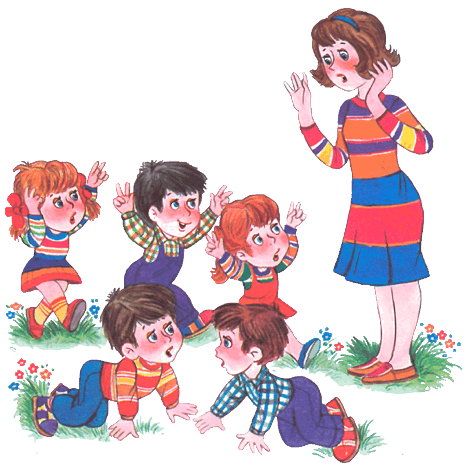 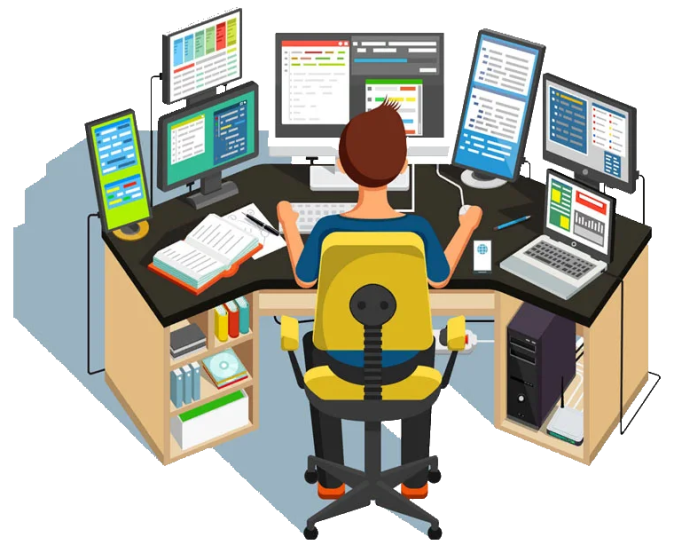 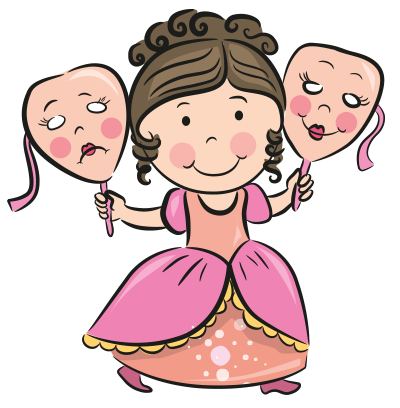 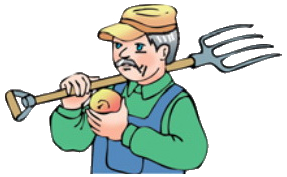 Start
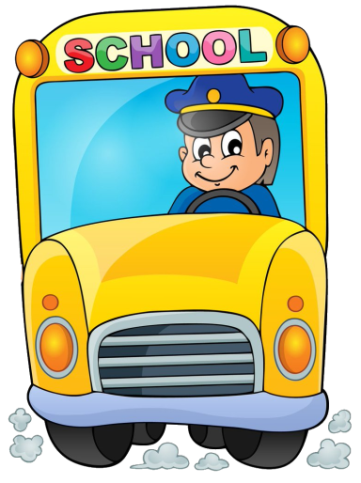 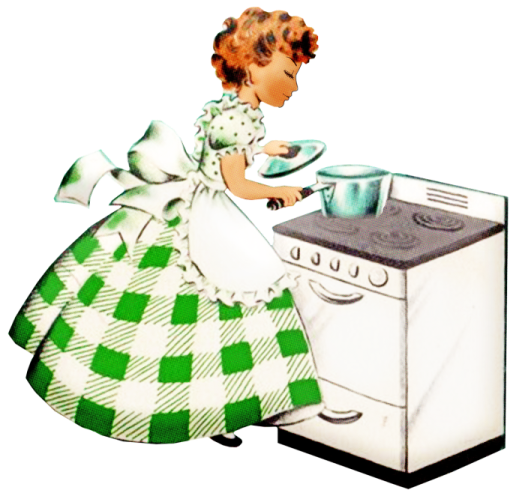 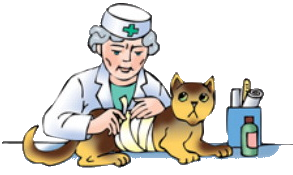 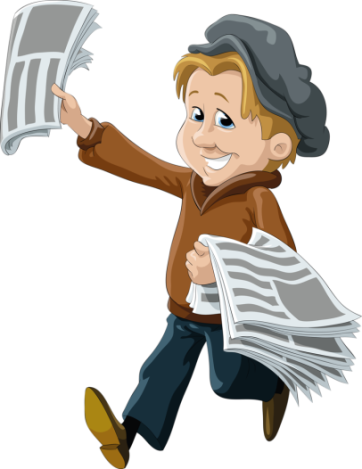 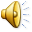 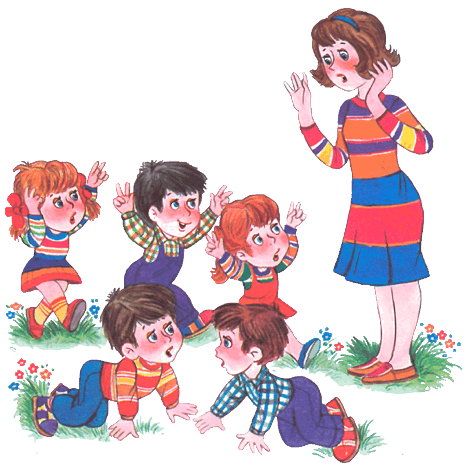 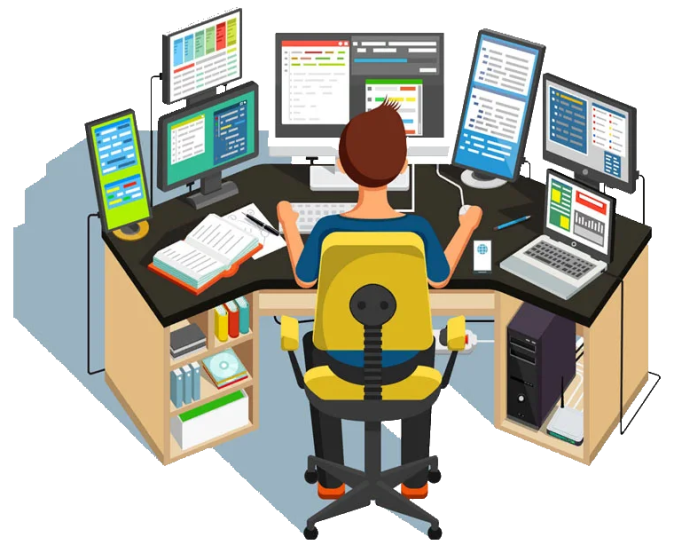 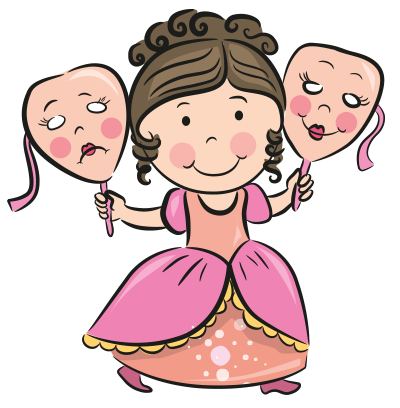 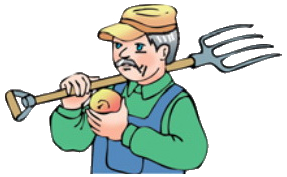 Start
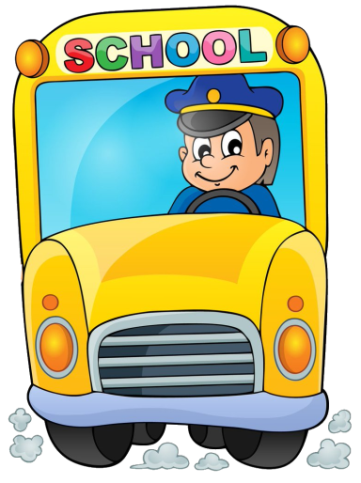 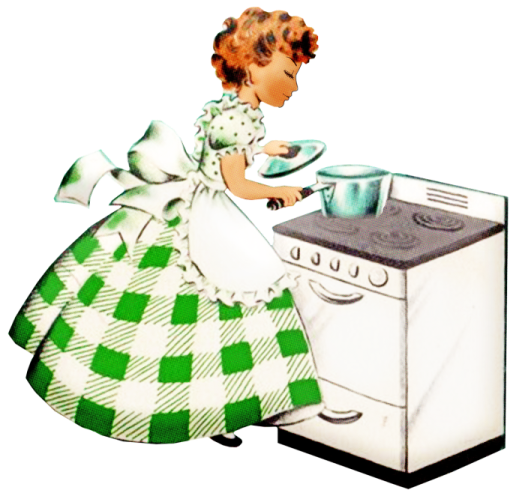 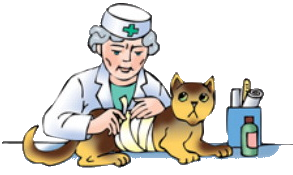 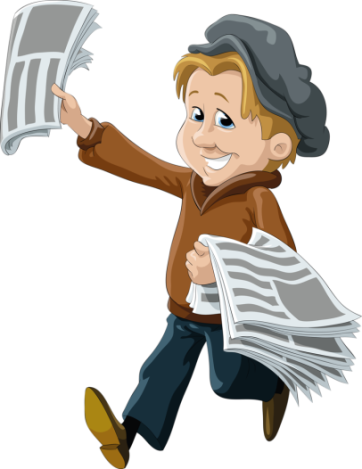 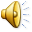 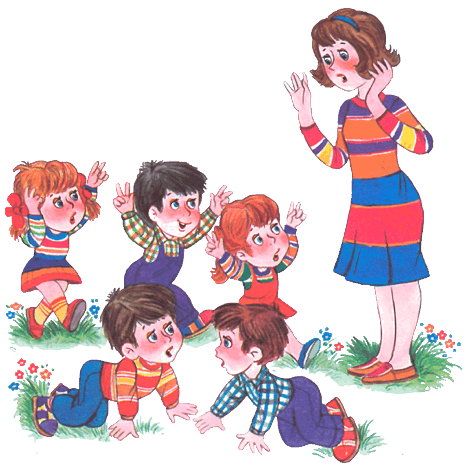 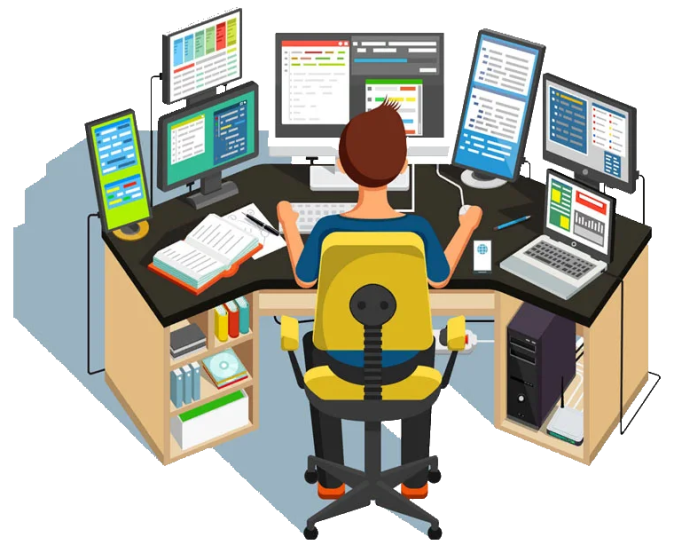 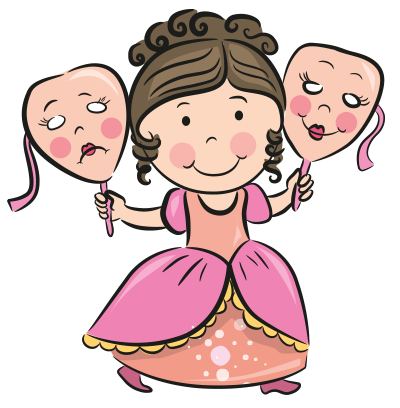 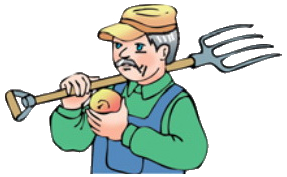 Start
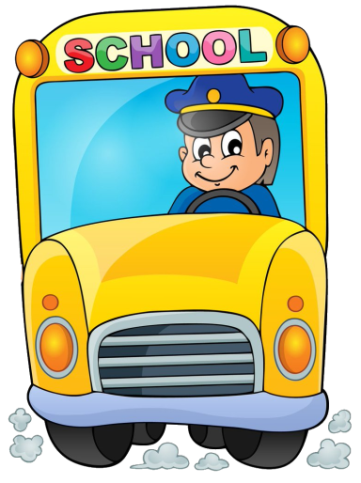 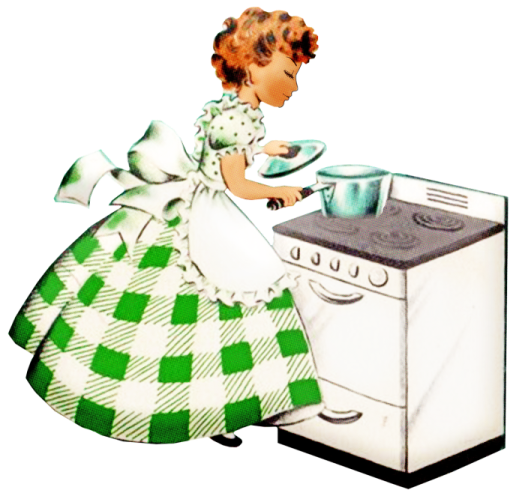 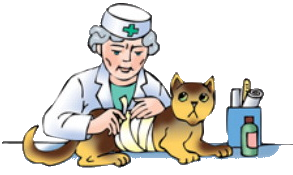 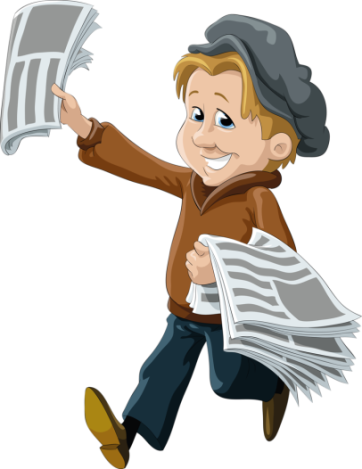 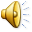 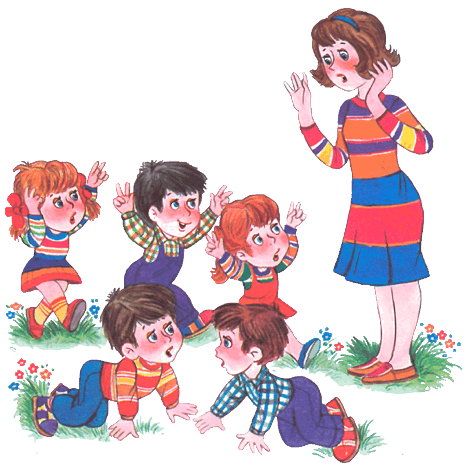 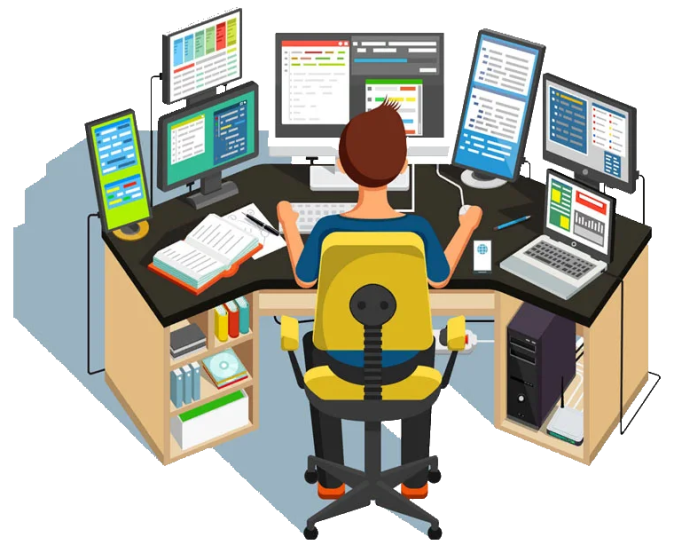 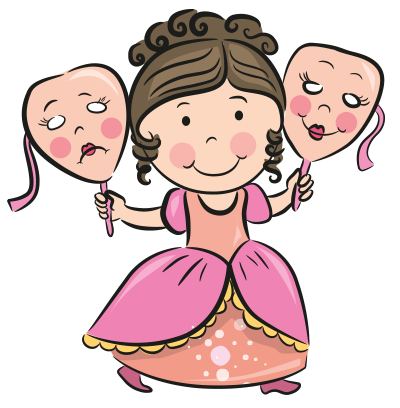 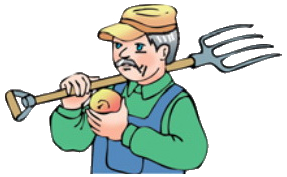 Start
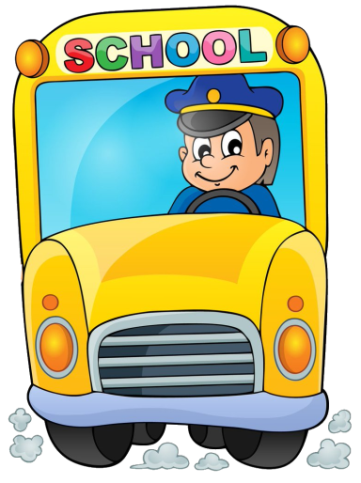 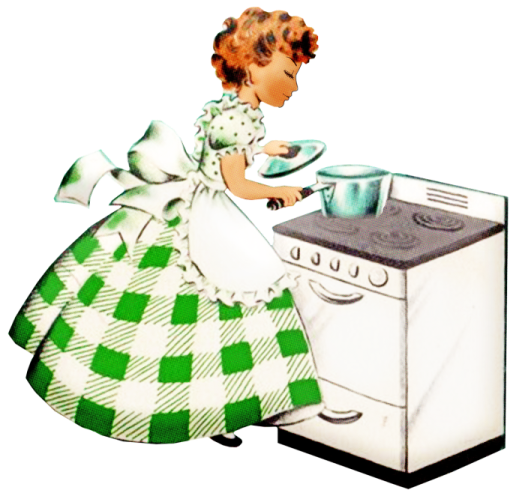 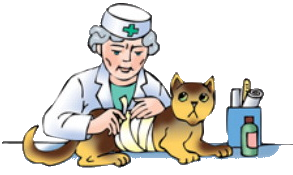 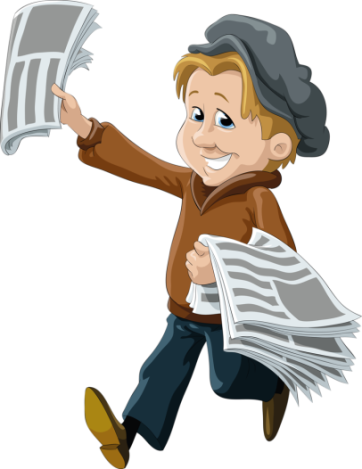 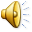 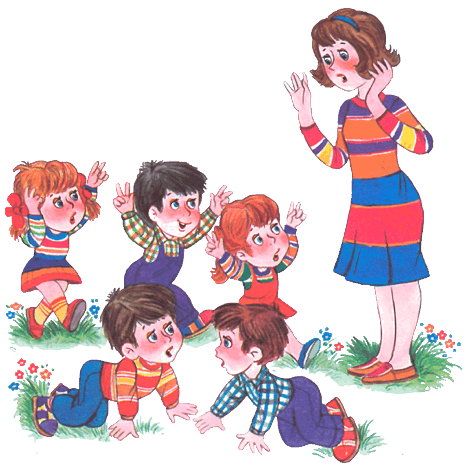 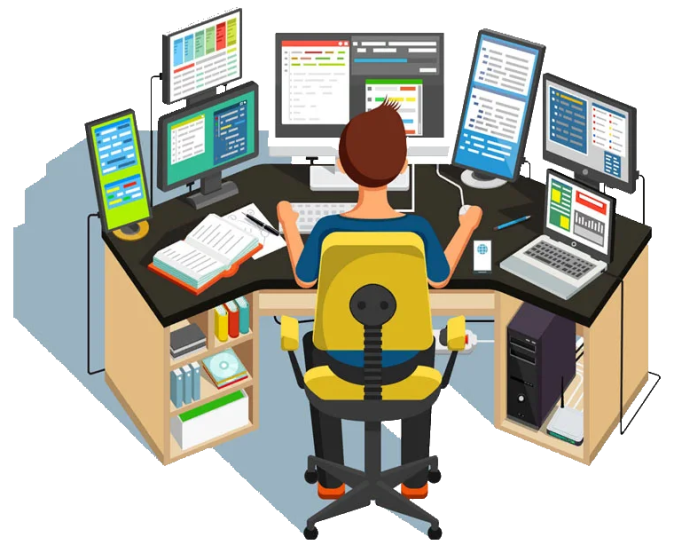 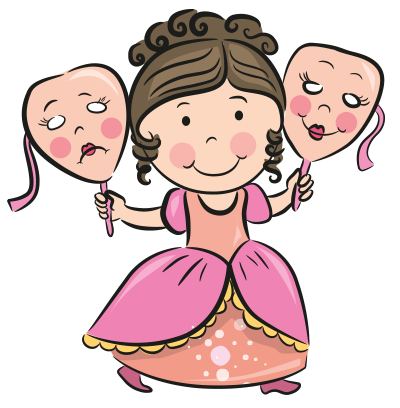 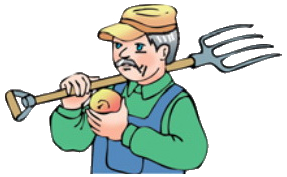 Start
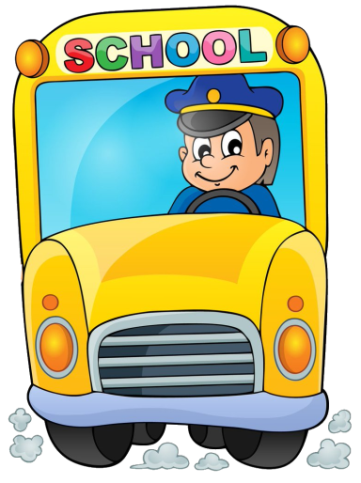 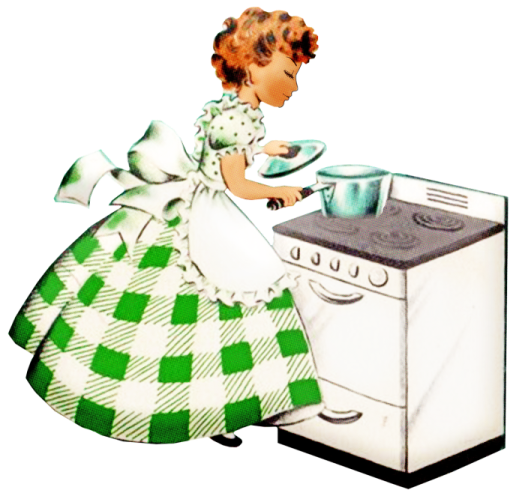 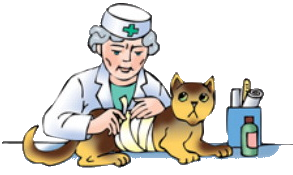 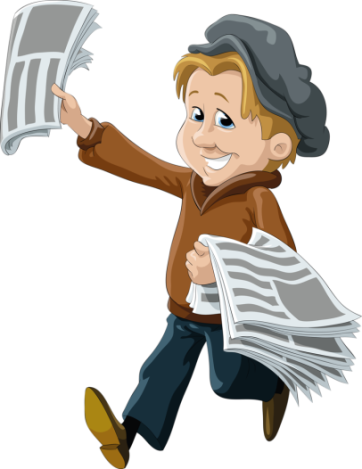 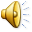 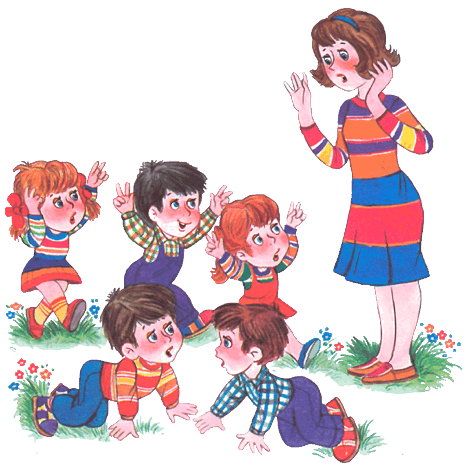 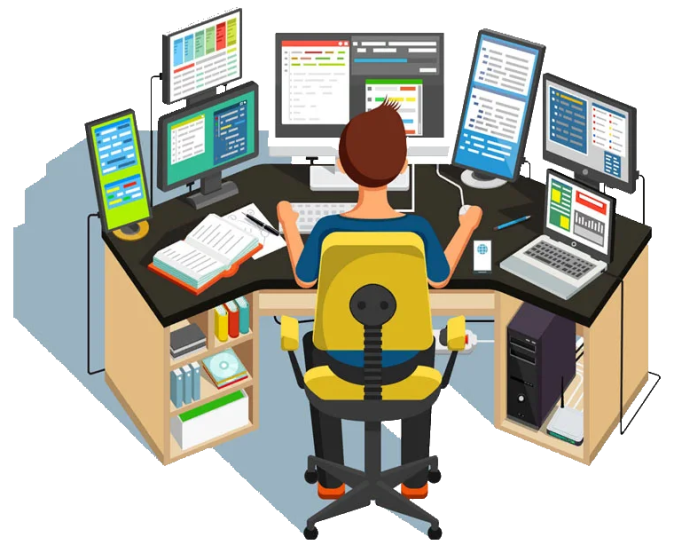 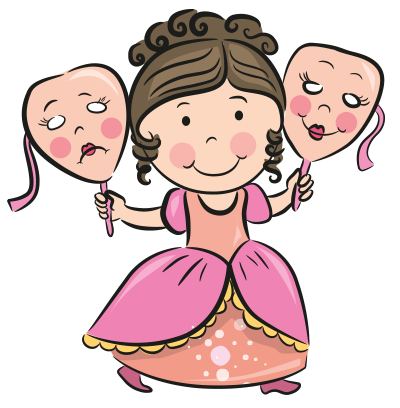 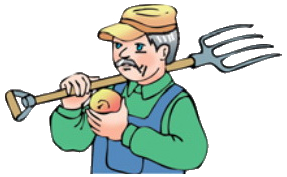 Start
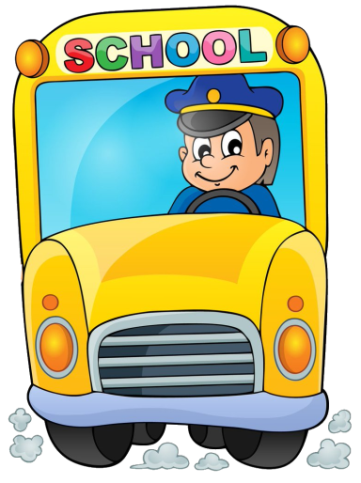 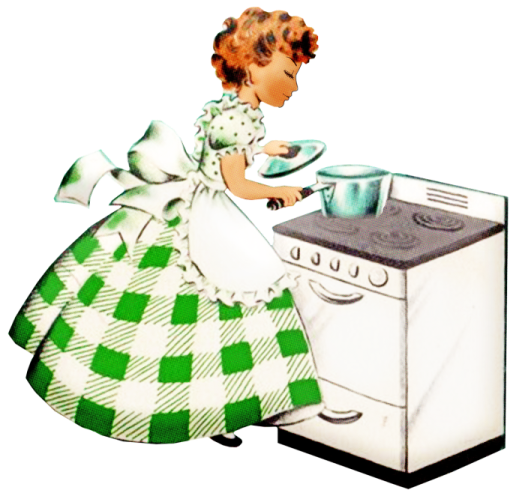 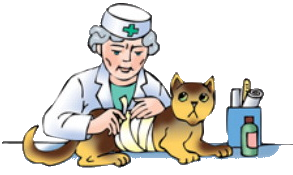 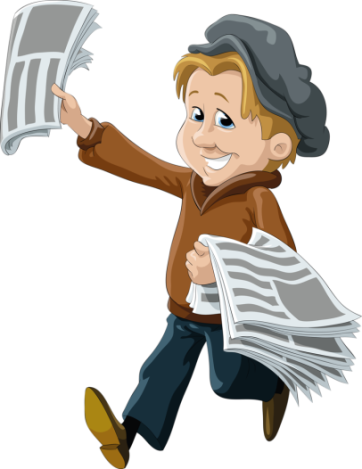 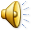 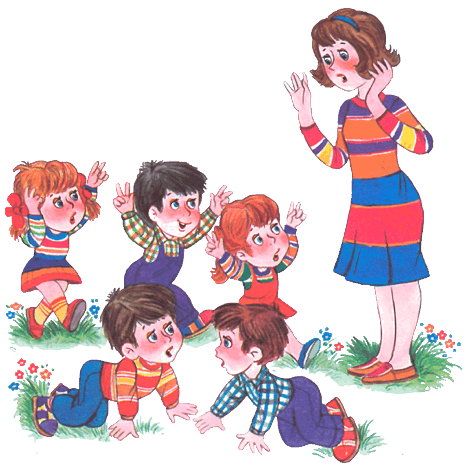 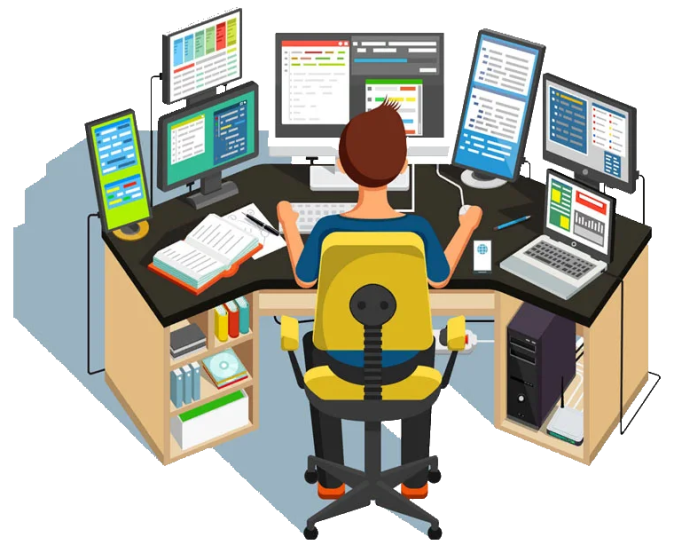 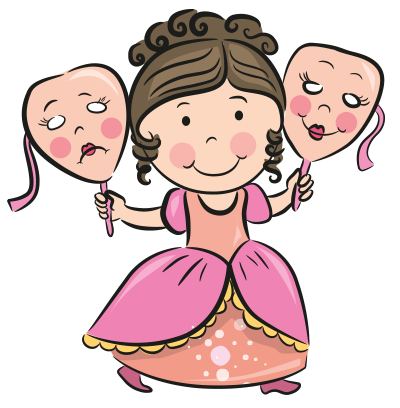 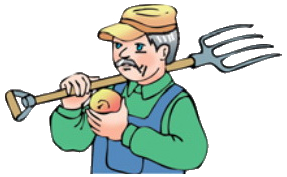 Diese Frau
Эта женщина
Dieser Mann
Этот мужчина
Dieses Kind
Это дитя
Эта женщина
Diese Frau
Этот мужчина
Dieser Mann
Это дитя
Dieses Kind
Was ist diese Frau von Beruf?
Кто эта женщина по профессии?
Was ist dieser Mann von Beruf?
Кто этот мужчина по профессии?
Was ist dieses Kind von Beruf?
Кто это дитя по профессии?
Кто эта женщина по профессии?
Was ist diese Frau von Beruf?
Кто этот мужчина по профессии?
Was ist dieser Mann von Beruf?
Кто это дитя по профессии?
Was ist dieses Kind von Beruf?
Составь диалоги.
Was ist diese Frau von Beruf?
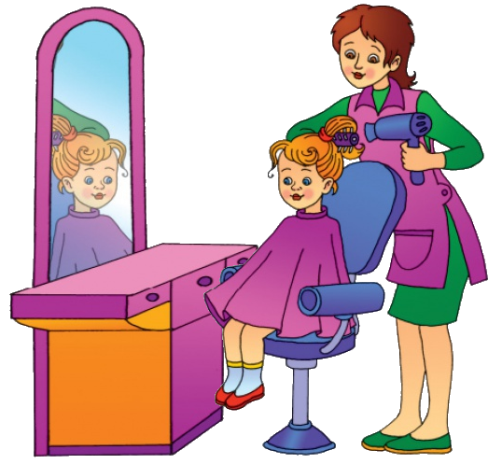 Diese Frau ist Friseurin von Beruf.
Составь диалоги.
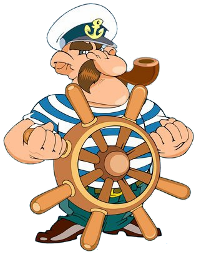 Was ist dieser Mann von Beruf?
Dieser Mann ist Seemann von Beruf.
Составь диалоги.
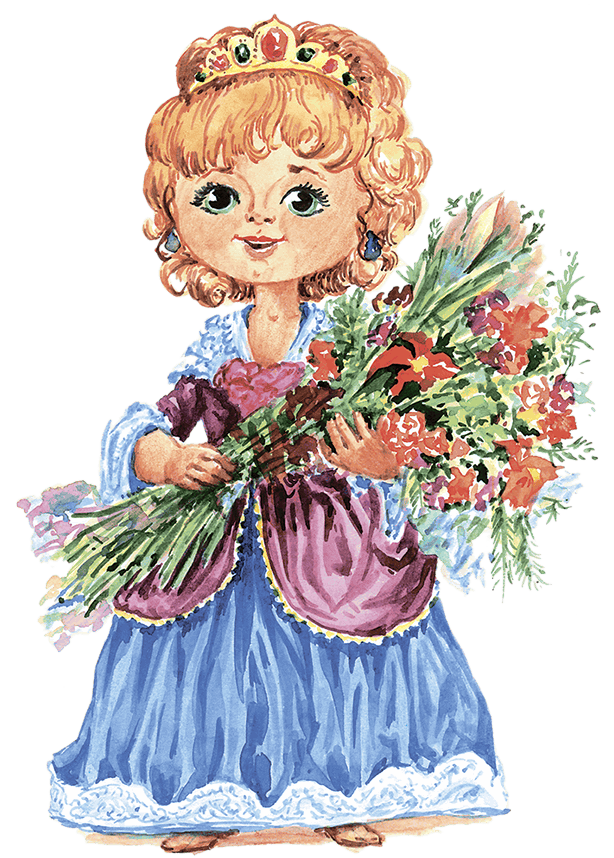 Was ist diese Frau von Beruf?
Diese Frau ist Schauspielerin von Beruf.
Составь диалоги.
Was ist dieser Mann von Beruf?
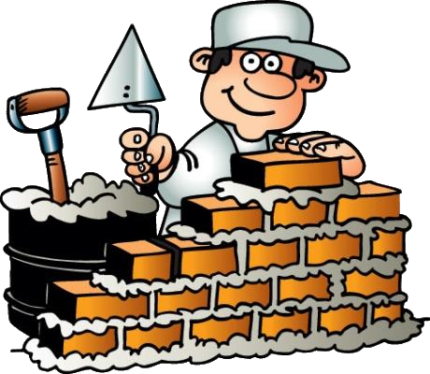 Dieser Mann ist Bauarbeiter von Beruf.
Составь диалоги.
Was ist diese Frau von Beruf?
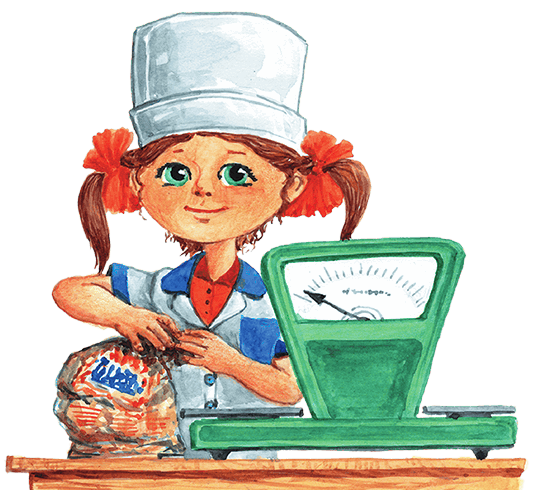 Diese Frau ist Verkäuferin von Beruf.
Составь диалоги.
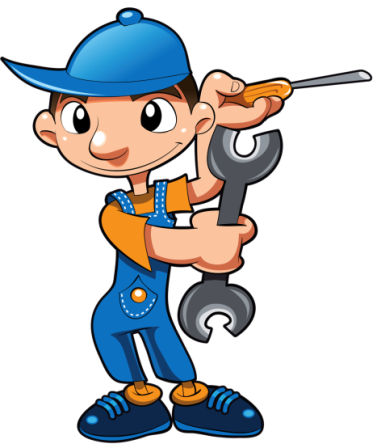 Was ist dieser Mann von Beruf?
Dieser Mann ist Arbeiter von Beruf.
Составь диалоги.
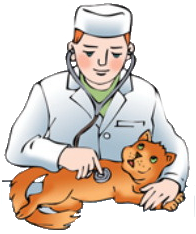 Was ist diese Frau von Beruf?
Diese Frau ist Tierarzt von Beruf.
Составь диалоги.
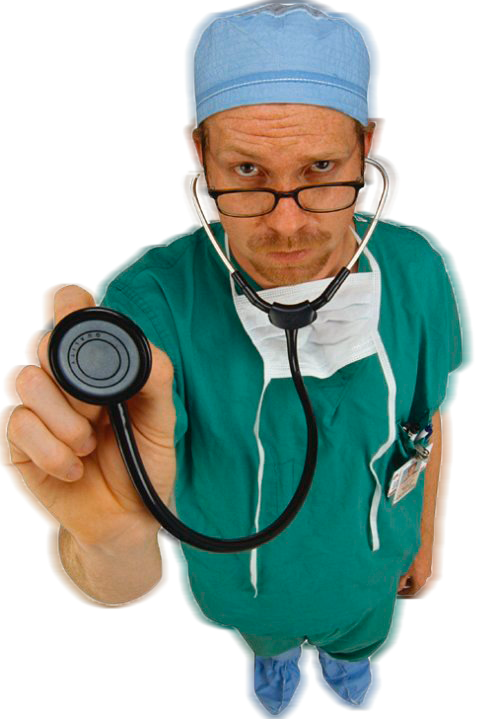 Was ist dieser Mann von Beruf?
Dieser Mann ist Arzt von Beruf.
Составь диалоги.
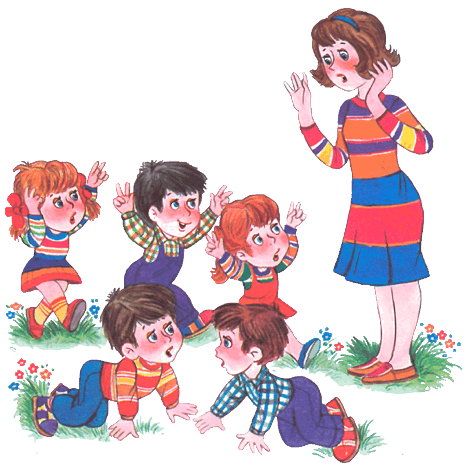 Was ist diese Frau von Beruf?
Diese Frau ist Kindergärtnerin von Beruf.
Составь диалоги.
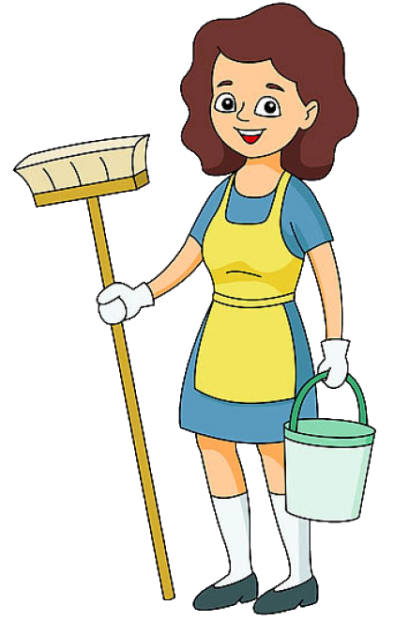 Was ist diese Frau von Beruf?
Diese Frau ist Putzfrau von Beruf.
Что пропало?
Start
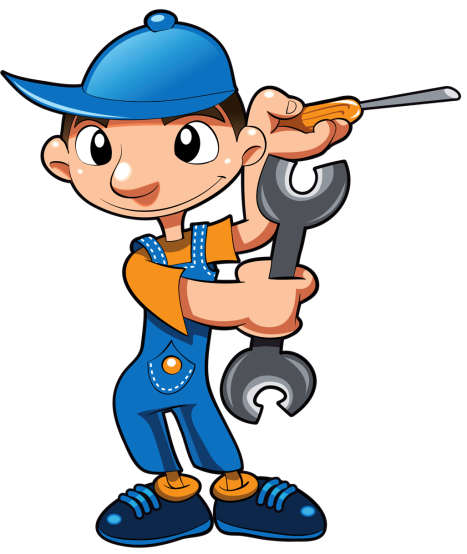 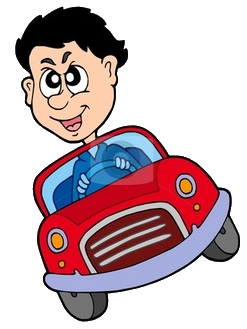 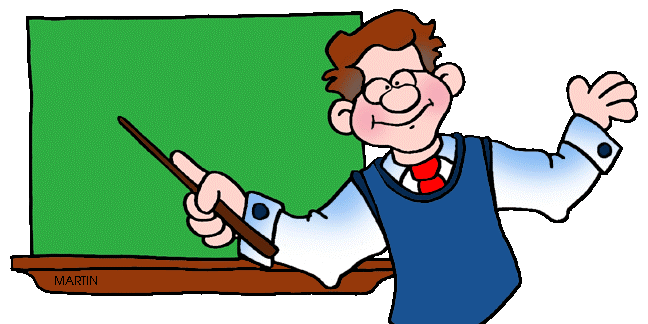 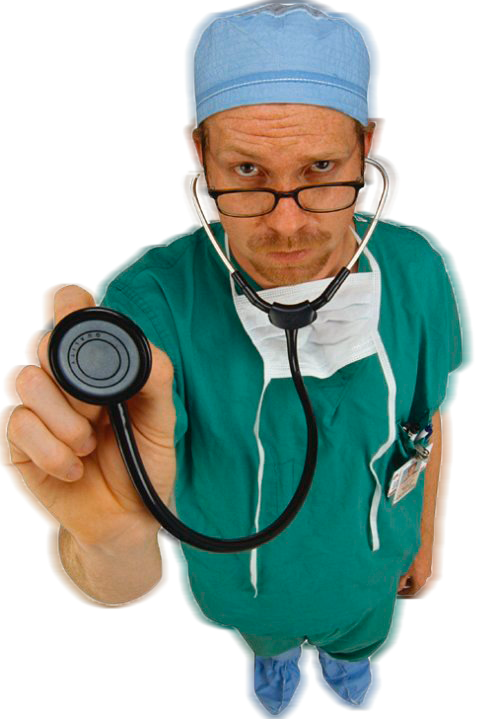 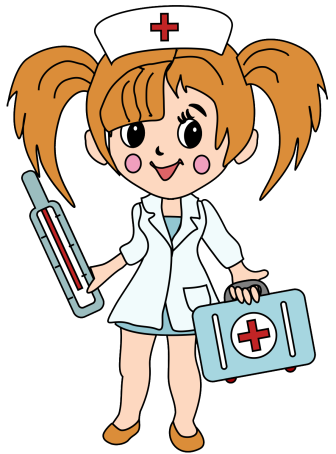 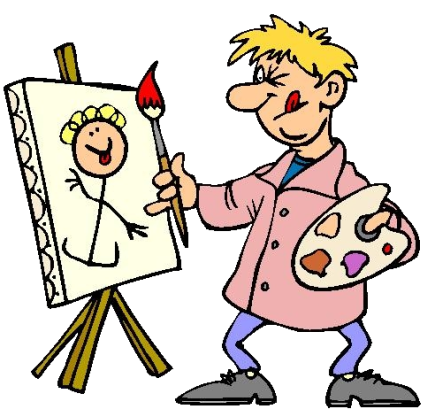 Start
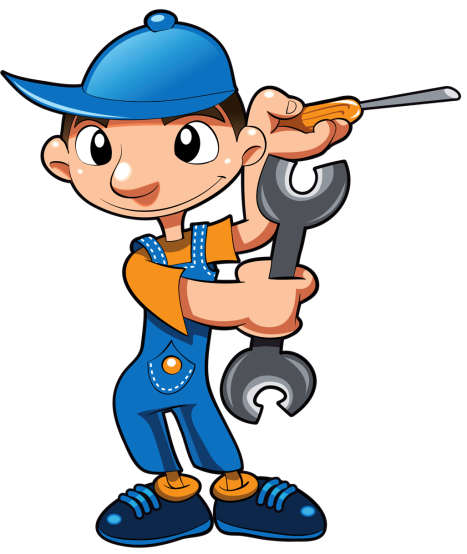 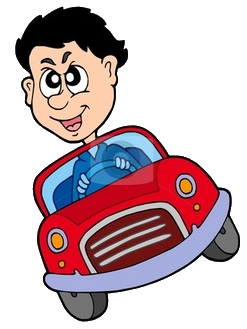 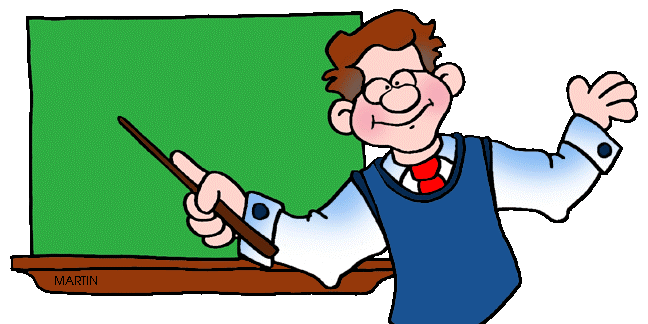 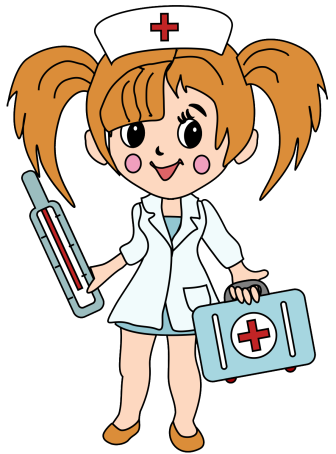 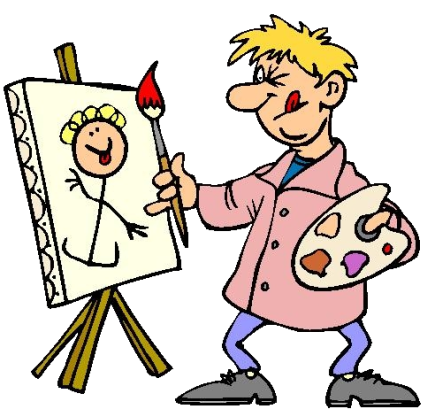 Start
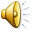 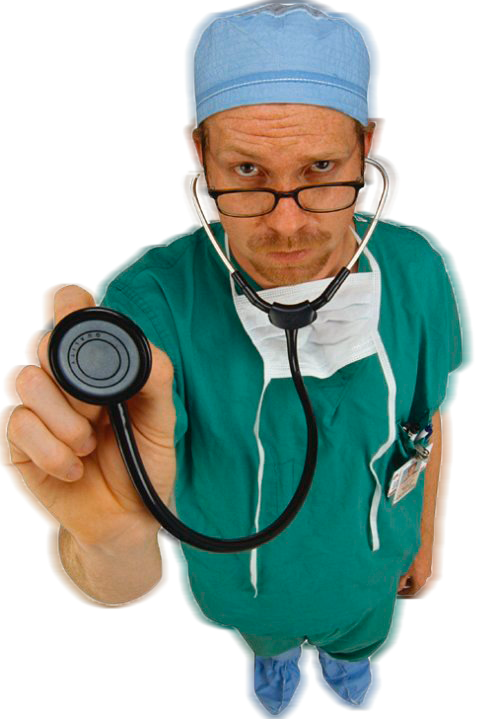 Start
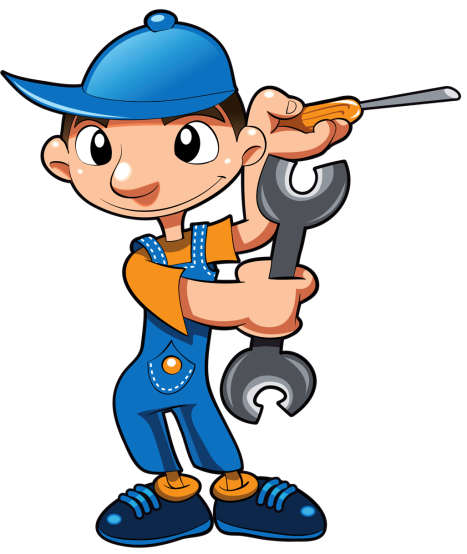 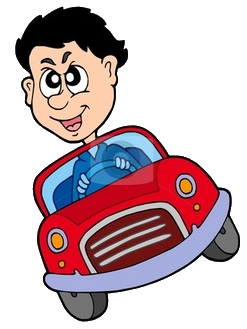 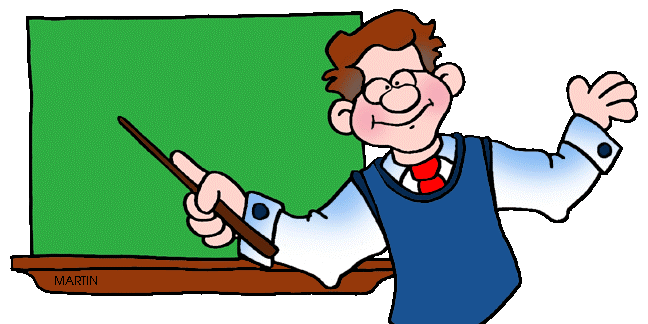 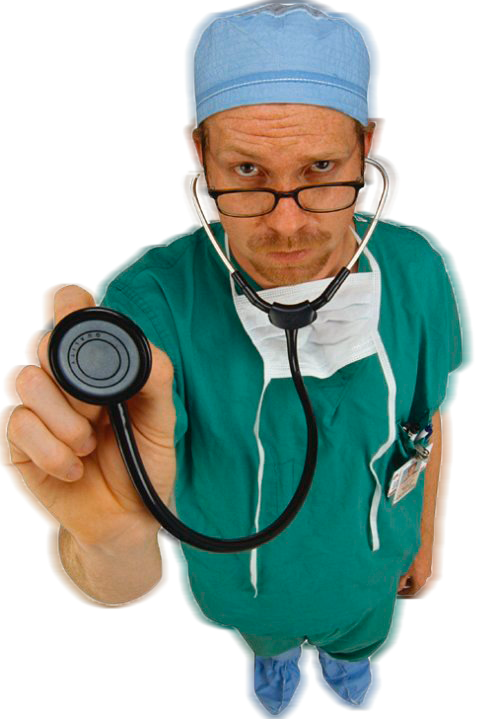 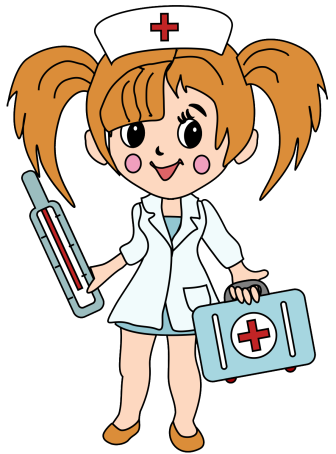 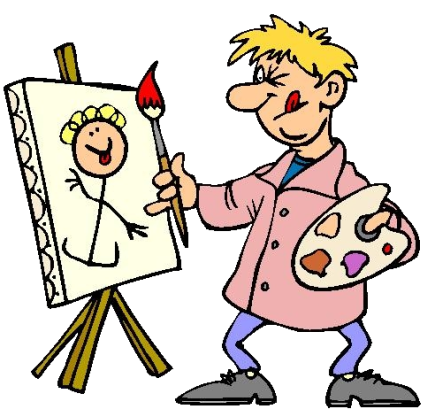 Start
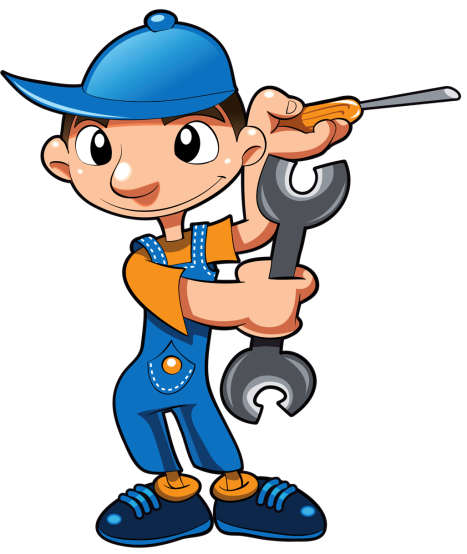 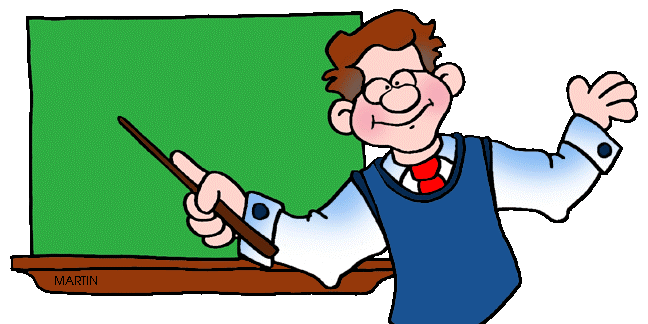 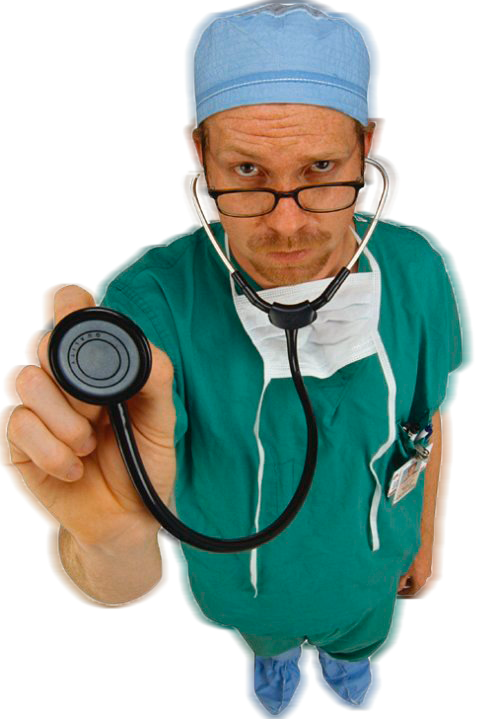 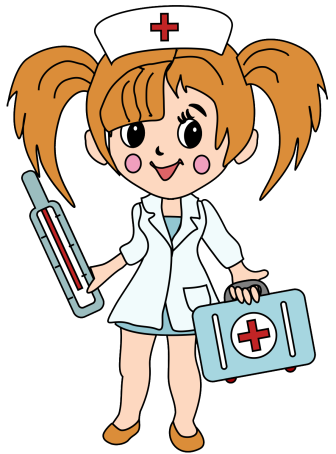 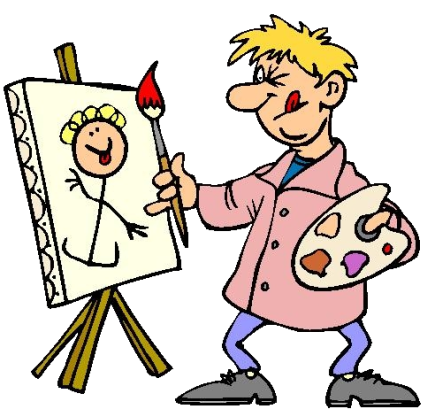 Start
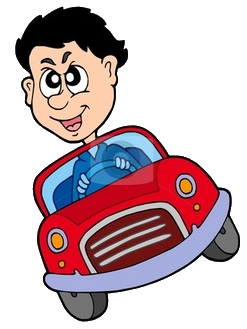 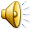 Start
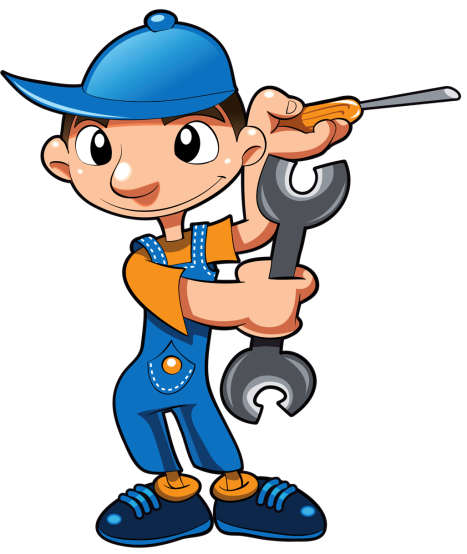 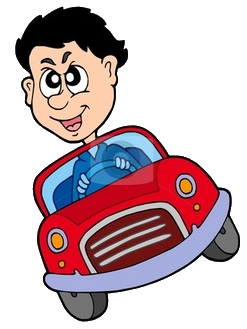 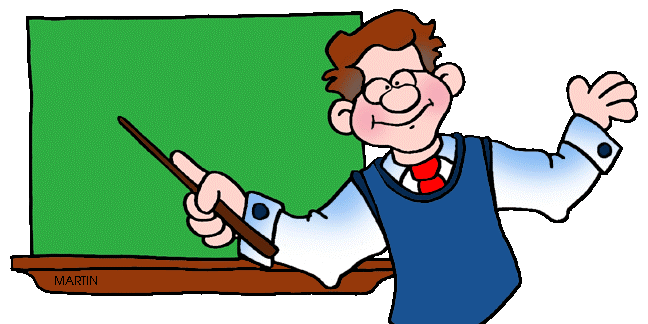 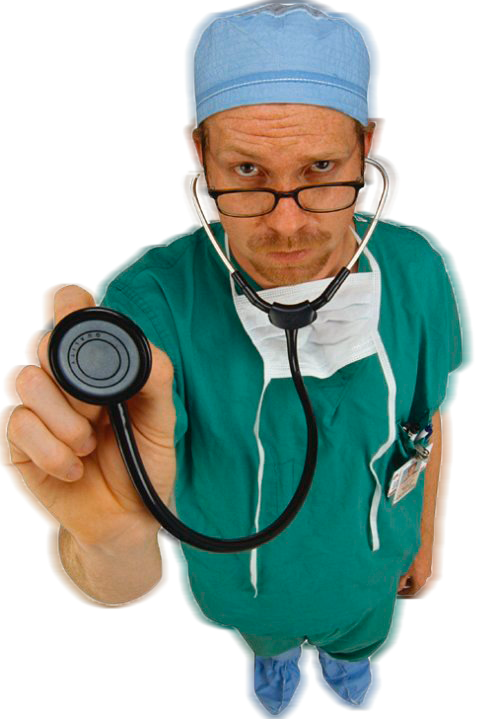 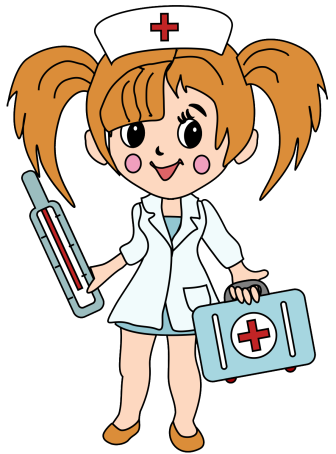 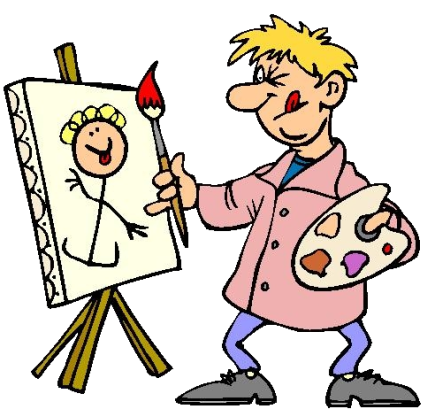 Start
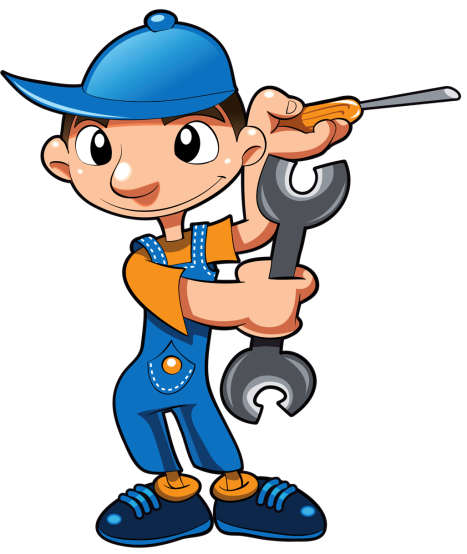 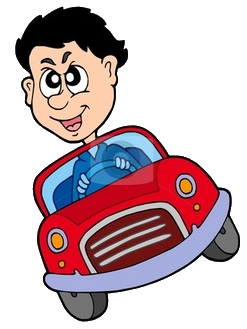 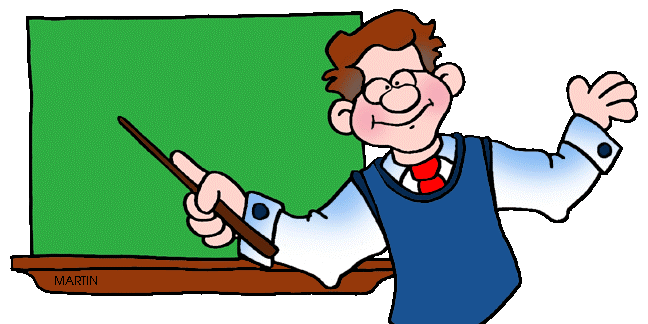 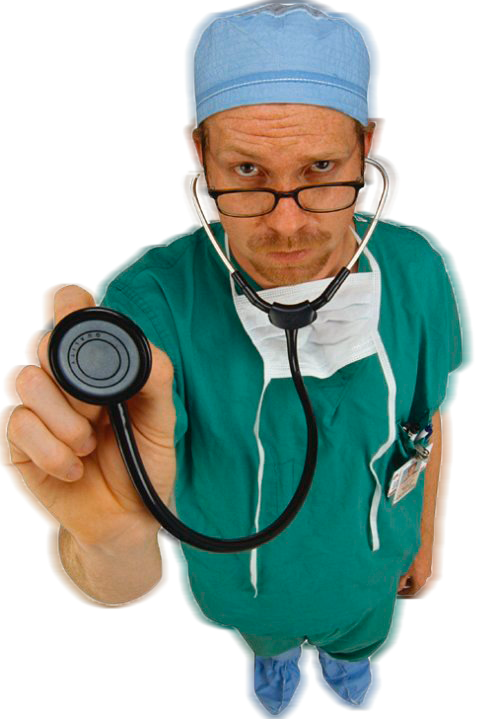 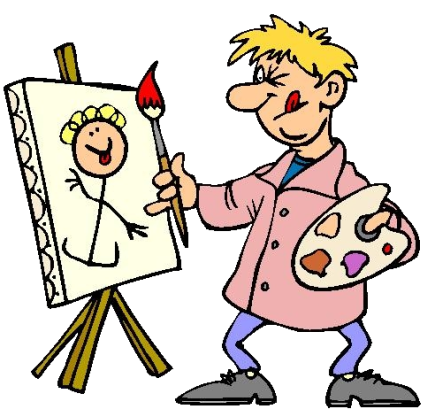 Start
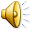 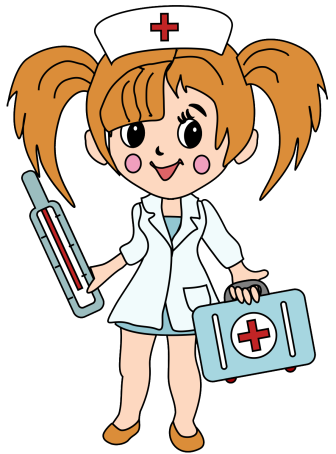 Start
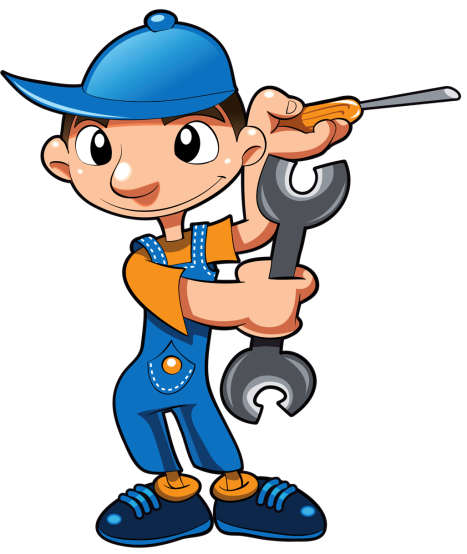 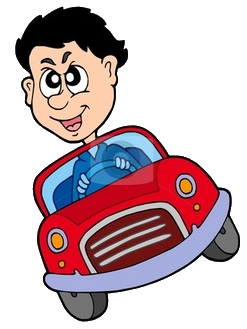 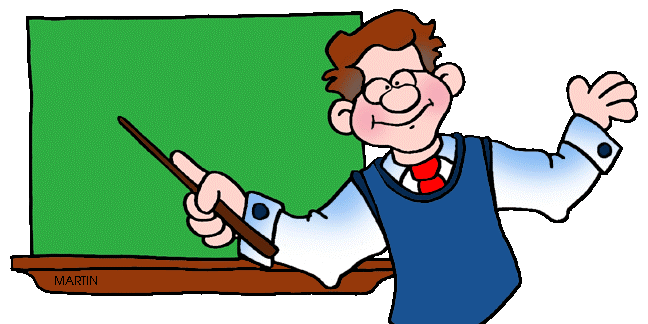 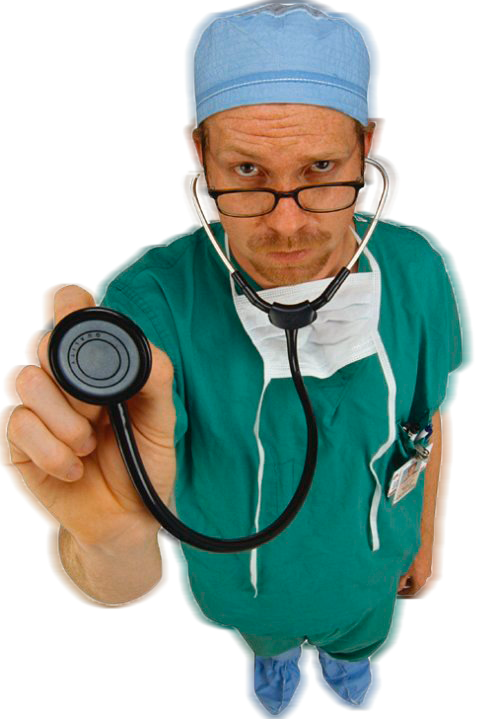 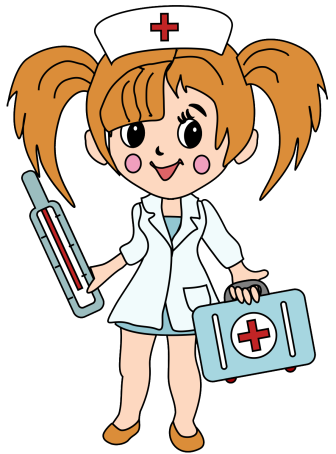 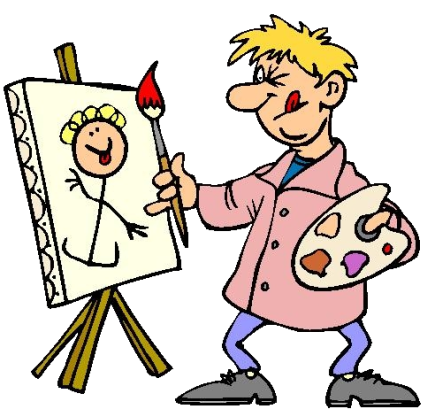 Start
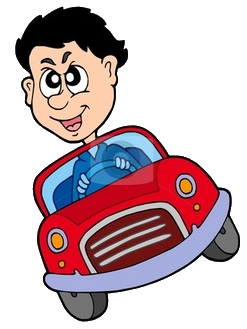 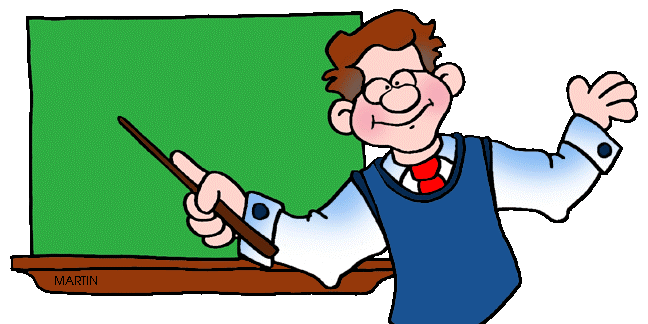 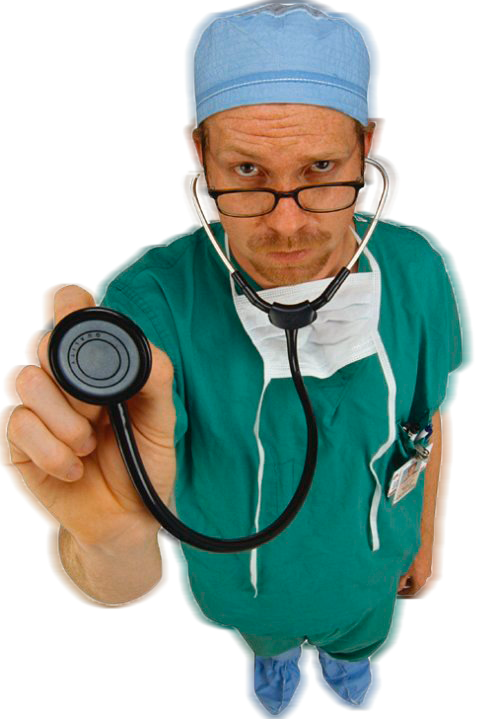 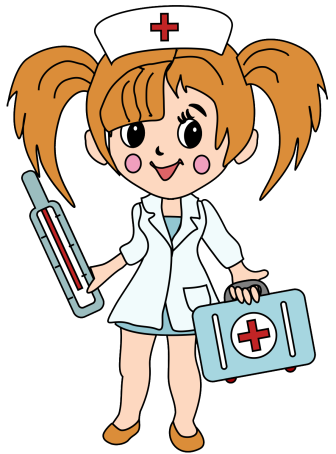 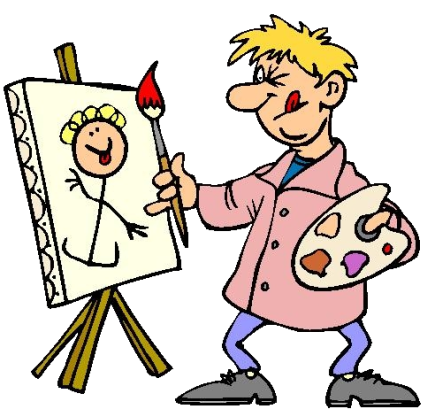 Start
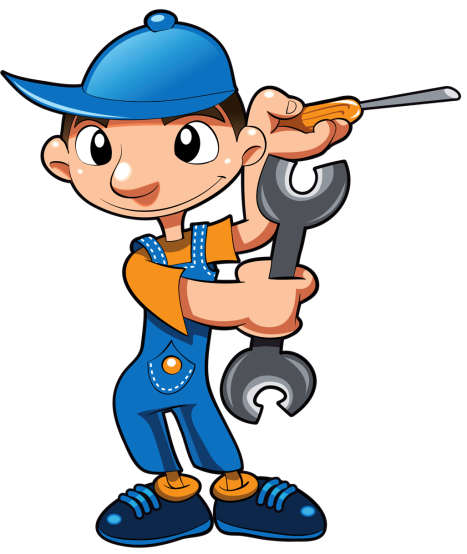 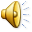 Start
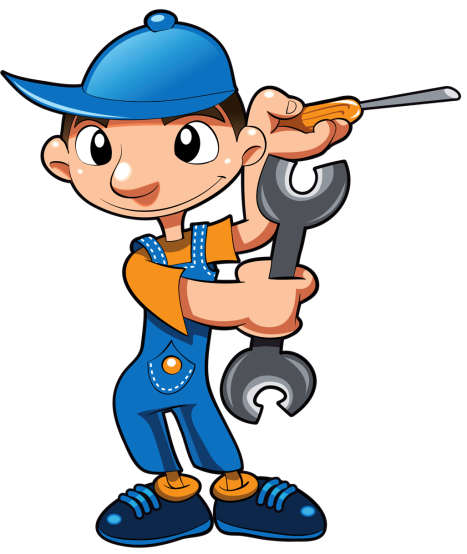 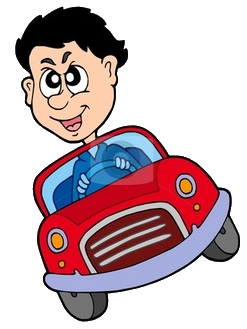 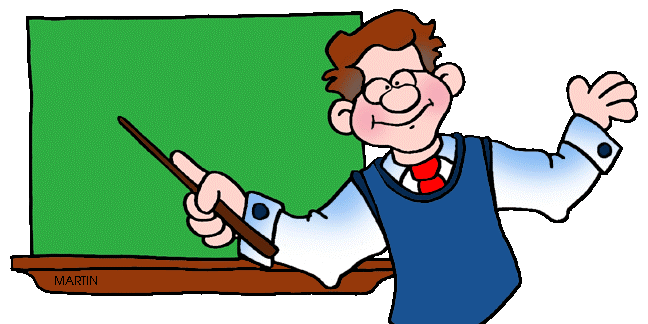 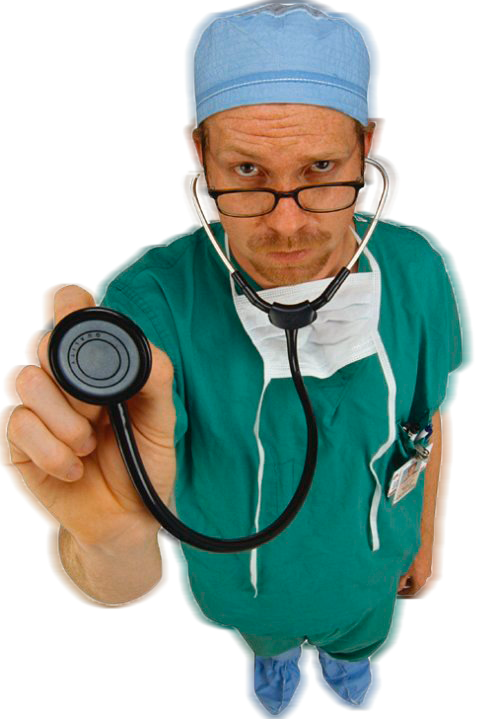 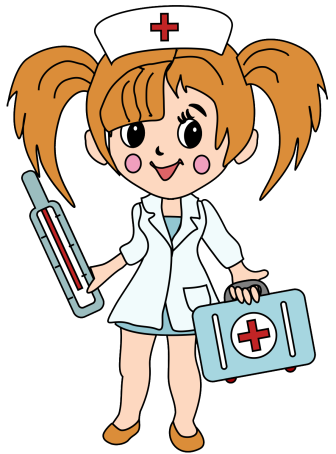 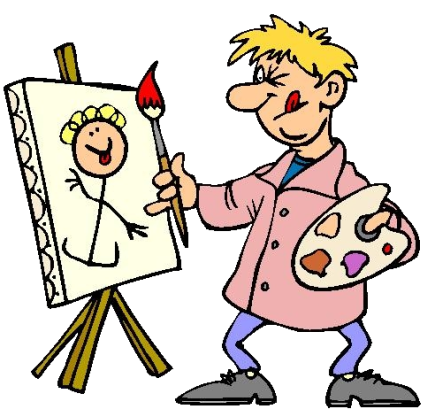 Start
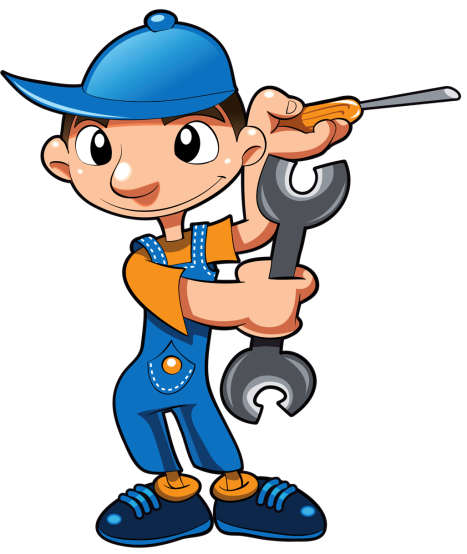 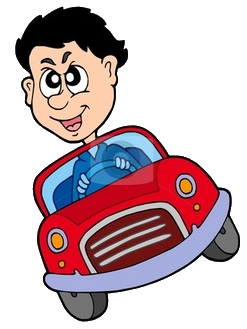 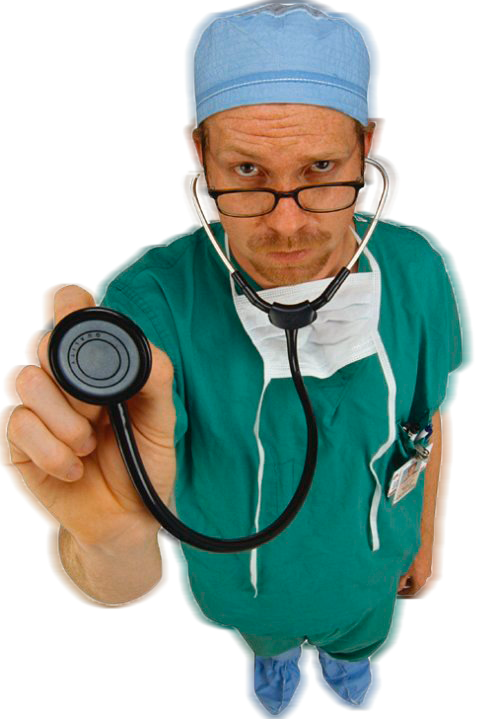 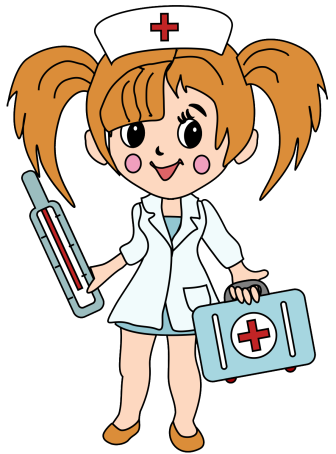 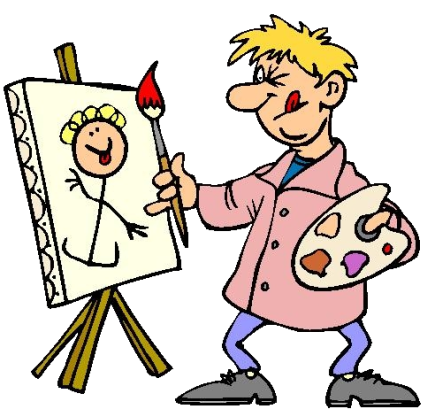 Start
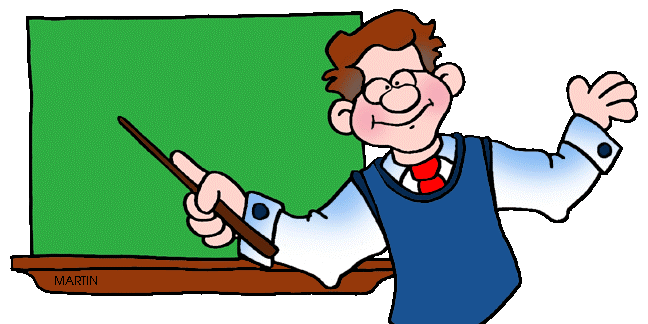 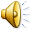 Start
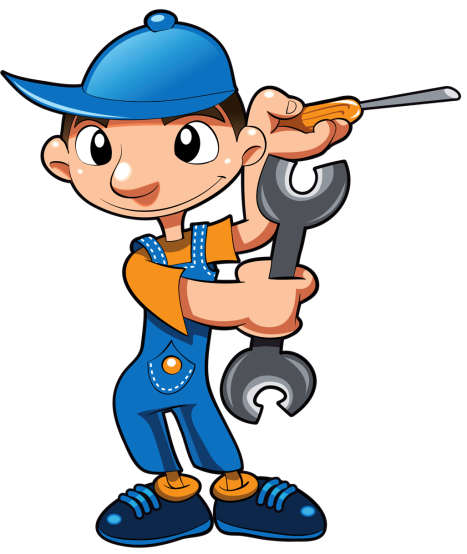 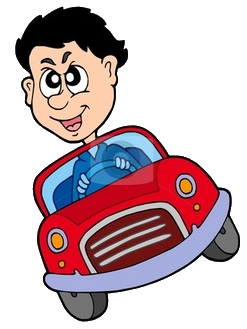 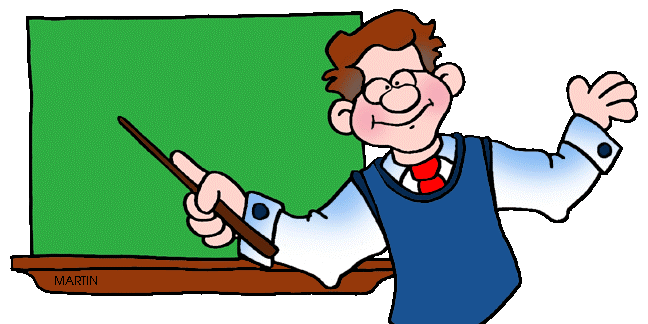 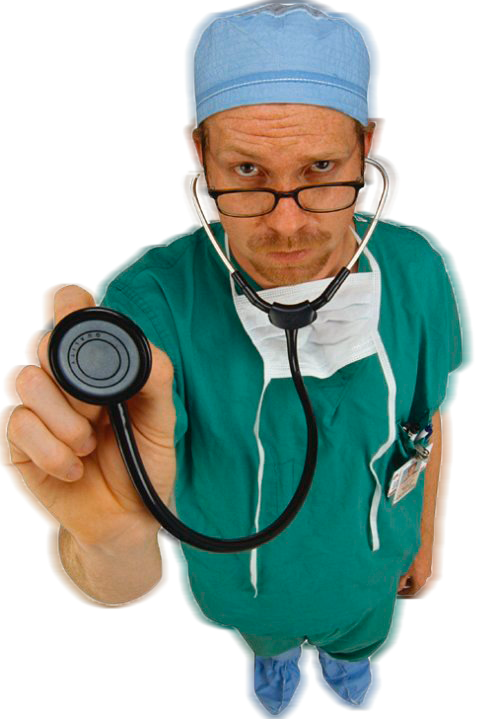 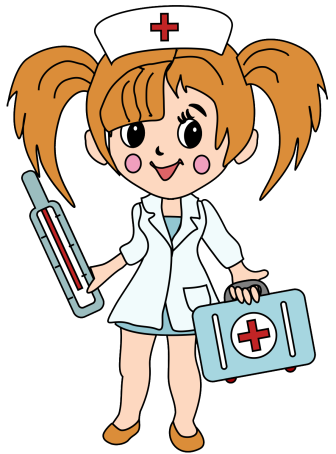 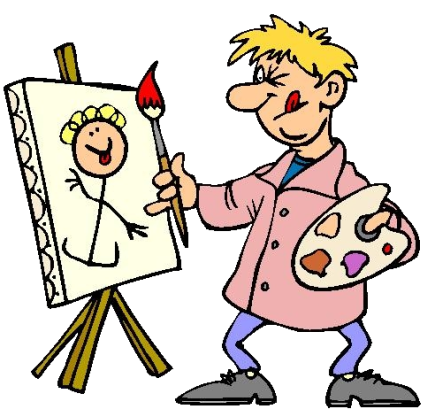 Start
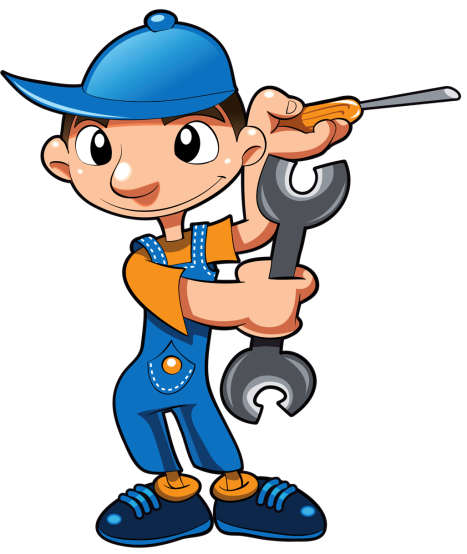 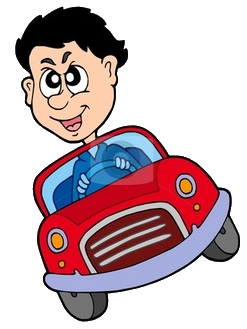 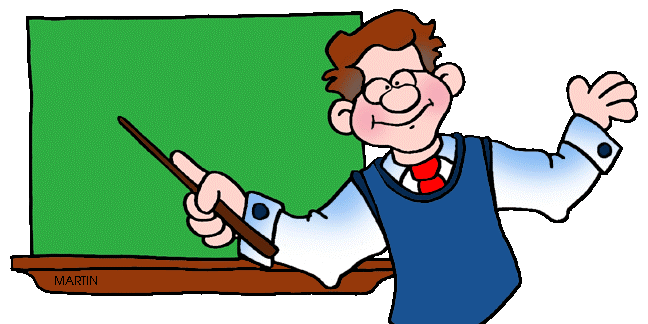 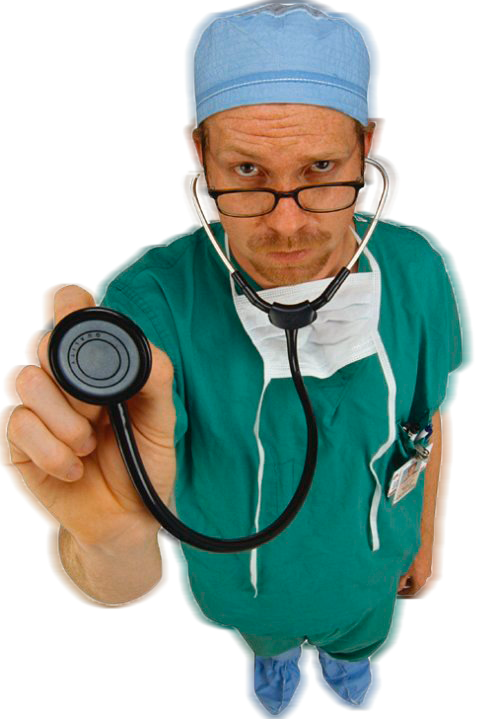 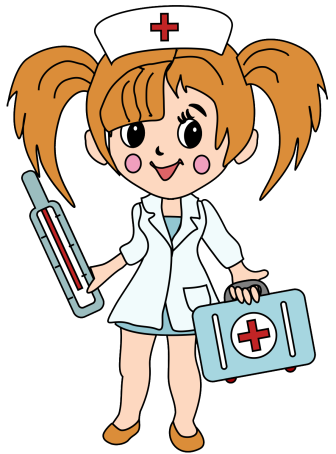 Start
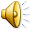 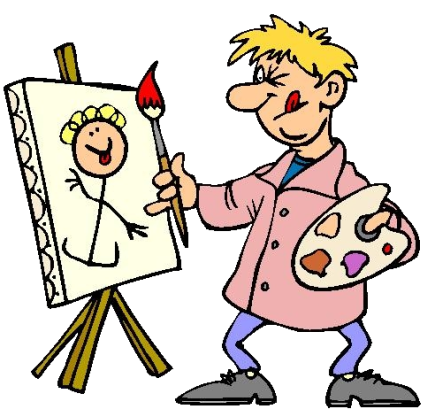 Start
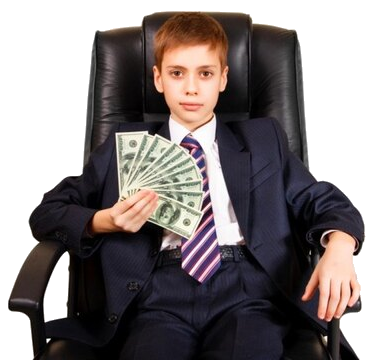 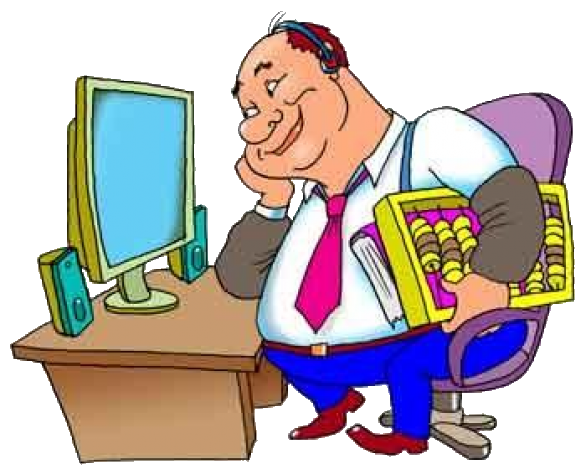 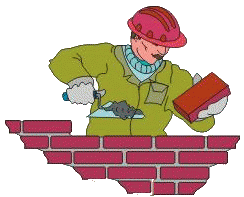 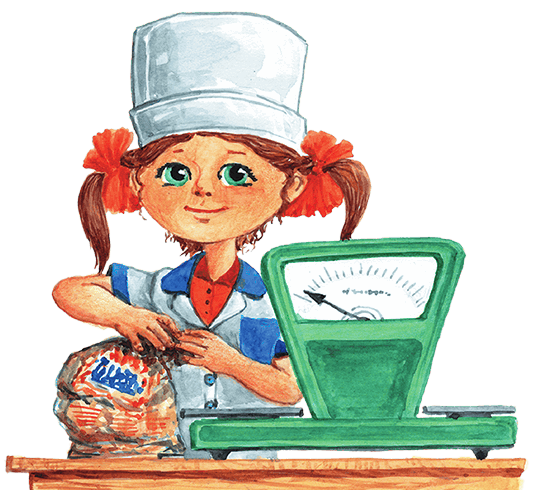 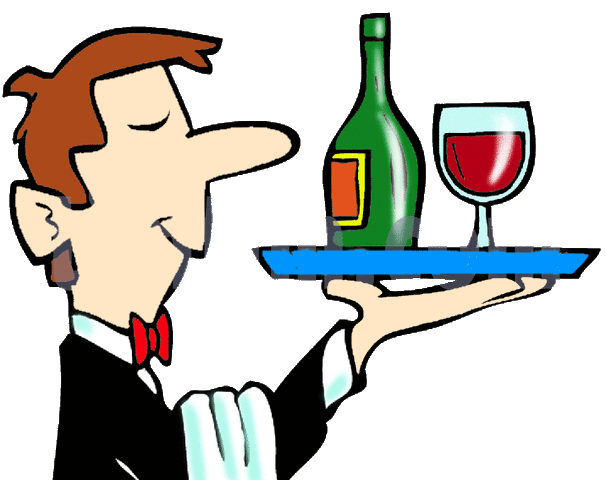 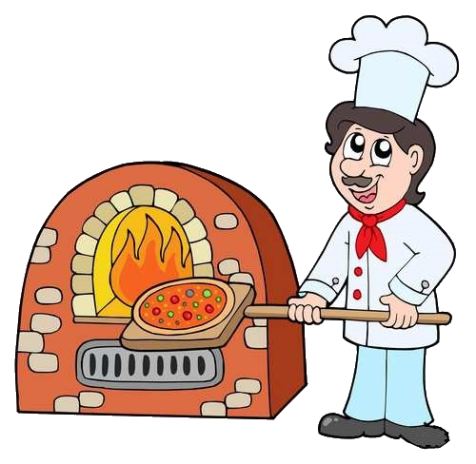 Start
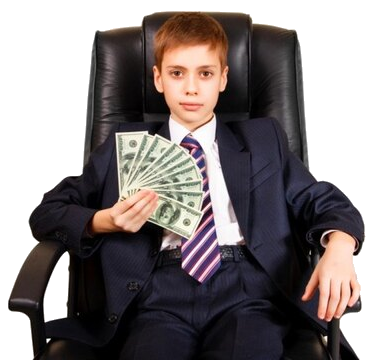 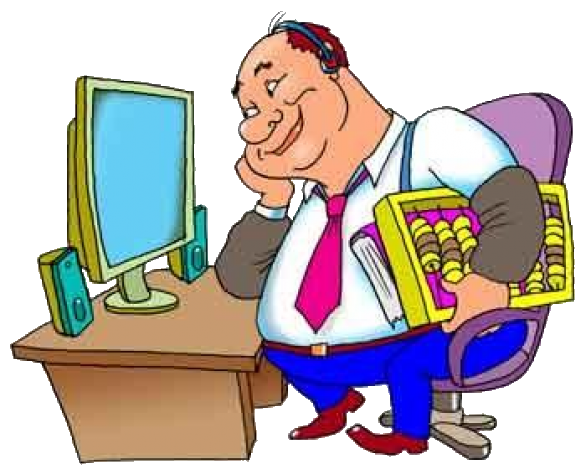 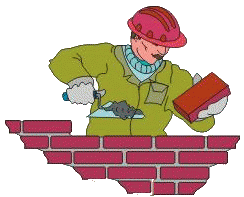 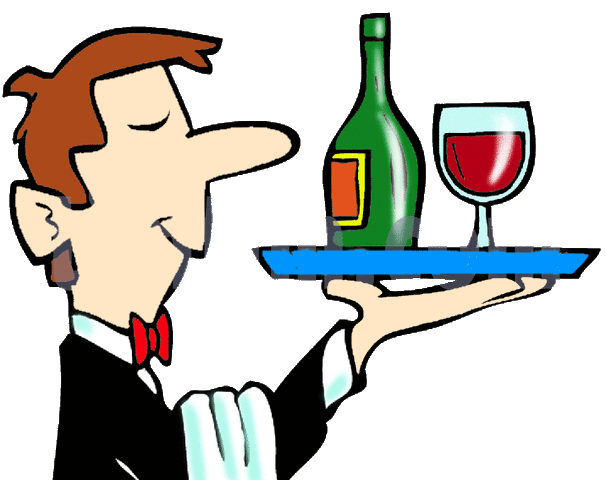 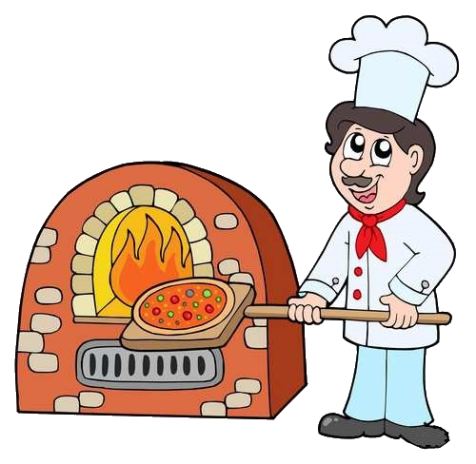 Start
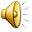 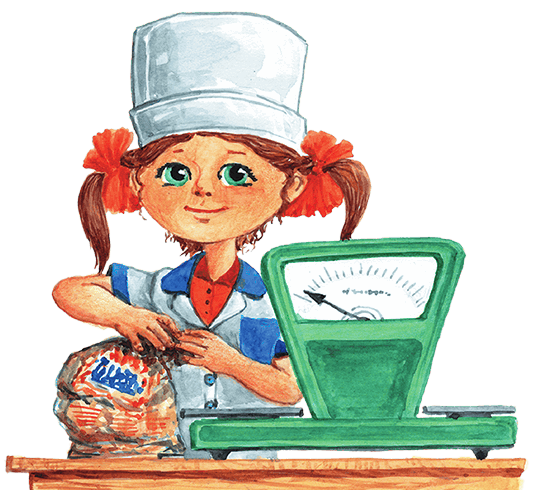 Start
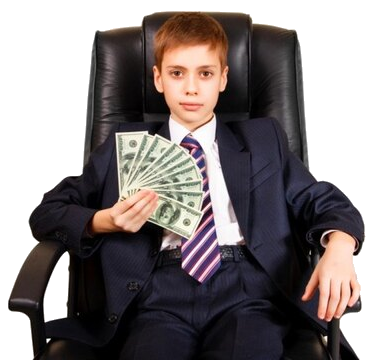 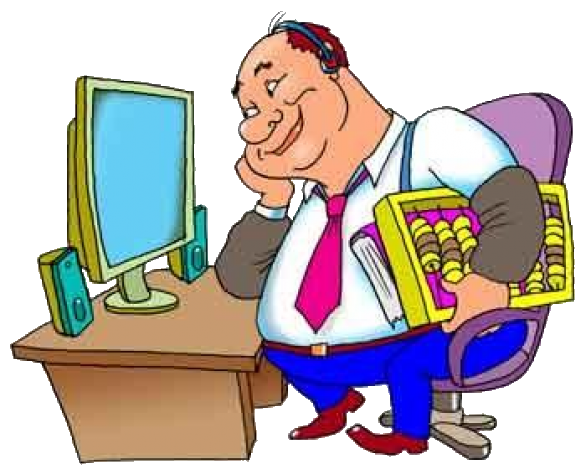 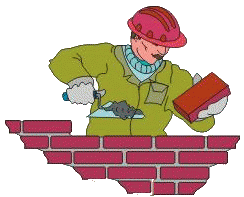 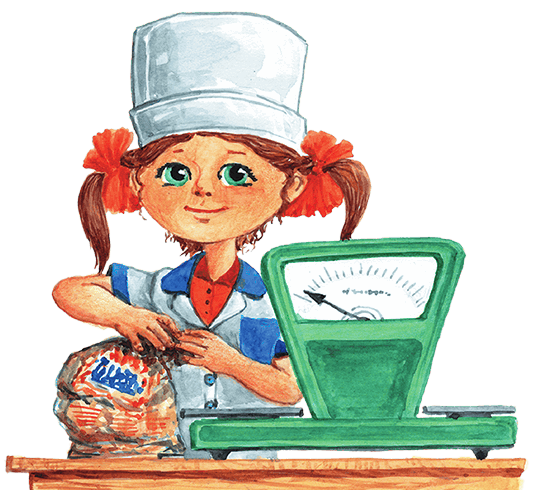 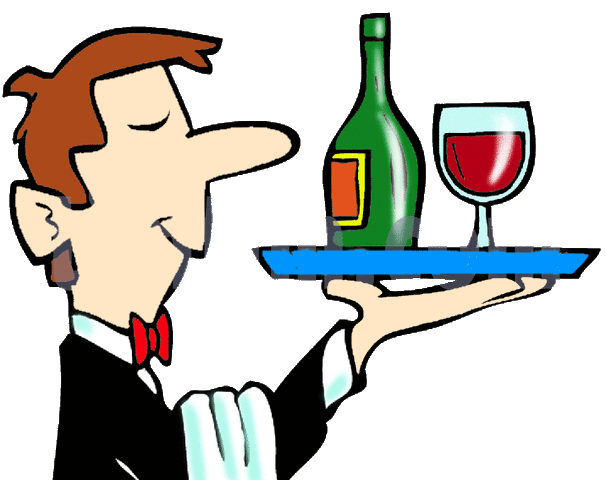 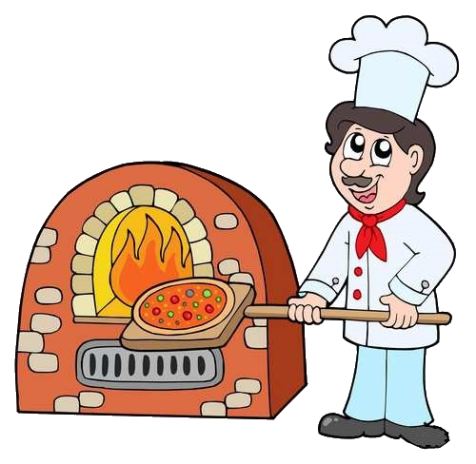 Start
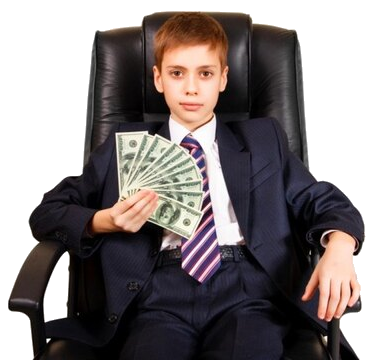 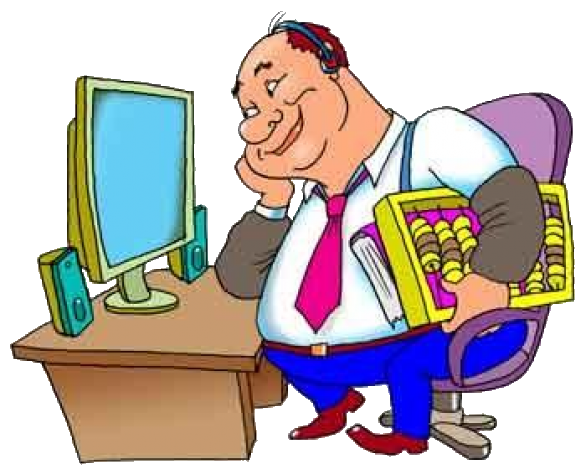 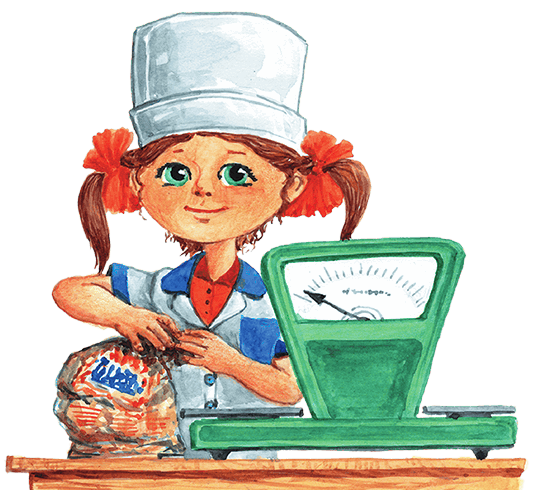 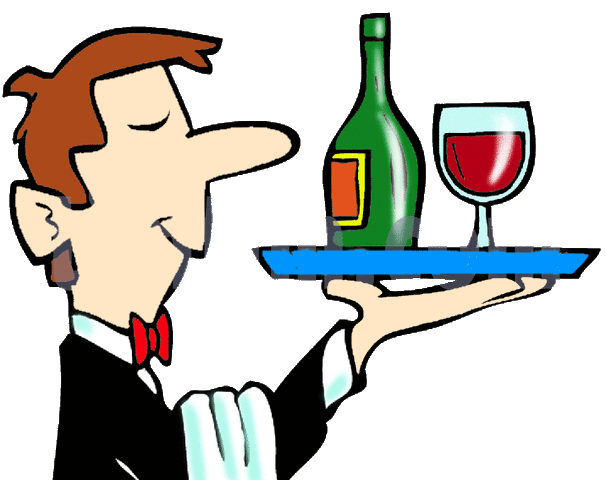 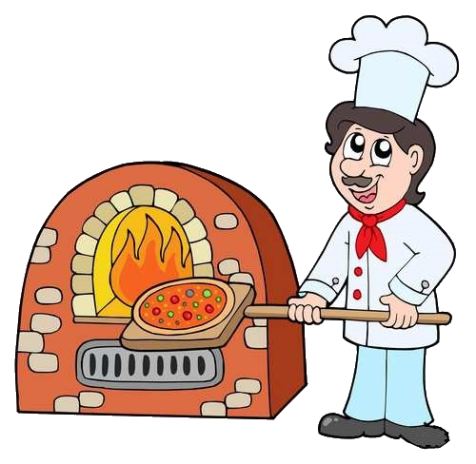 Start
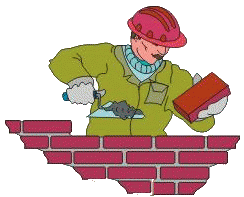 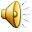 Start
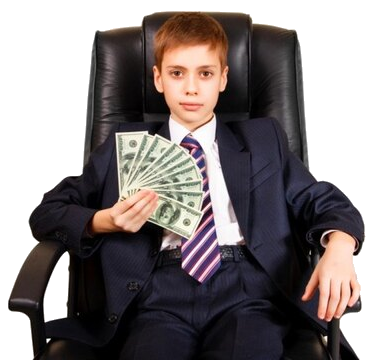 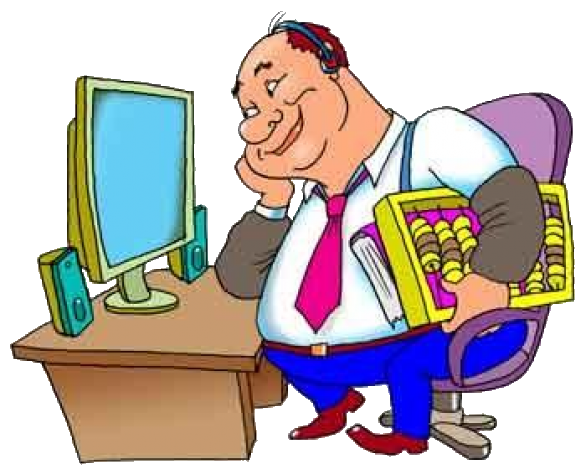 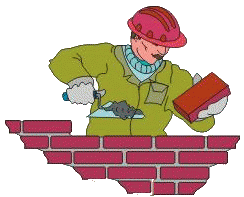 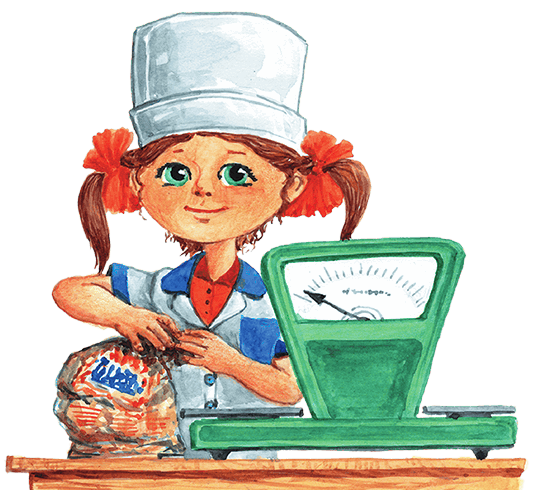 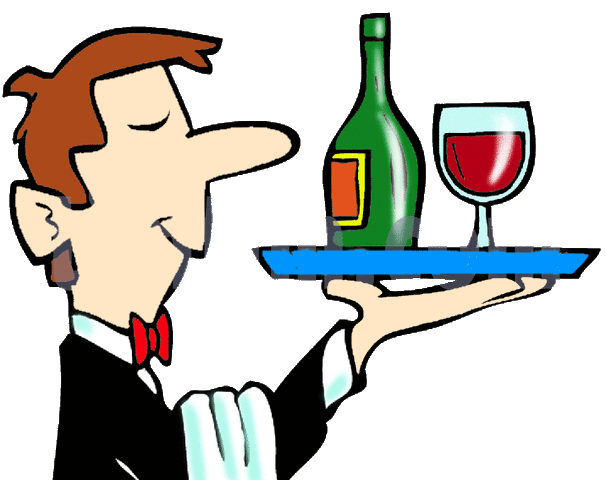 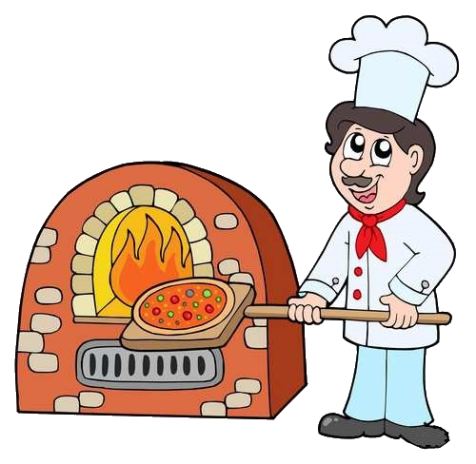 Start
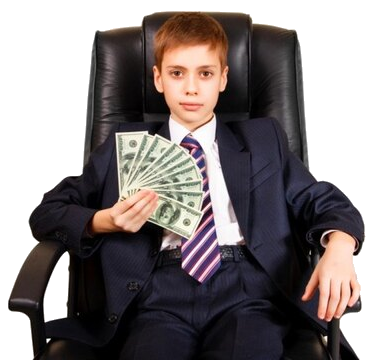 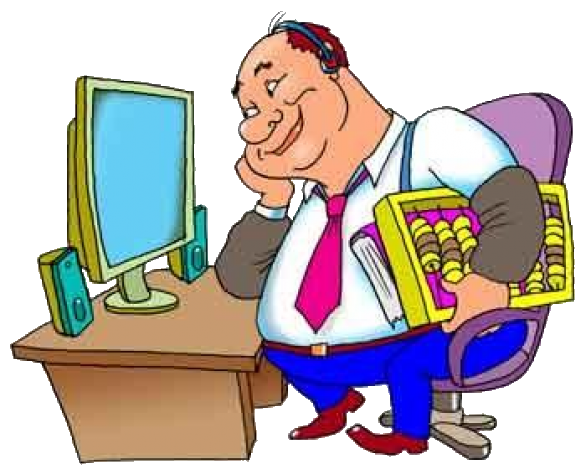 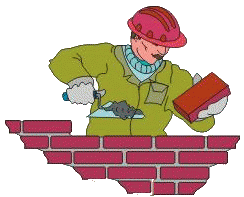 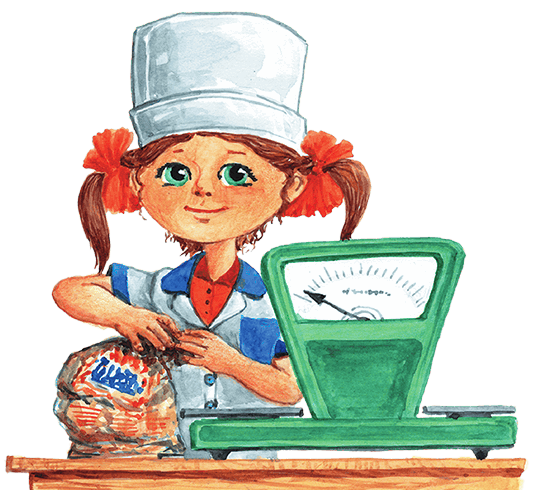 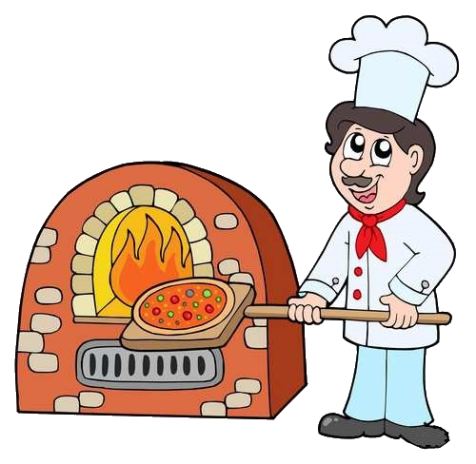 Start
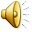 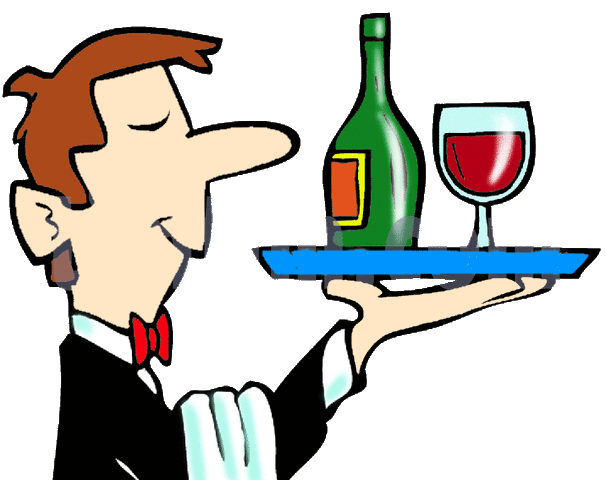 Start
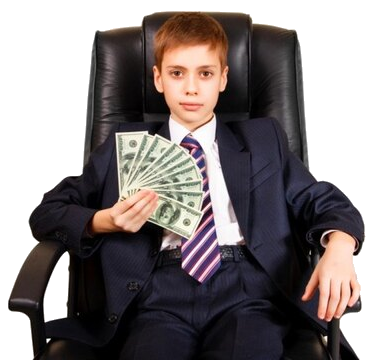 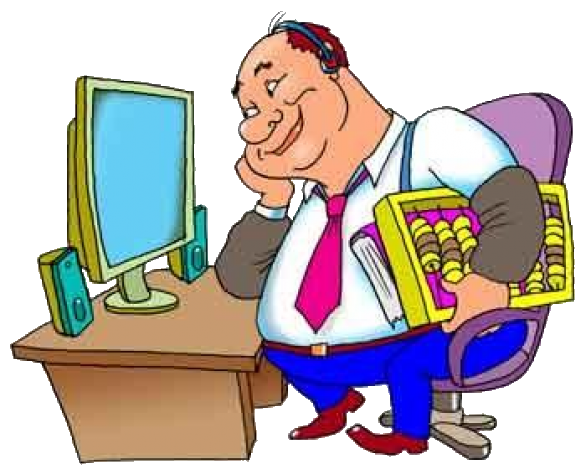 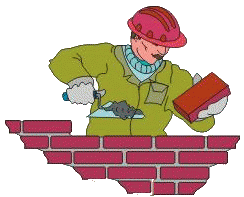 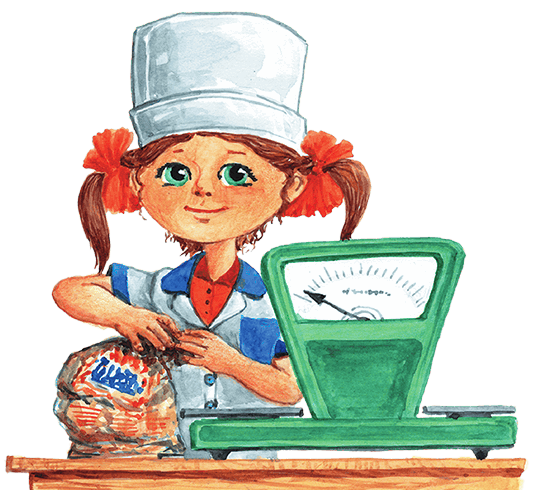 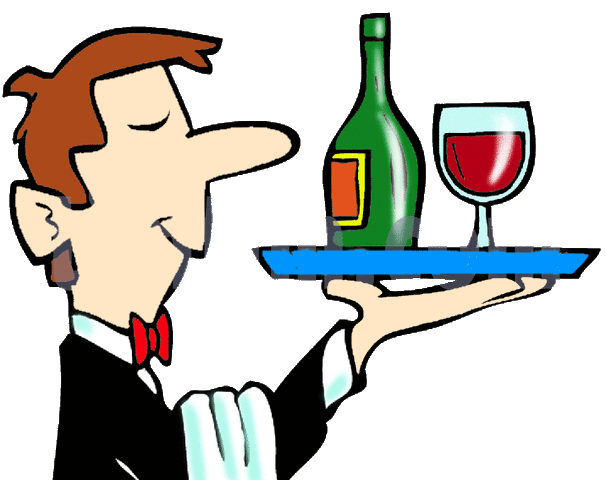 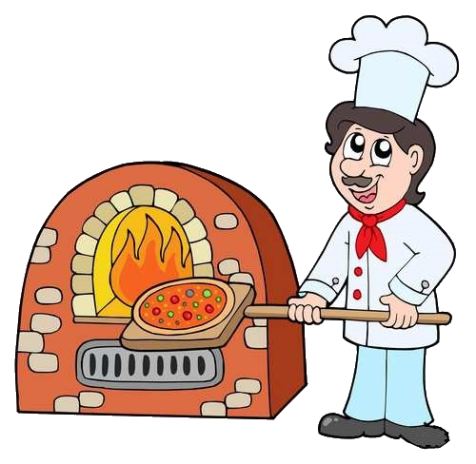 Start
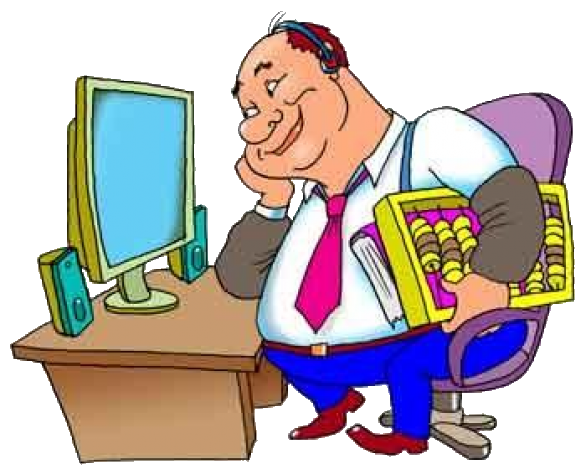 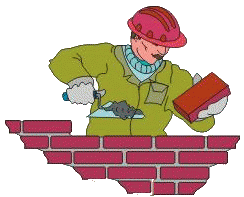 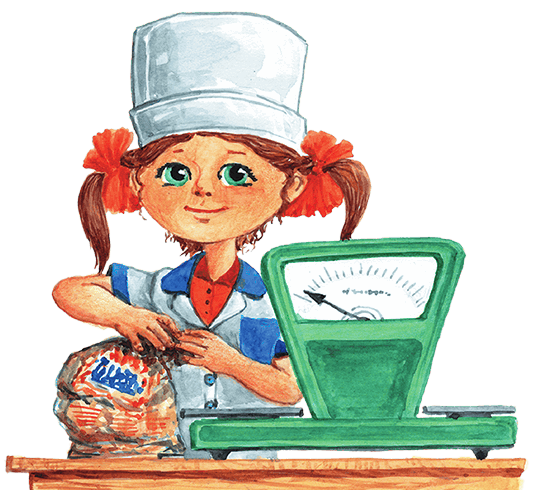 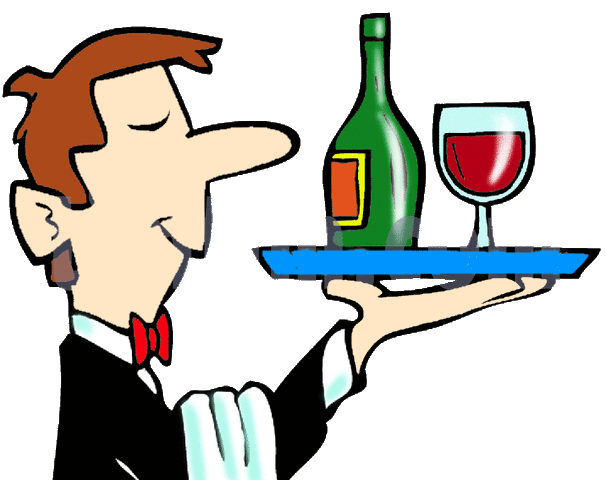 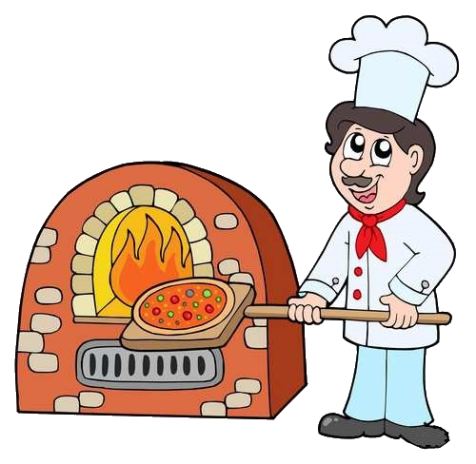 Start
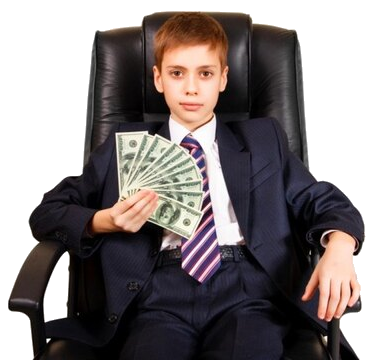 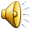 Start
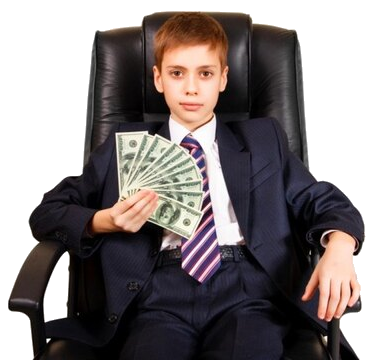 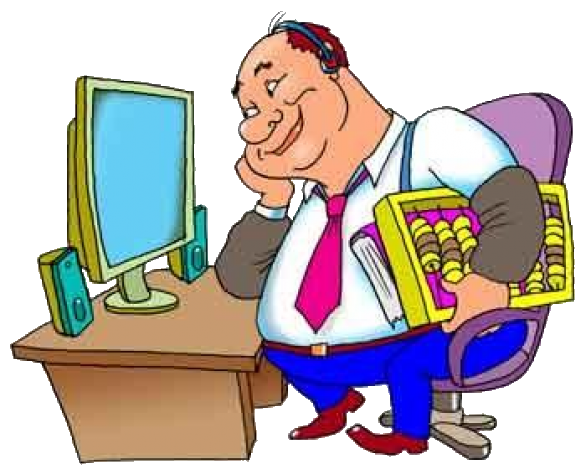 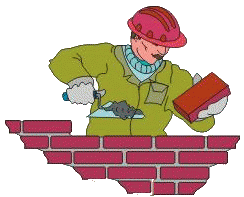 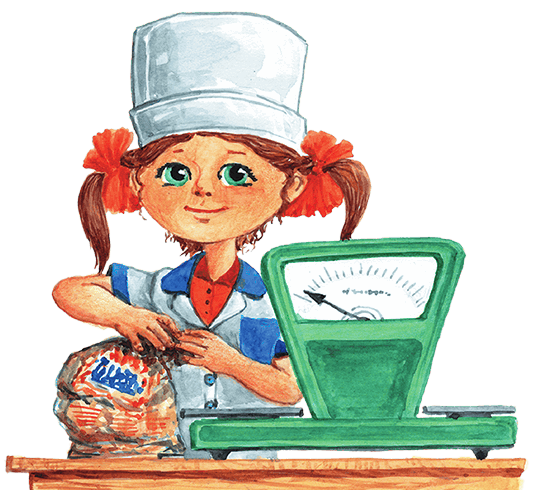 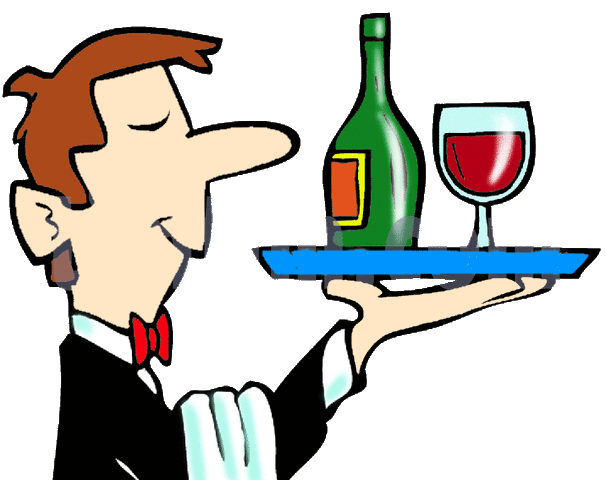 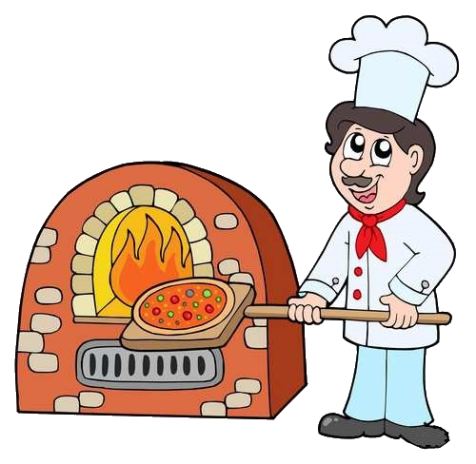 Start
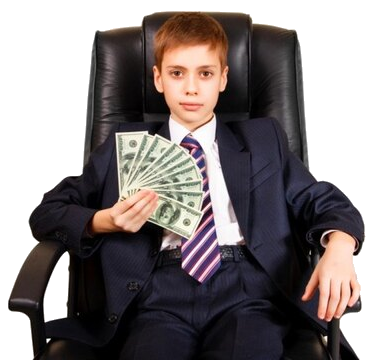 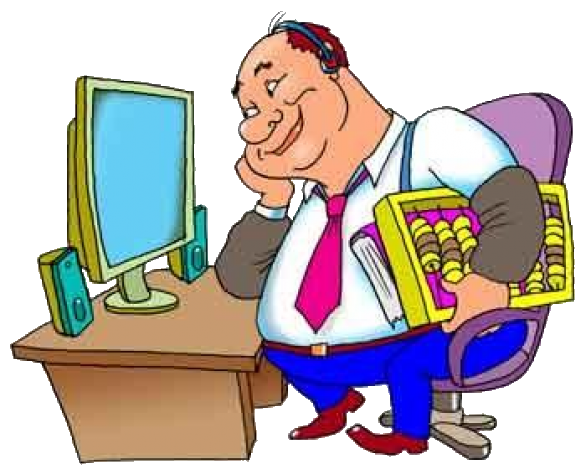 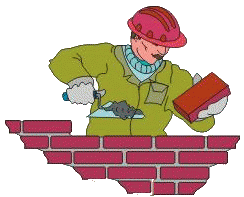 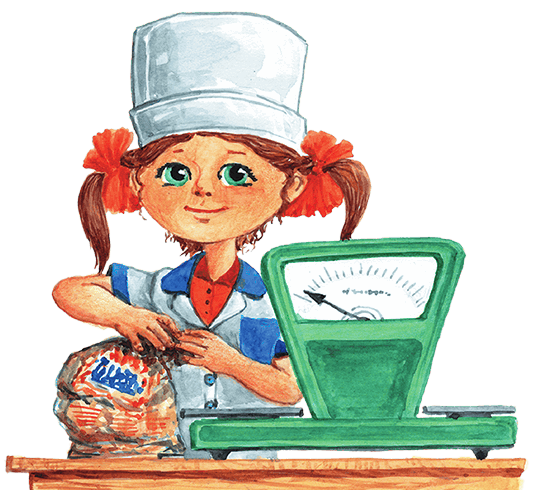 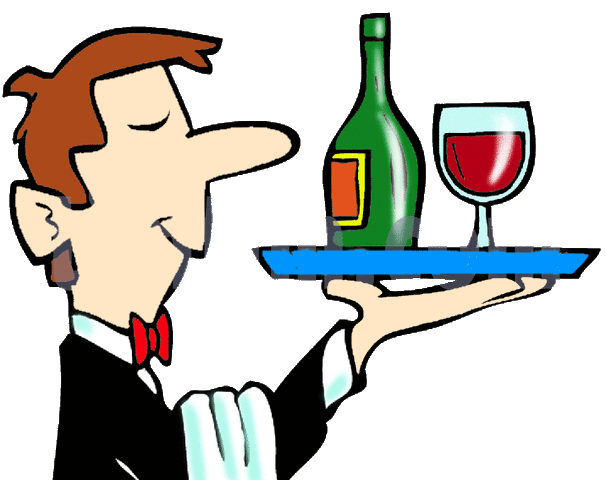 Start
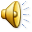 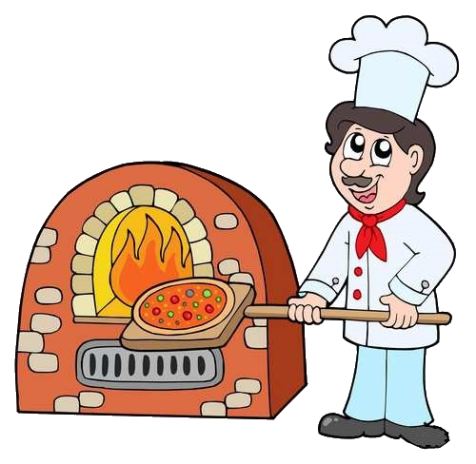 Start
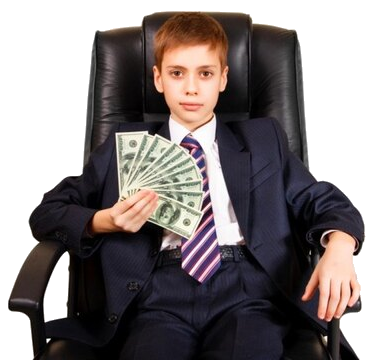 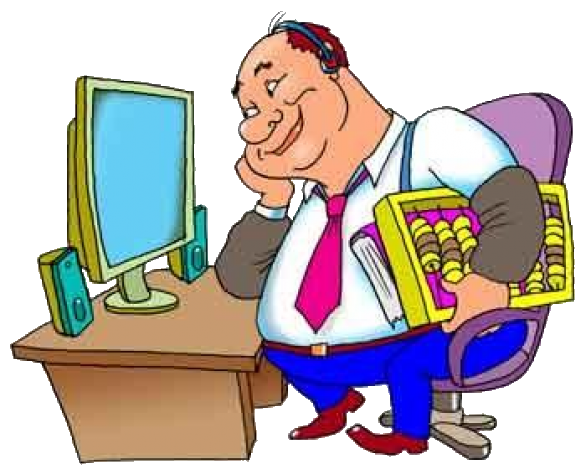 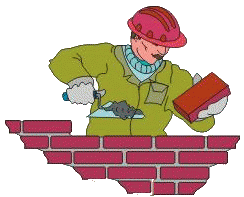 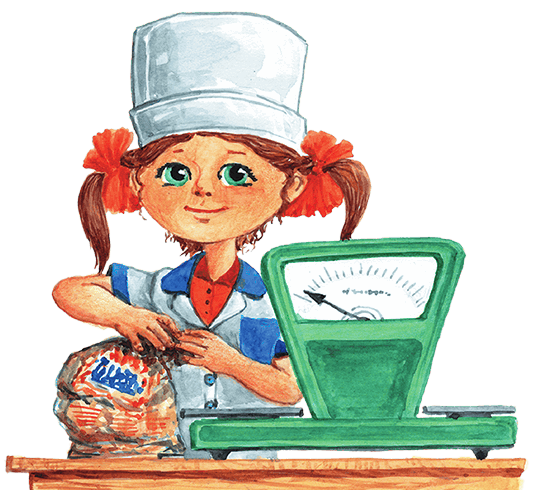 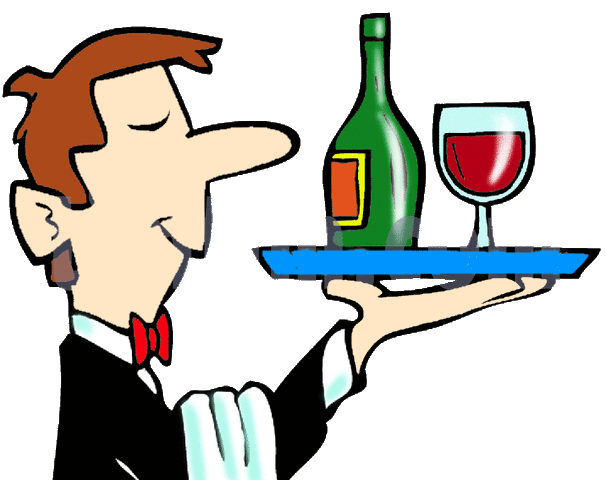 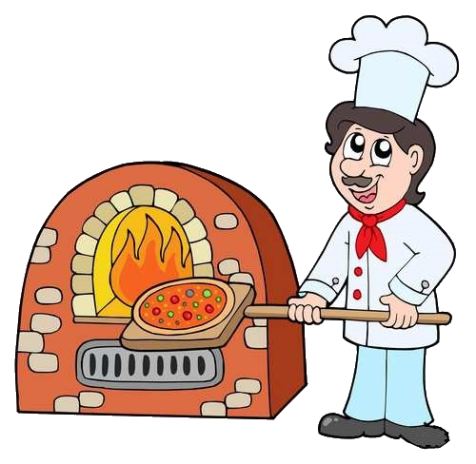 Start
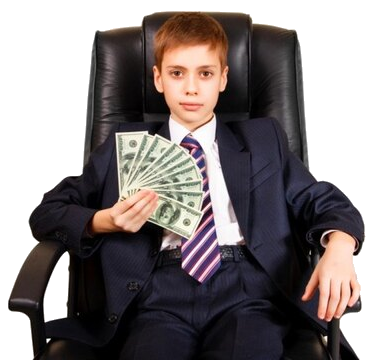 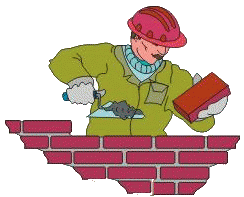 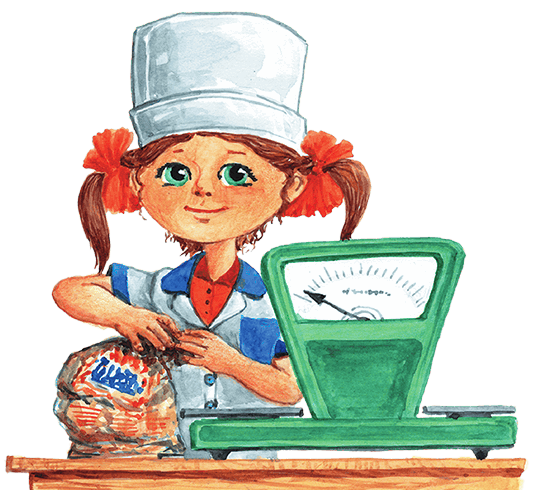 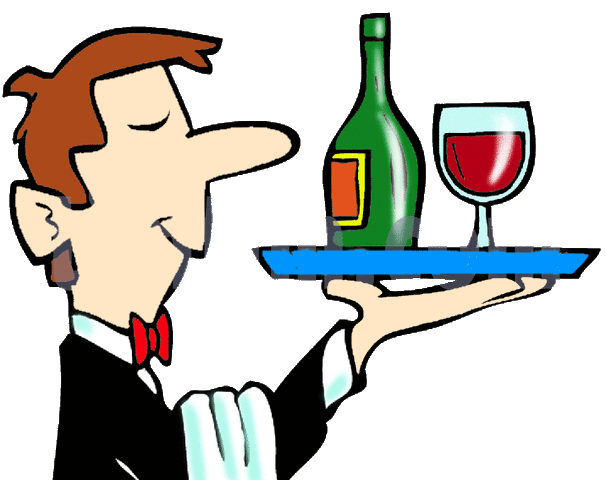 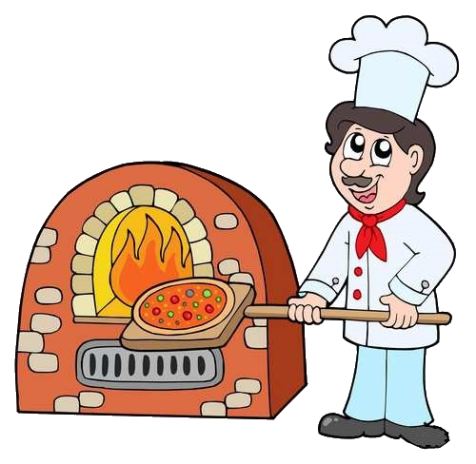 Start
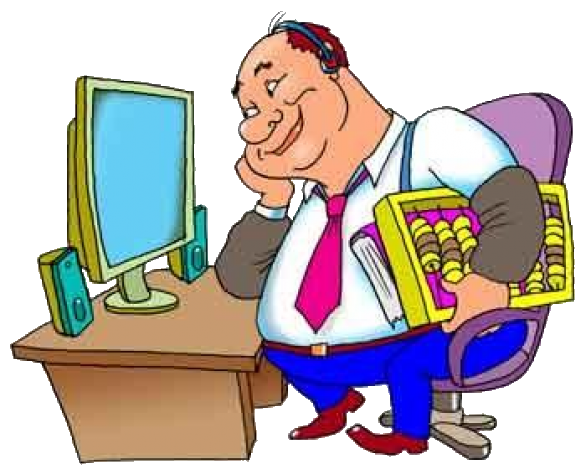 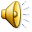 Start
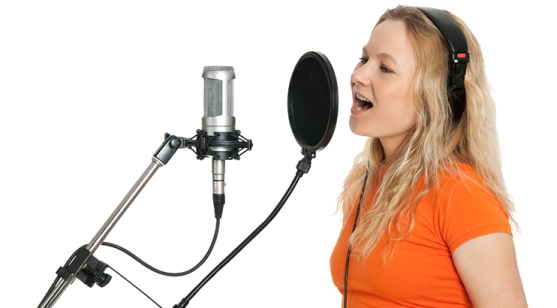 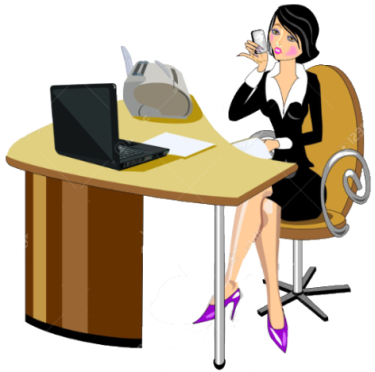 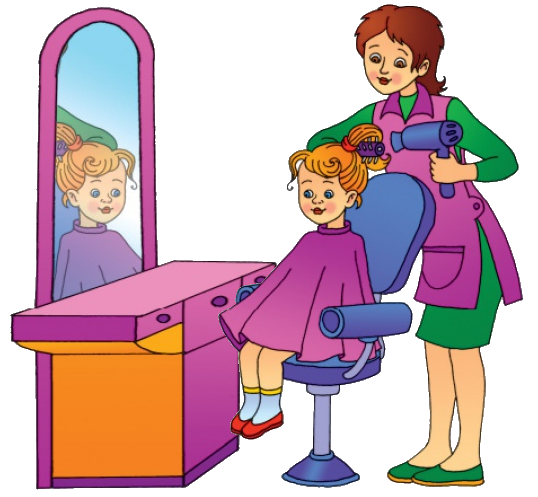 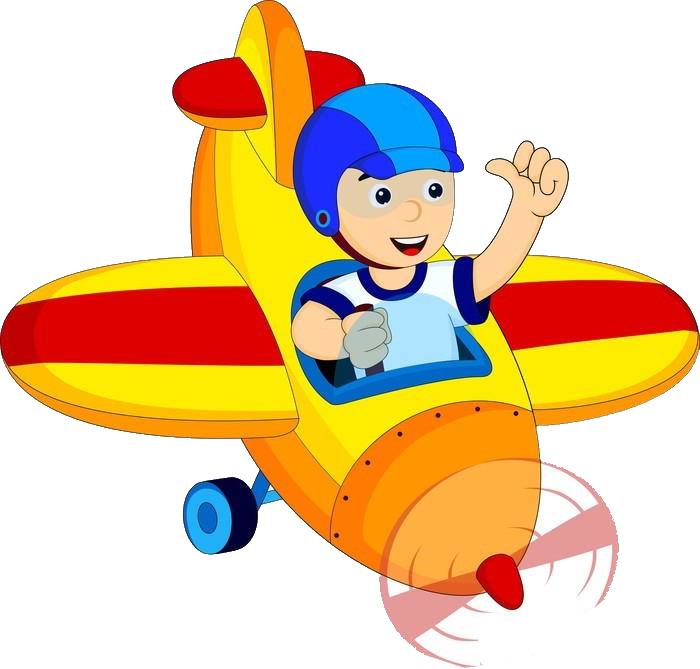 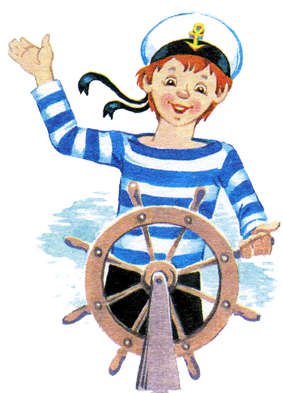 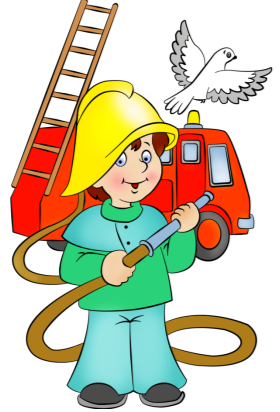 Start
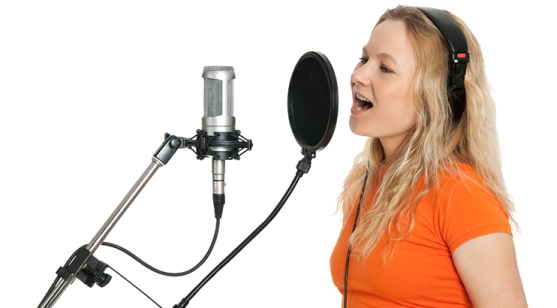 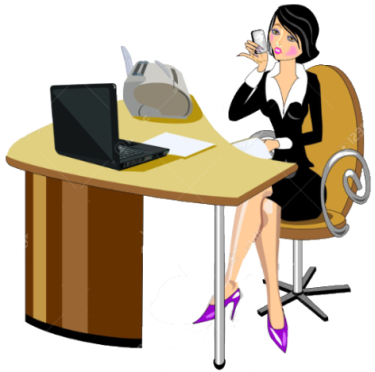 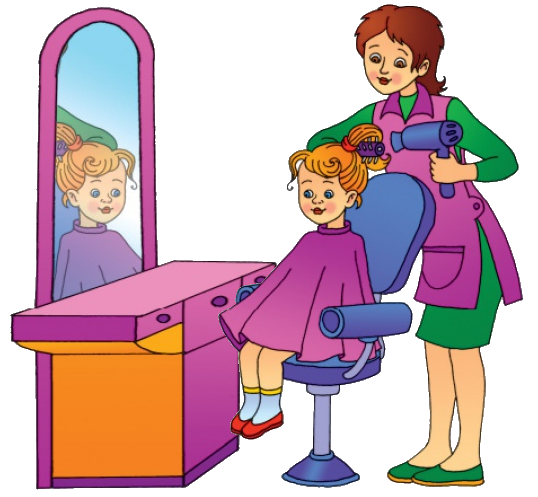 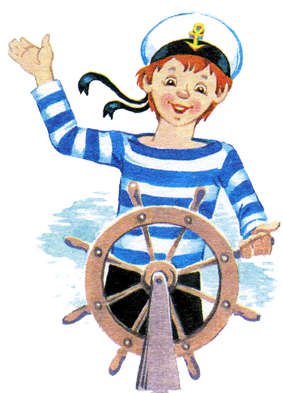 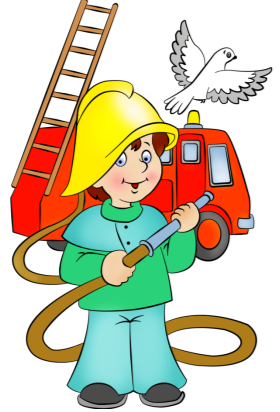 Start
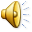 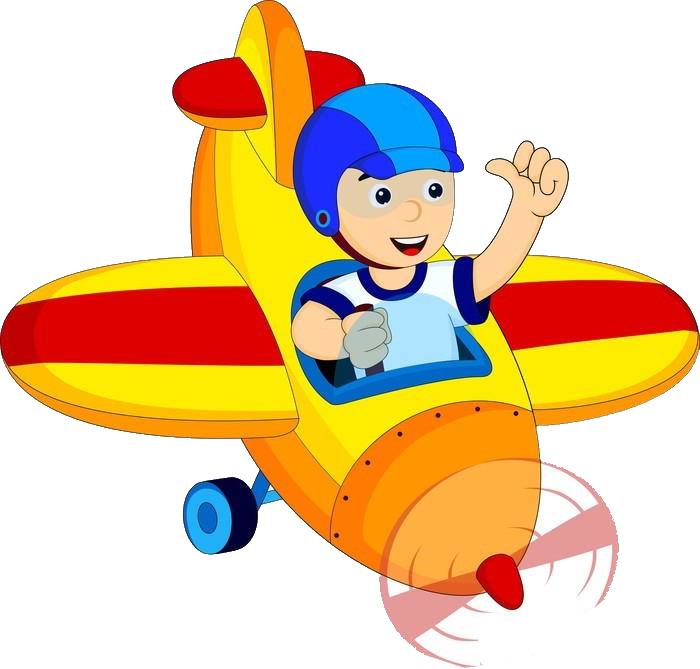 Start
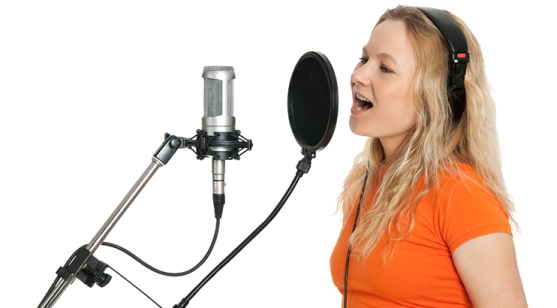 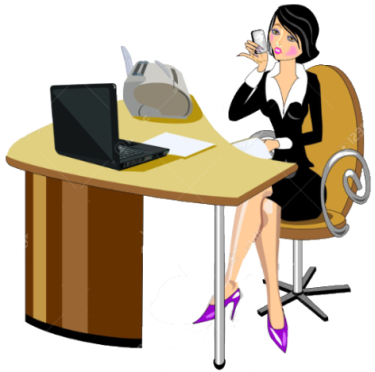 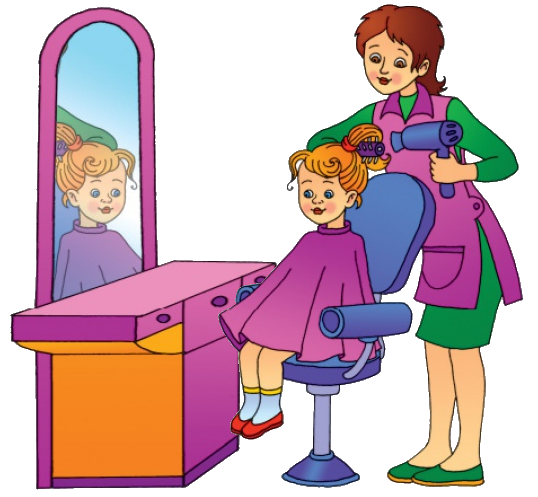 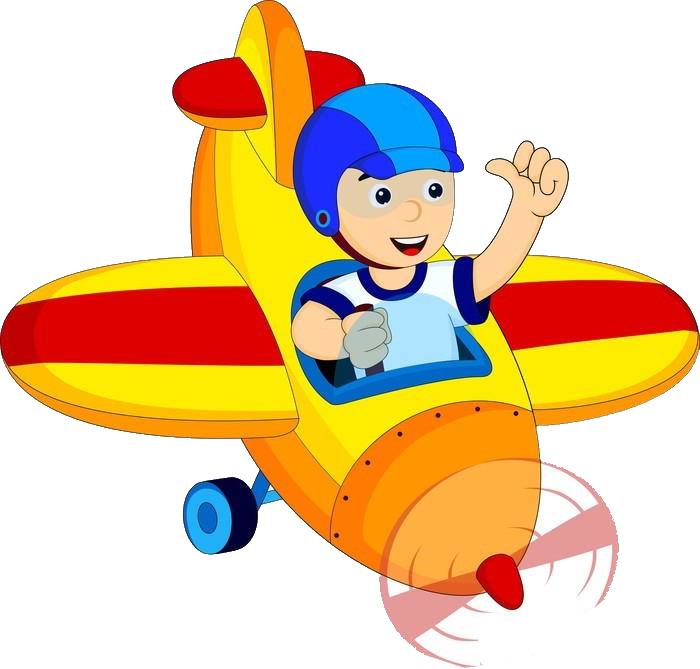 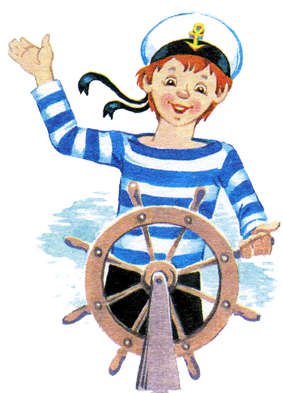 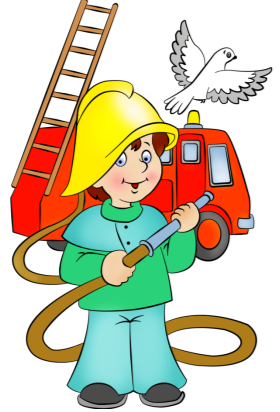 Start
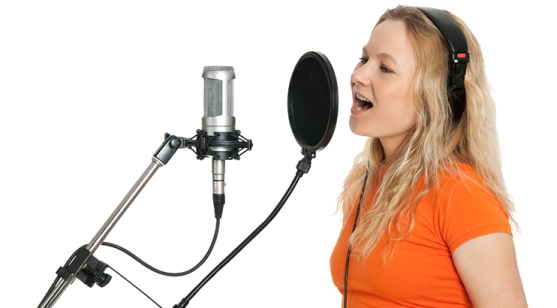 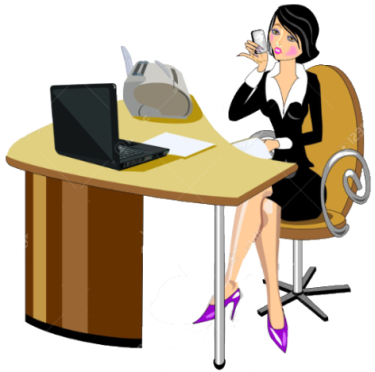 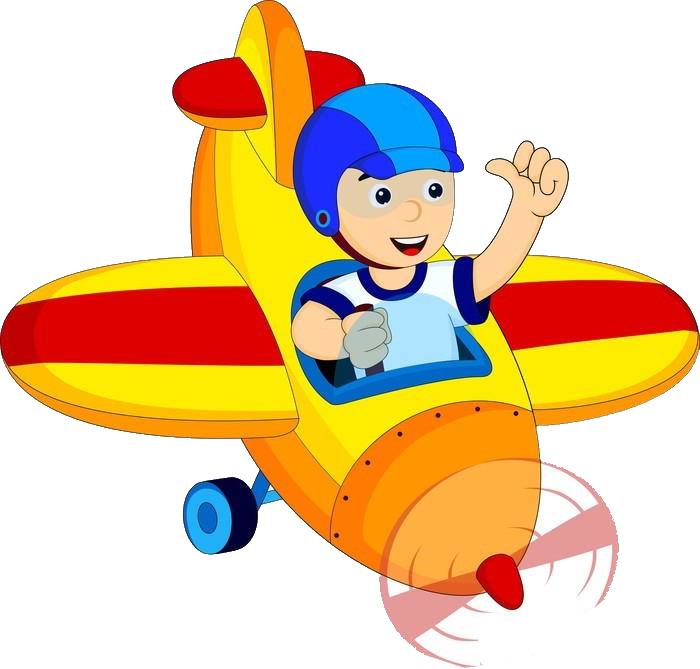 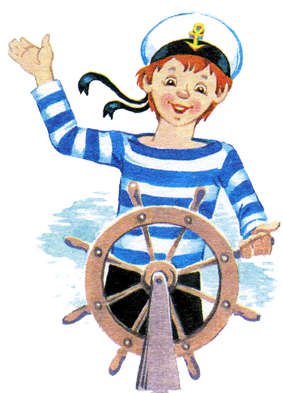 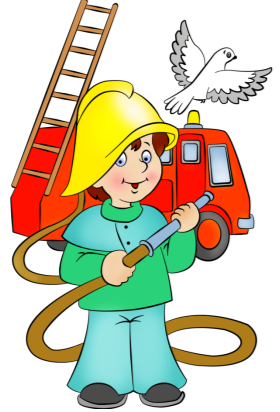 Start
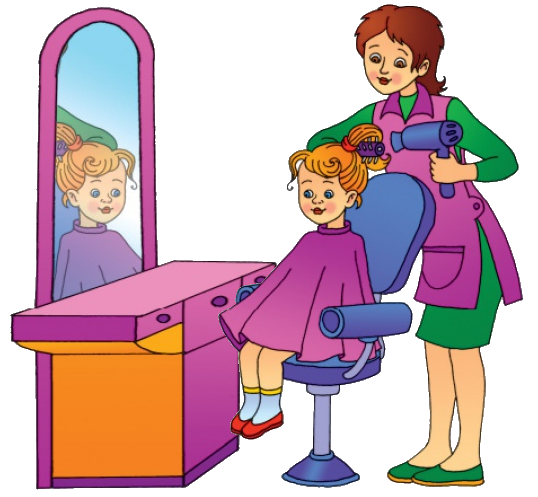 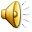 Start
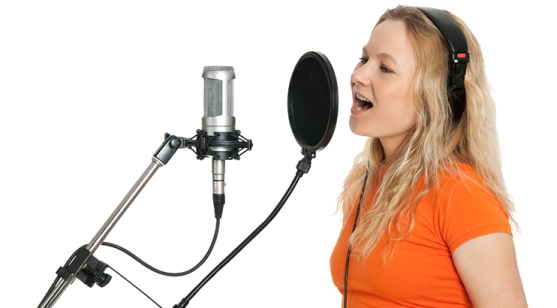 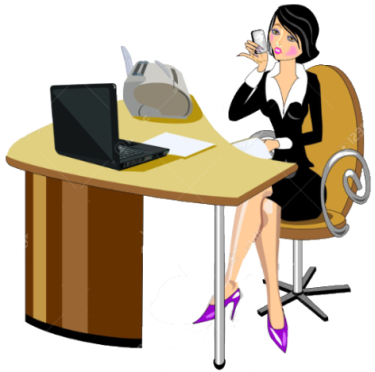 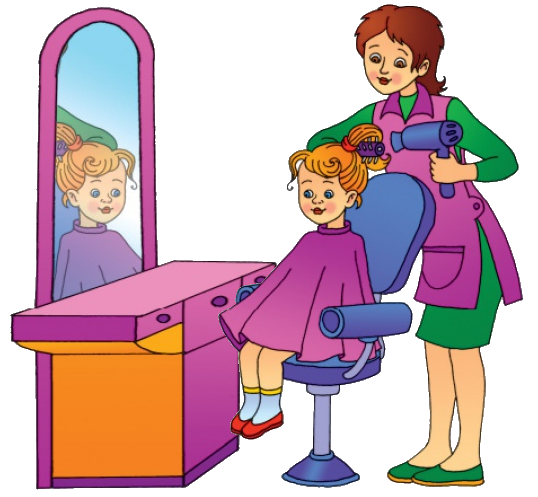 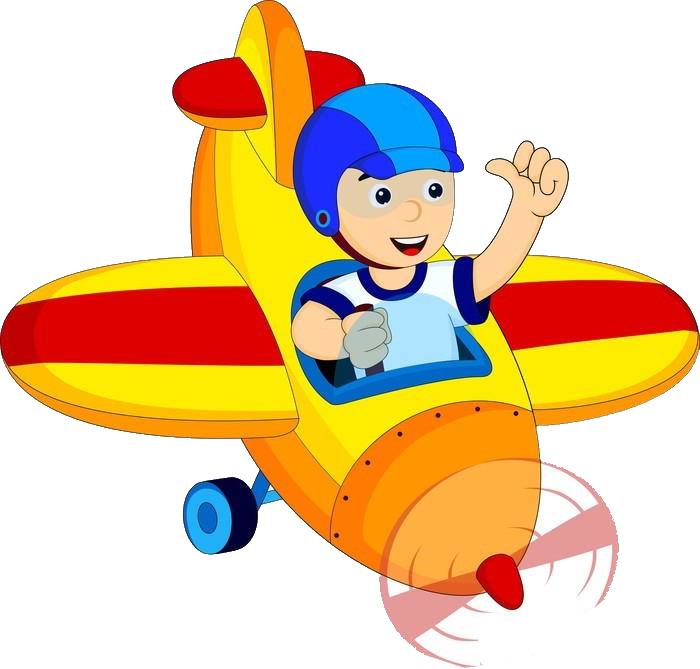 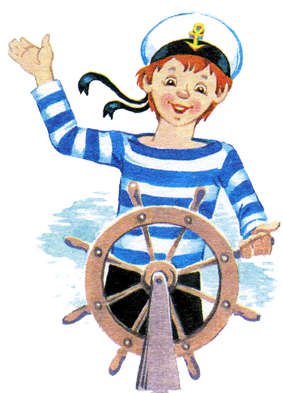 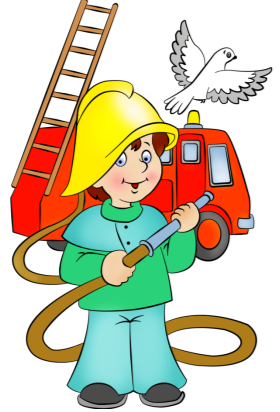 Start
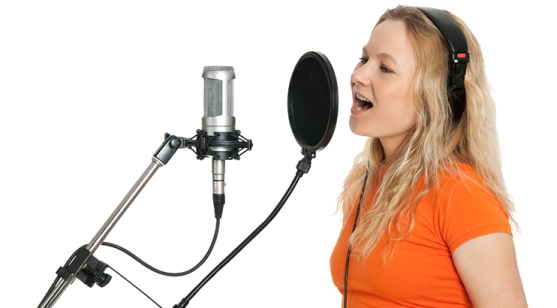 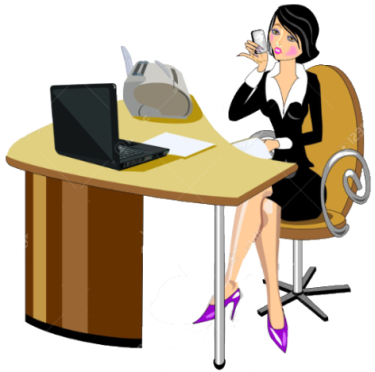 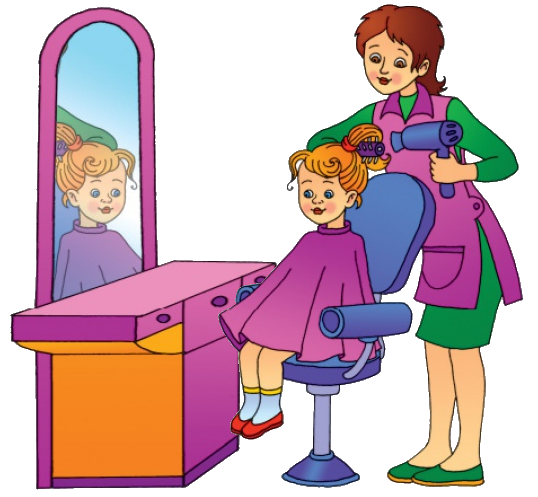 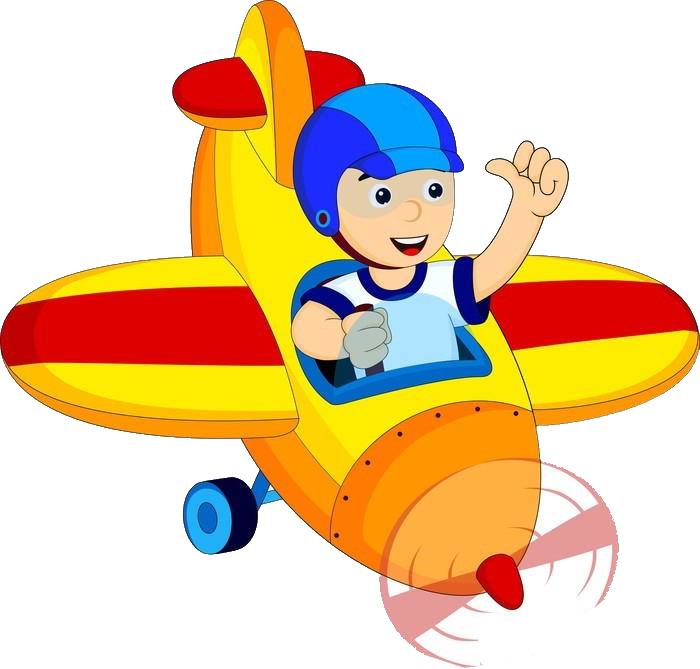 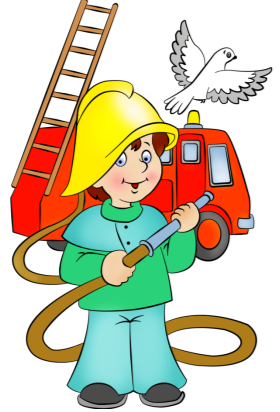 Start
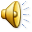 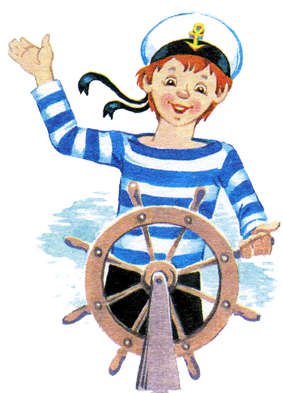 Start
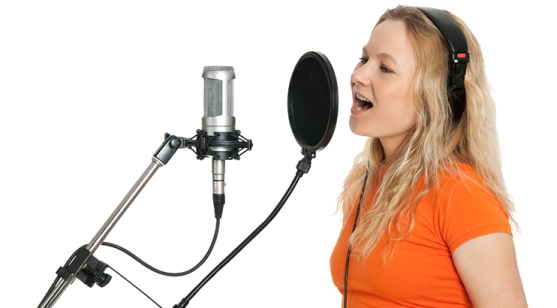 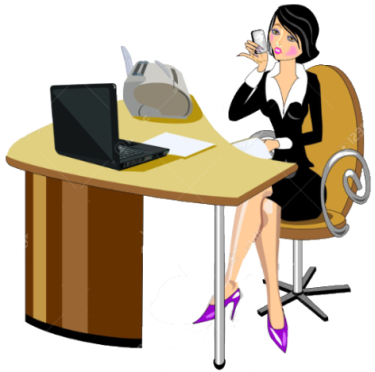 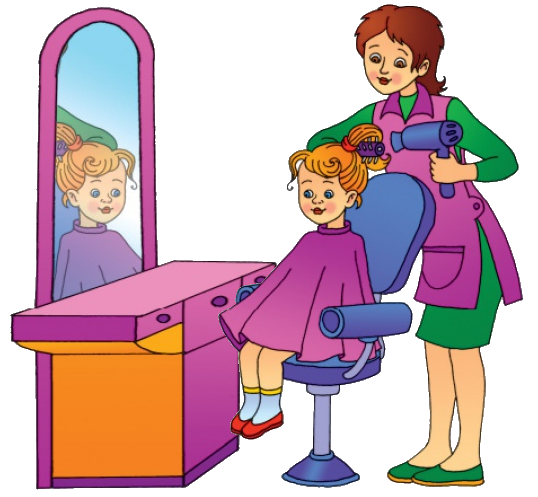 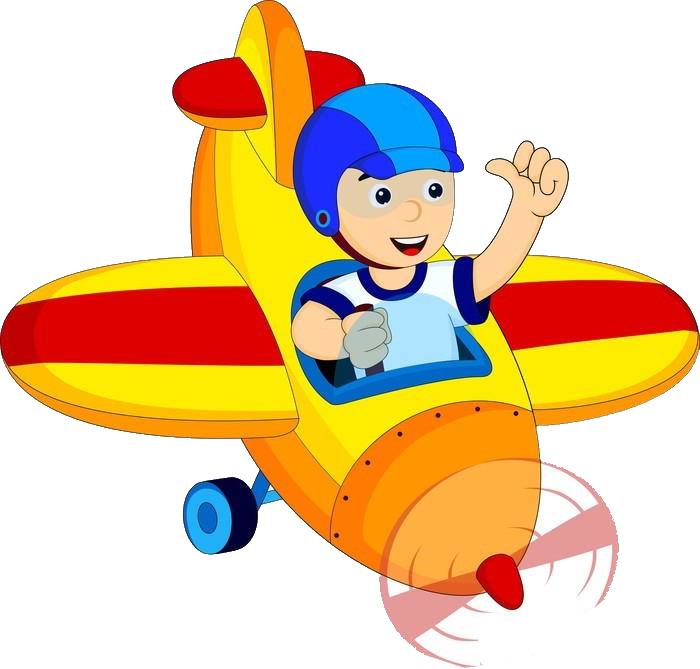 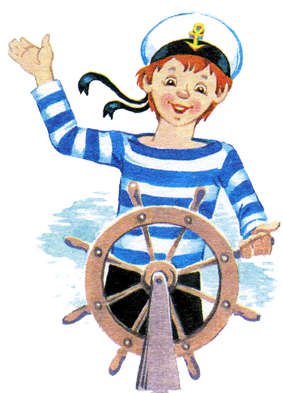 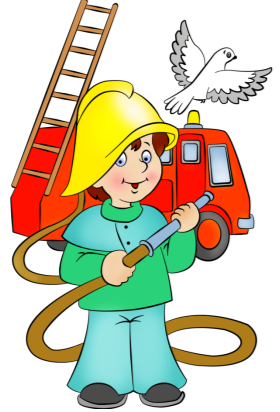 Start
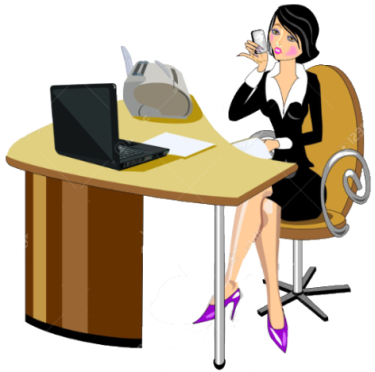 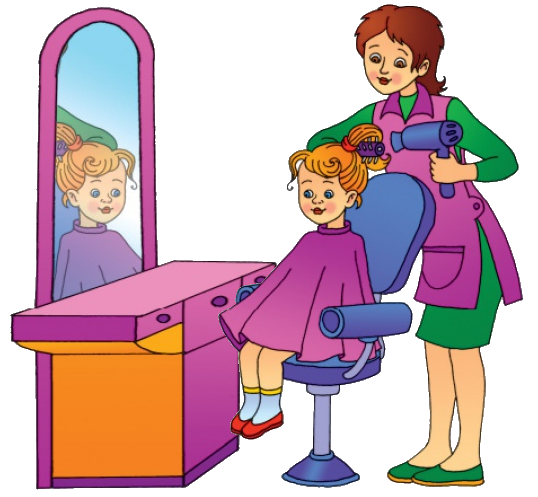 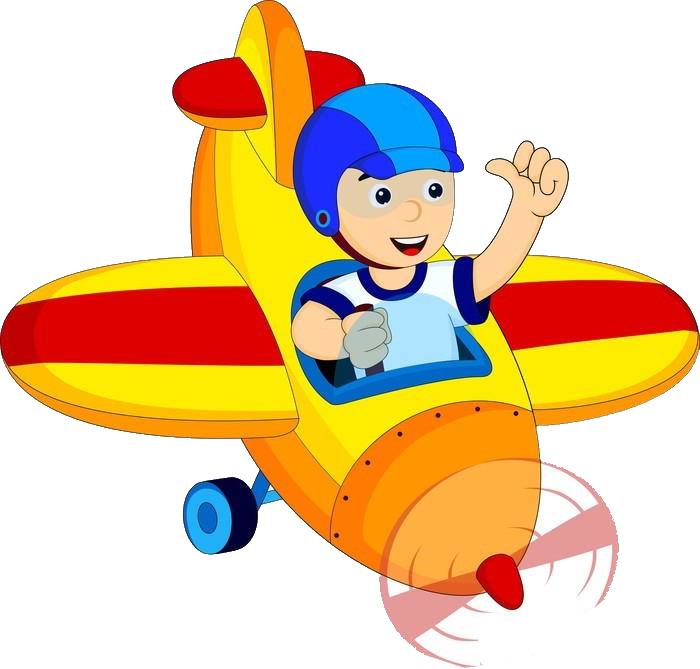 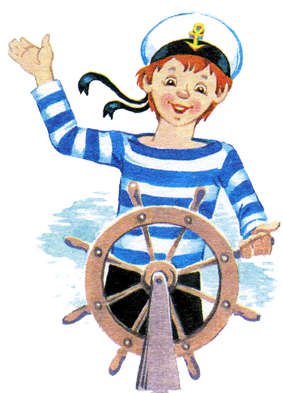 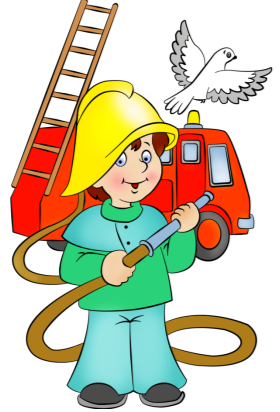 Start
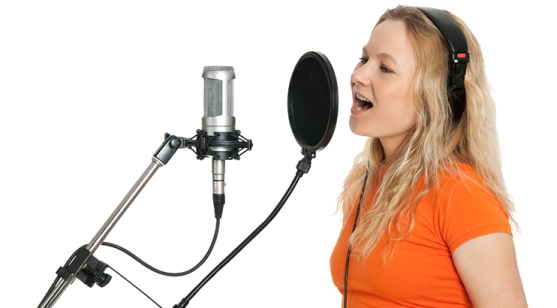 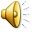 Start
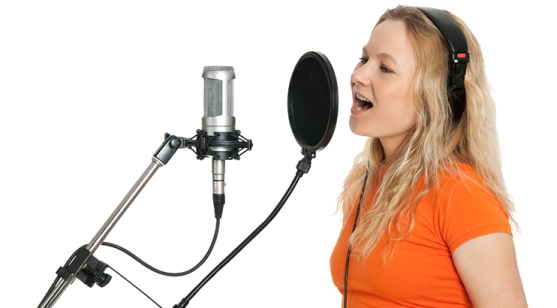 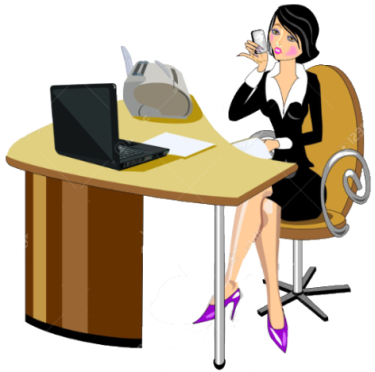 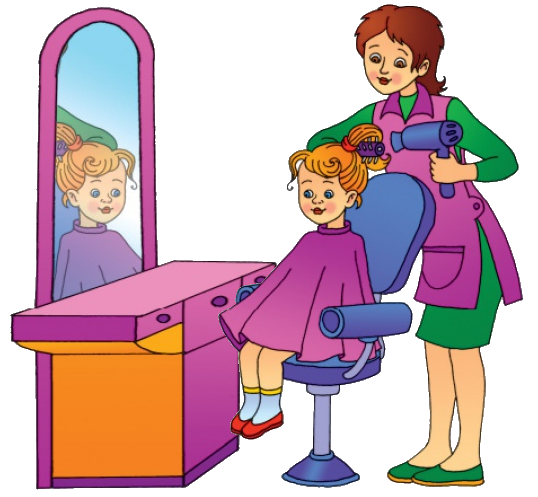 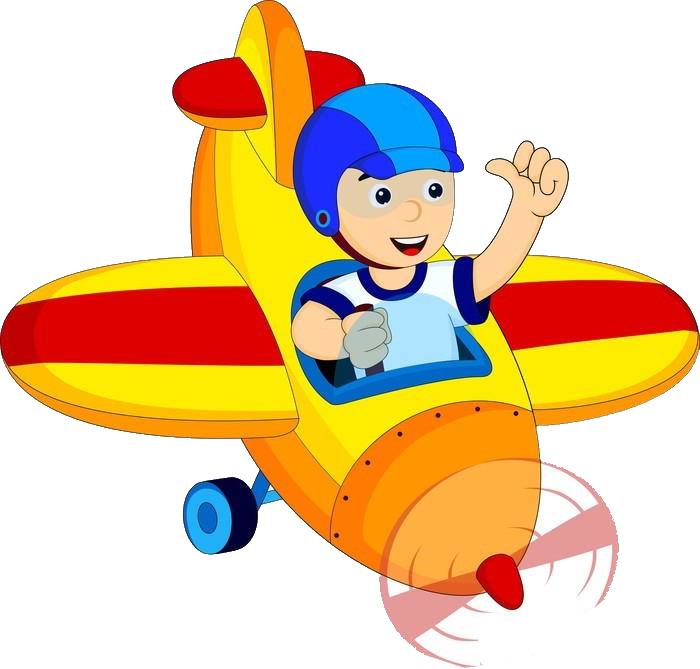 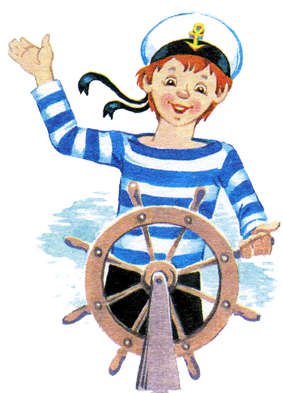 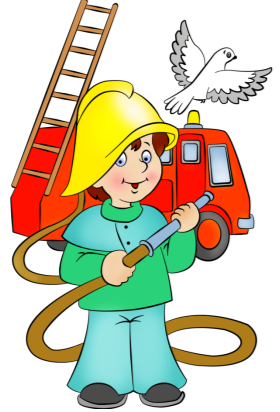 Start
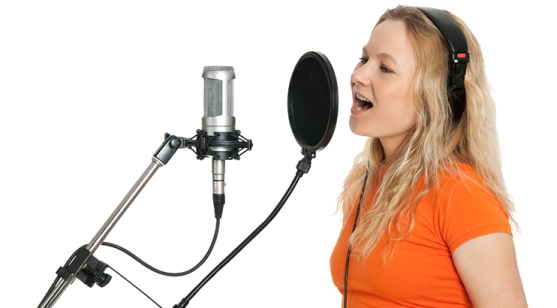 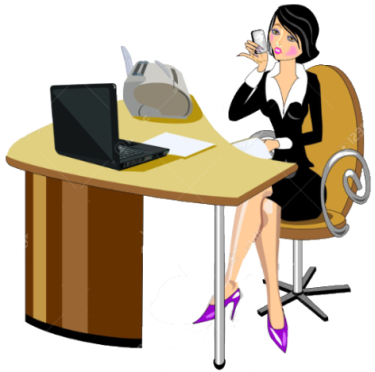 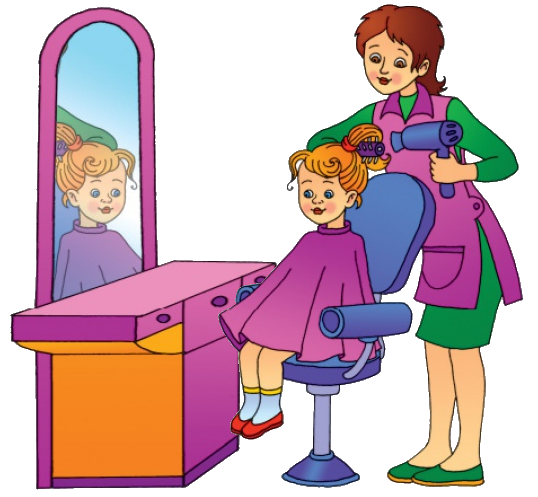 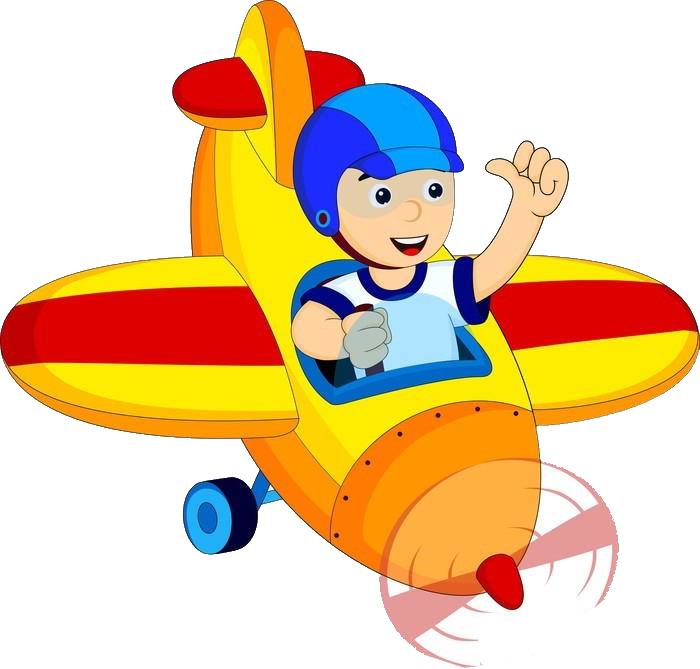 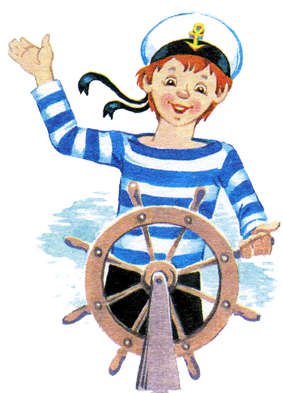 Start
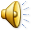 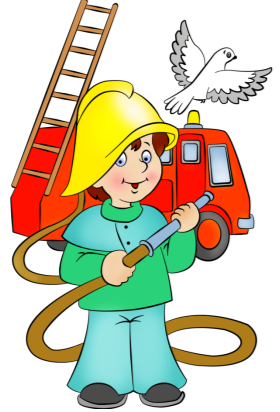 Start
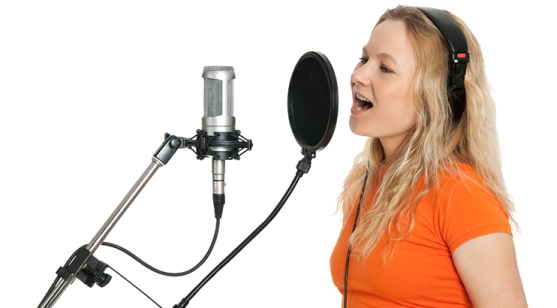 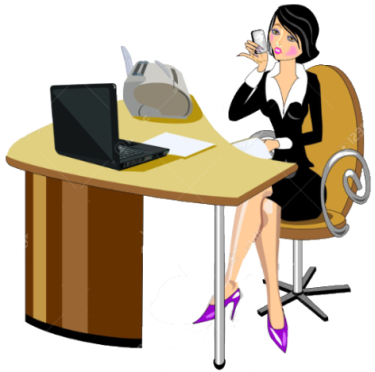 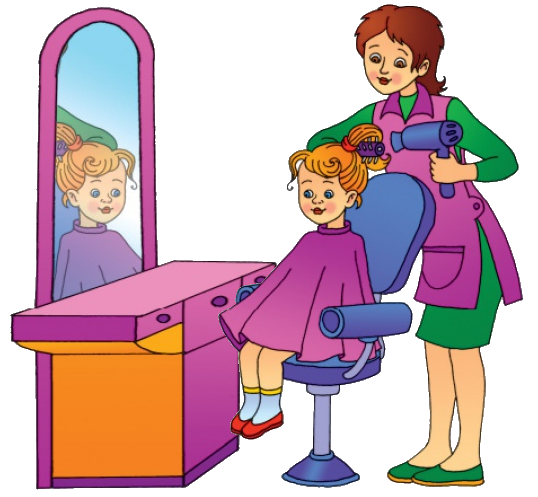 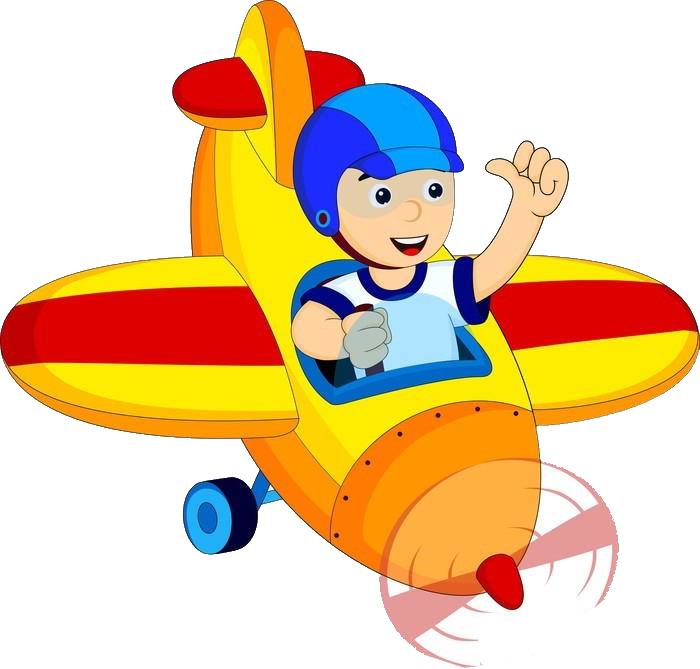 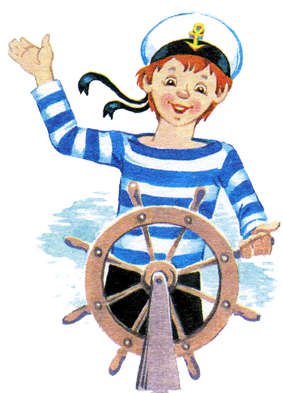 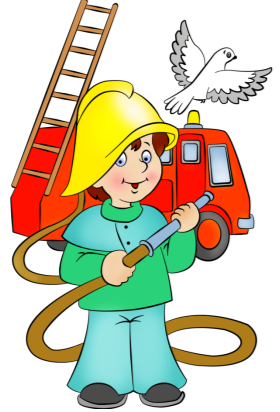 Start
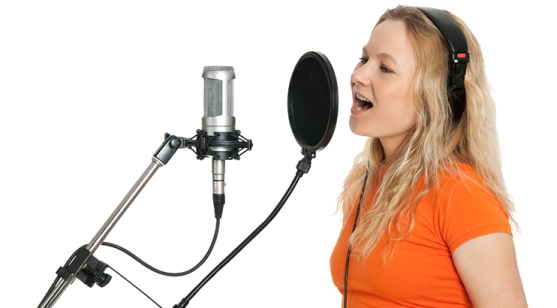 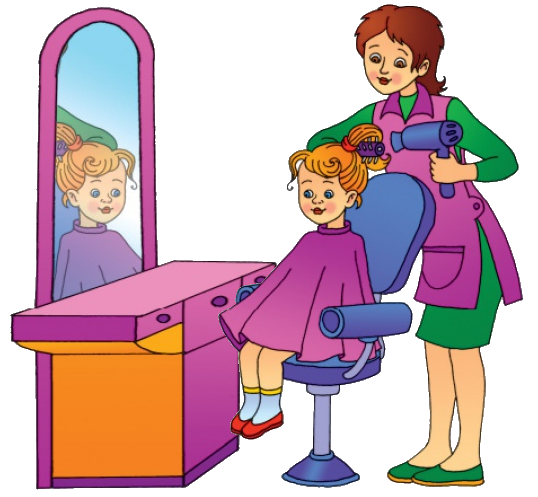 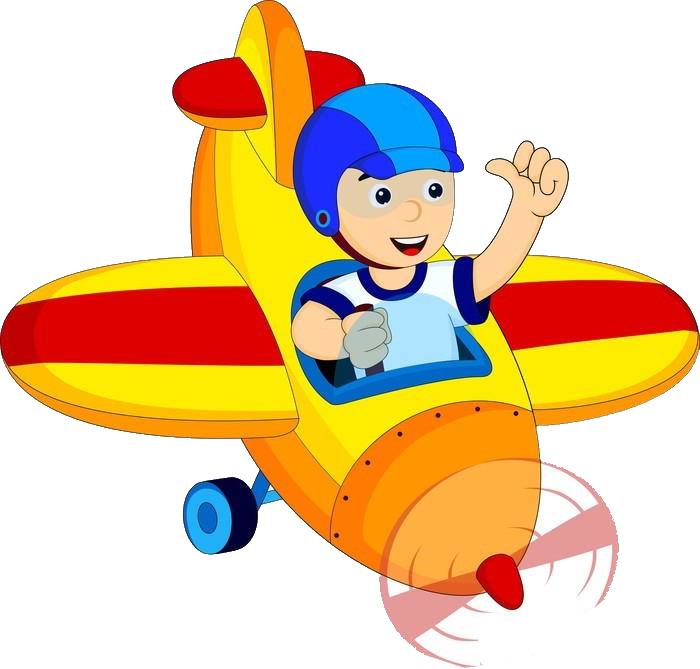 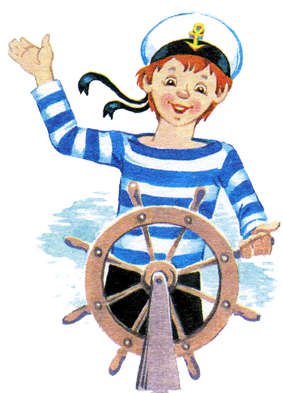 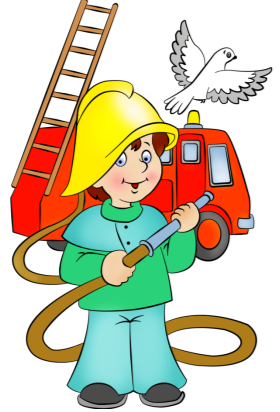 Start
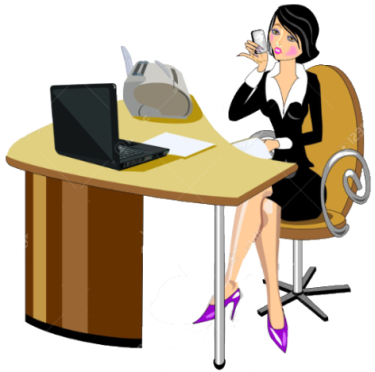 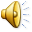 Start
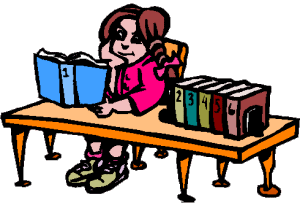 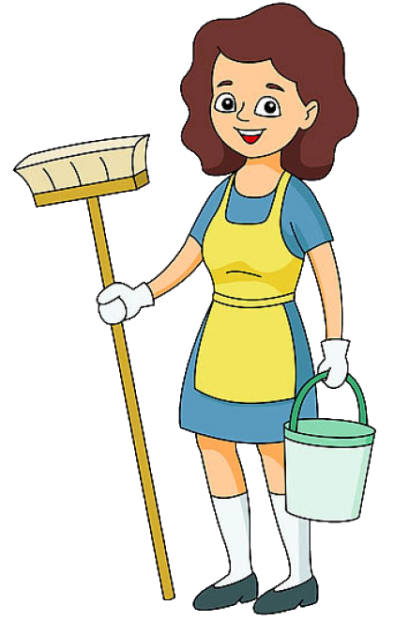 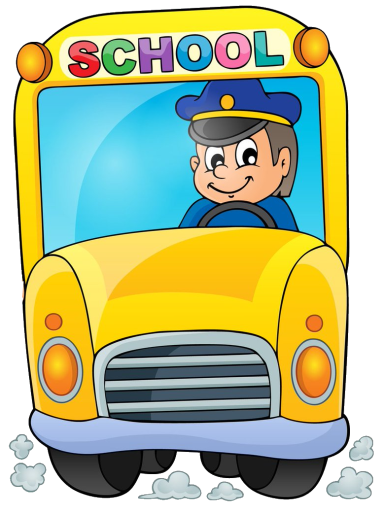 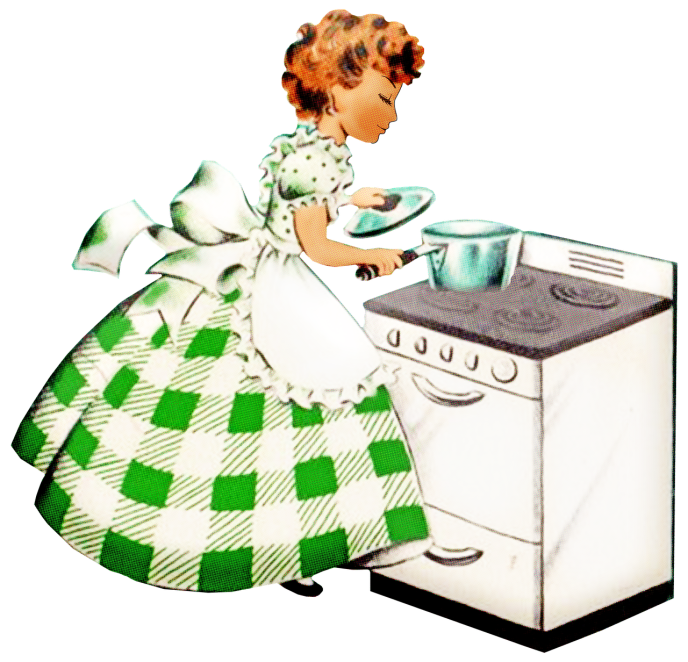 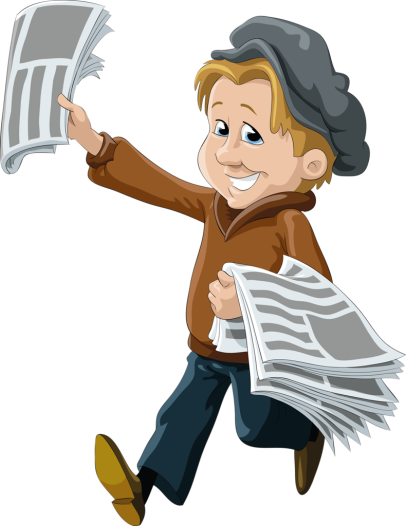 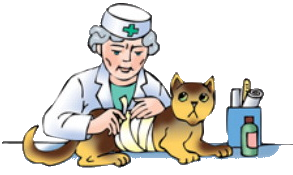 Start
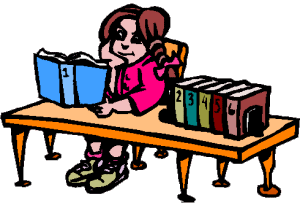 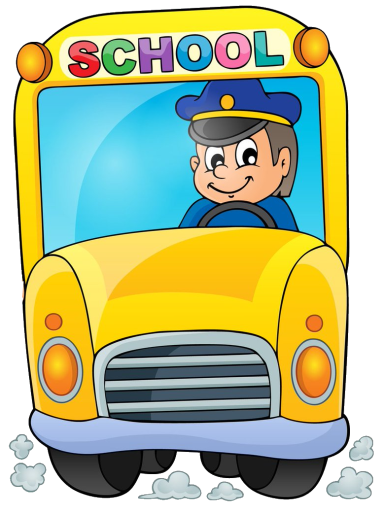 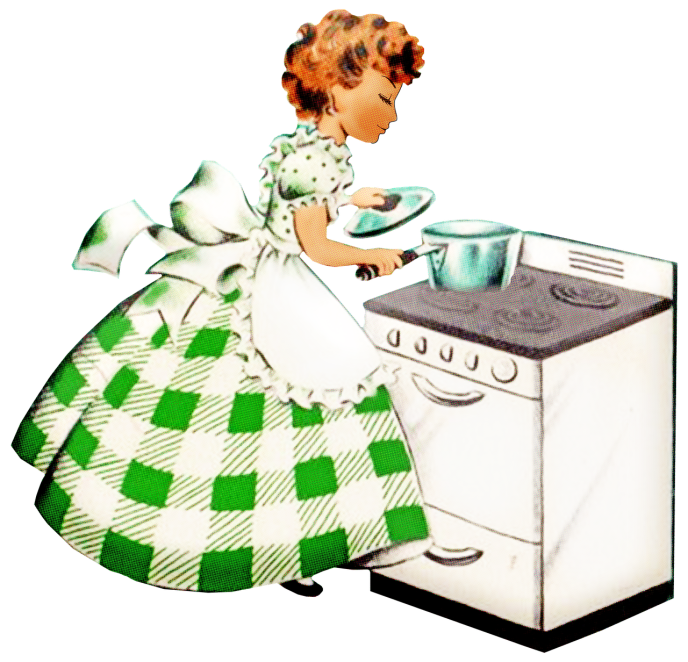 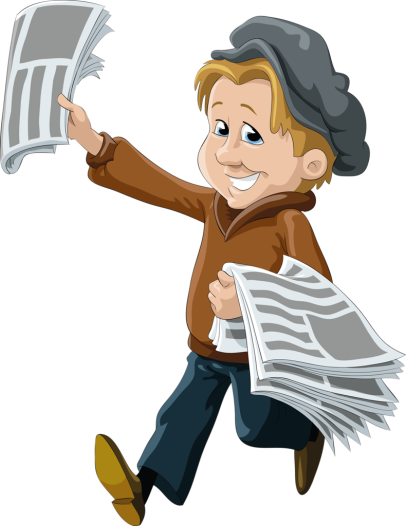 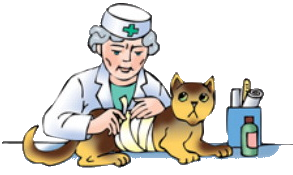 Start
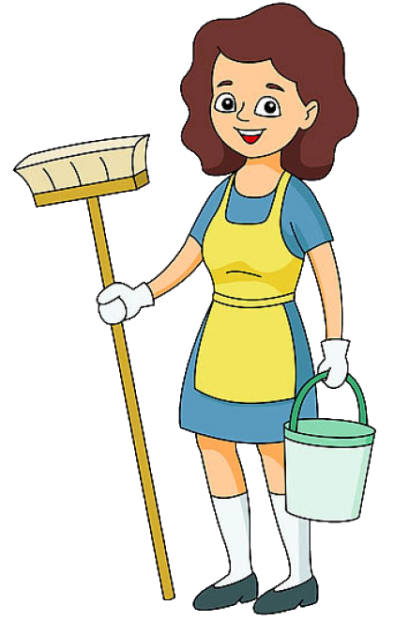 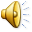 Start
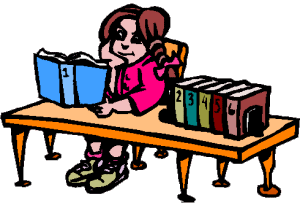 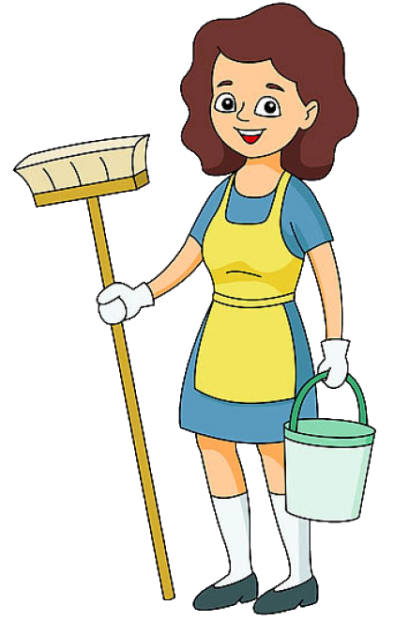 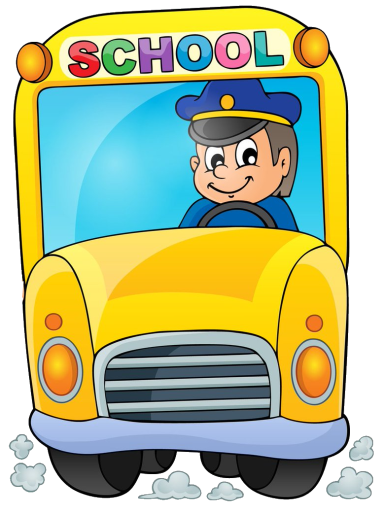 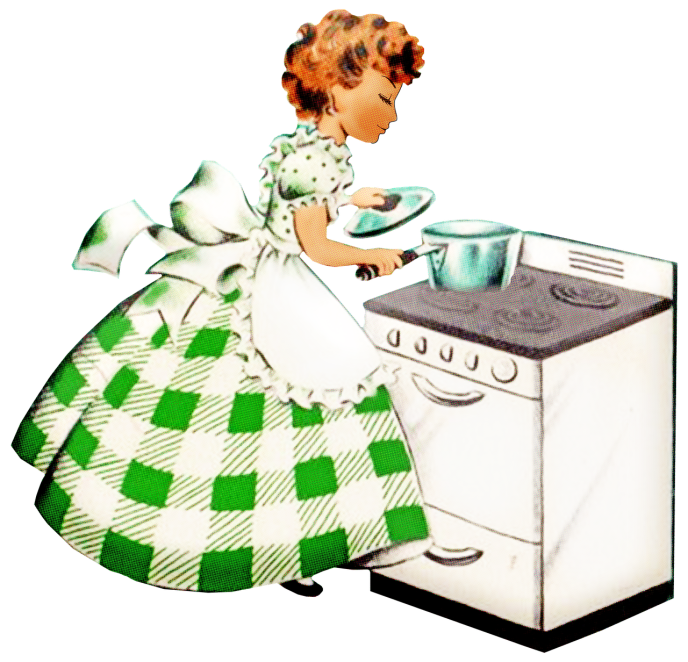 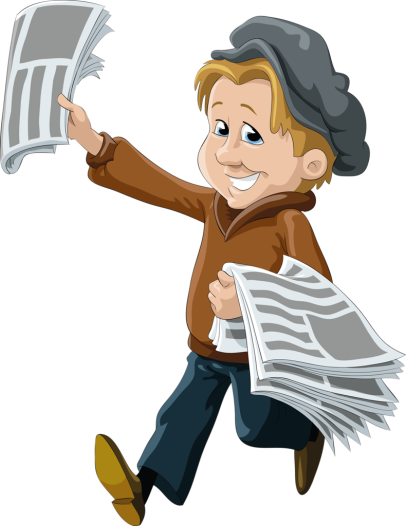 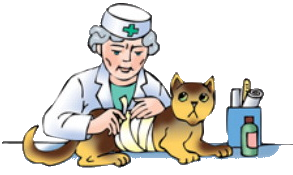 Start
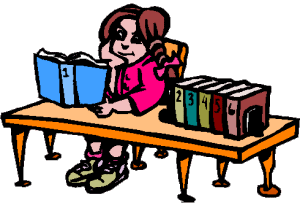 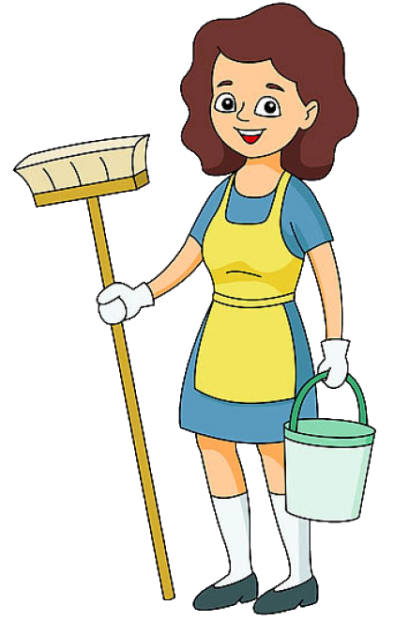 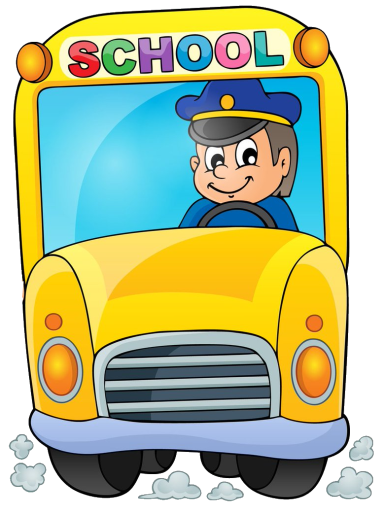 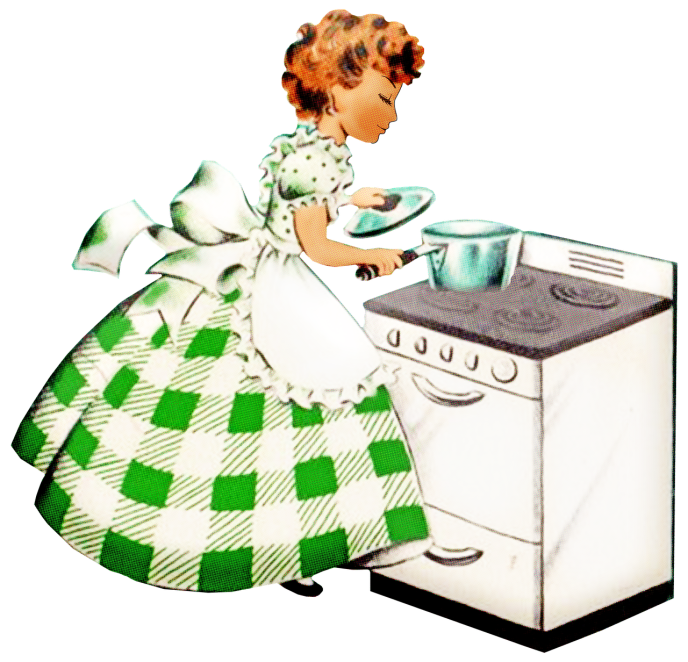 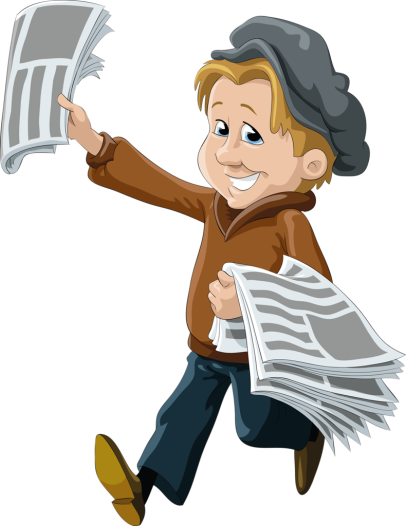 Start
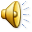 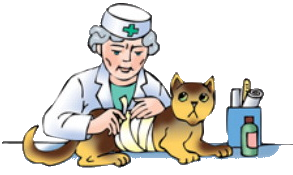 Start
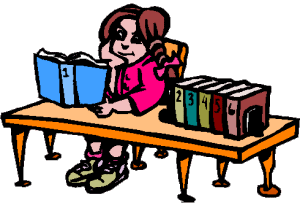 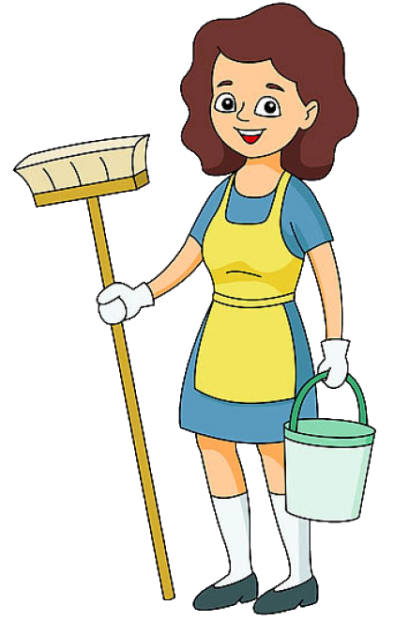 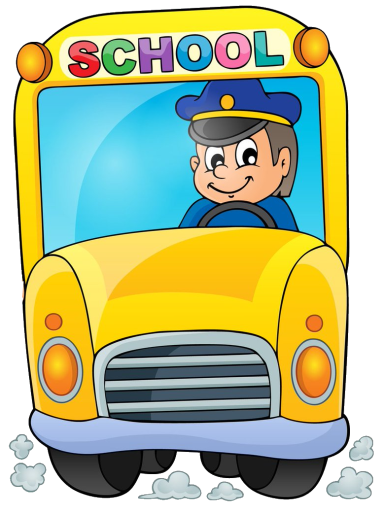 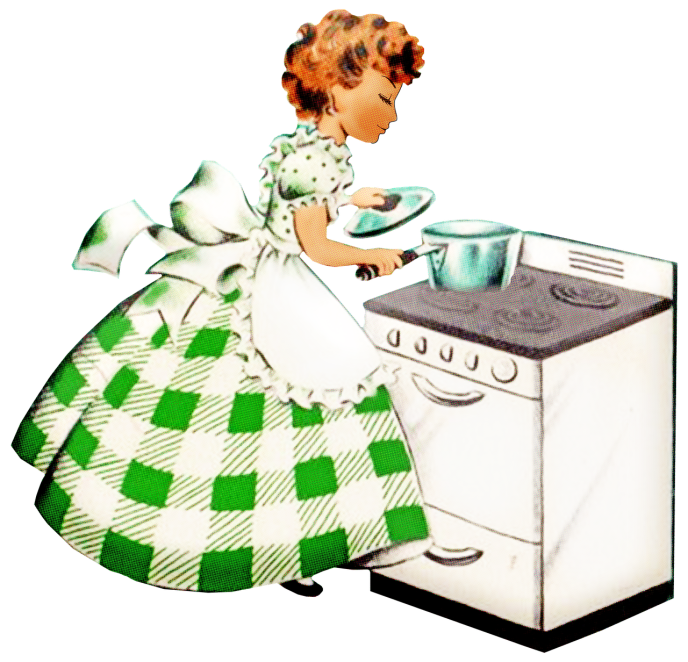 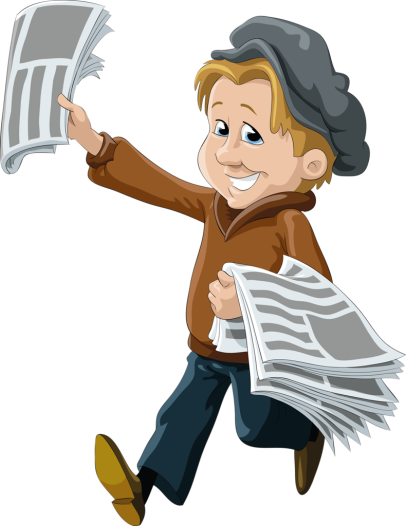 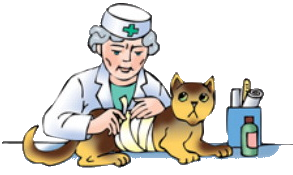 Start
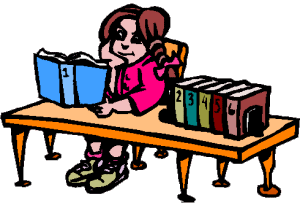 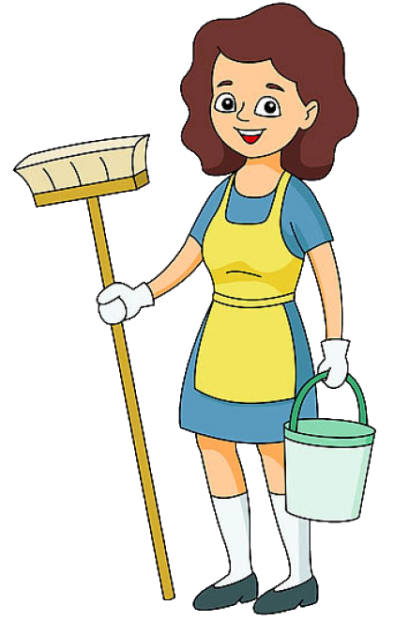 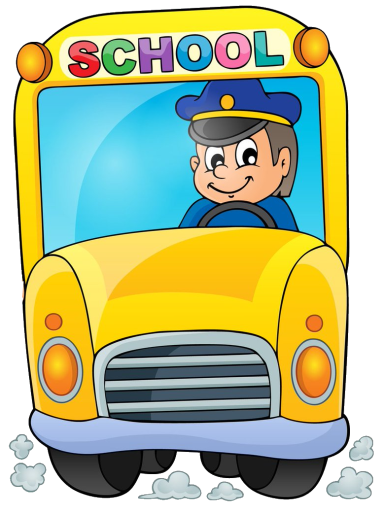 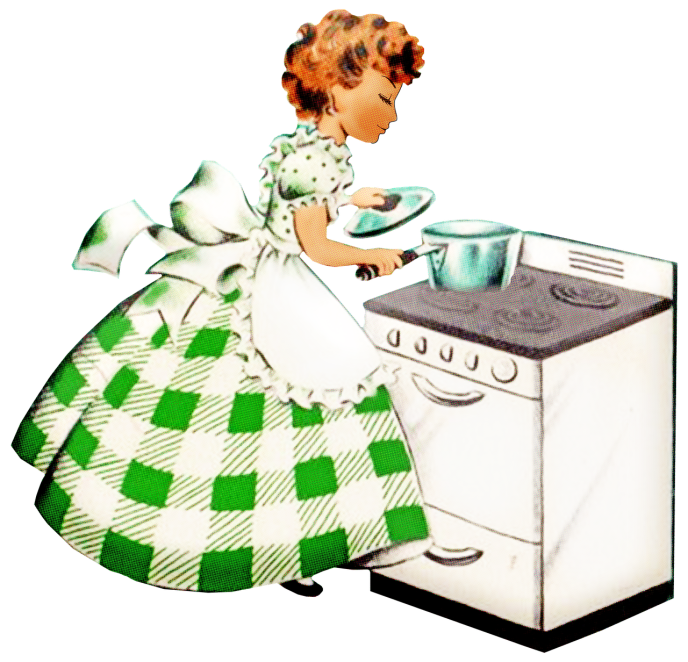 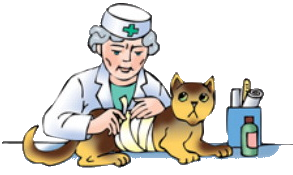 Start
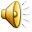 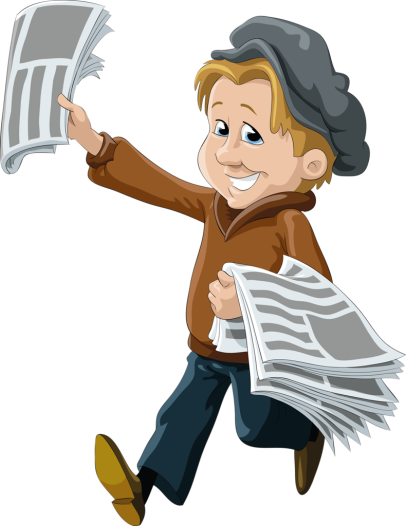 Start
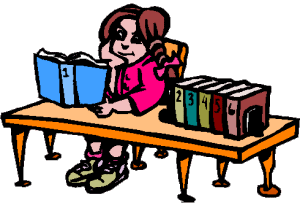 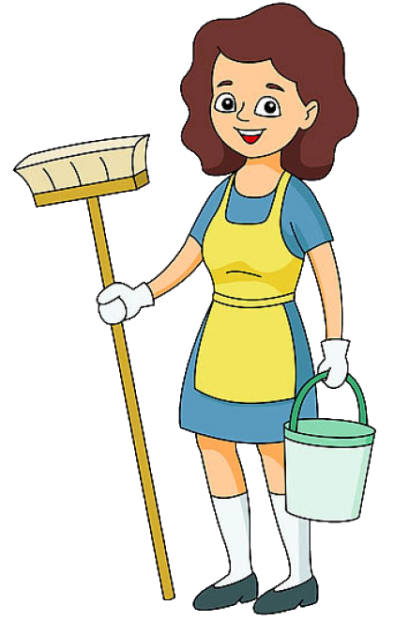 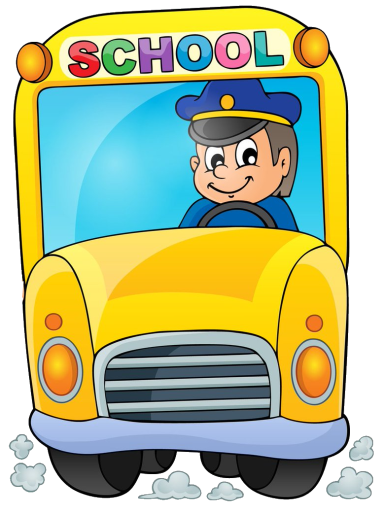 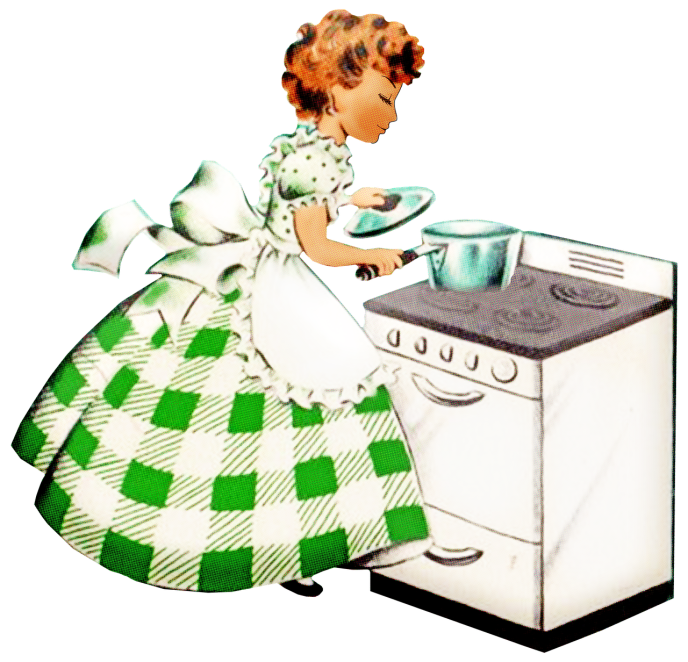 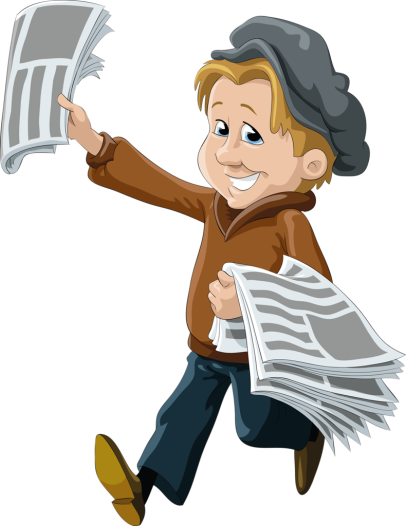 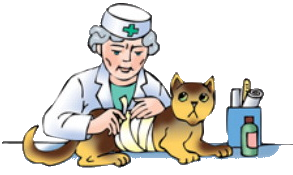 Start
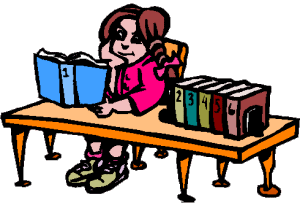 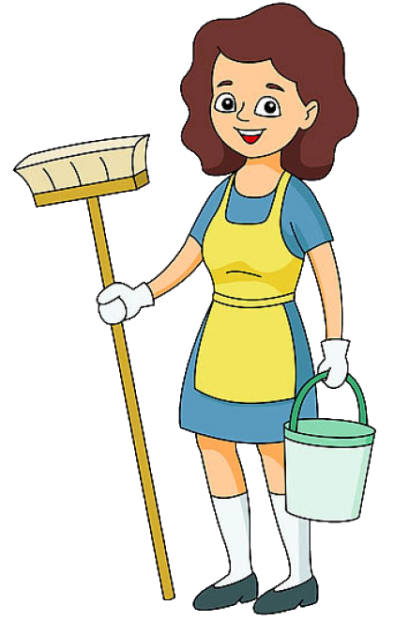 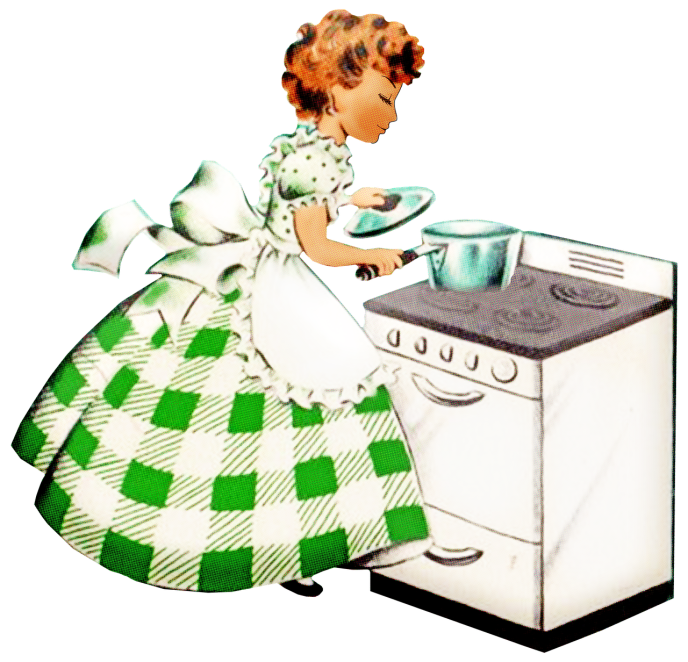 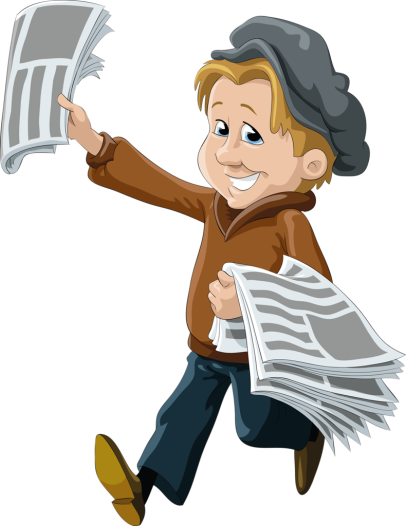 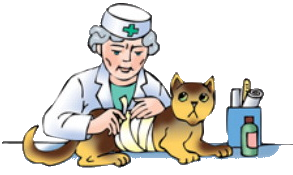 Start
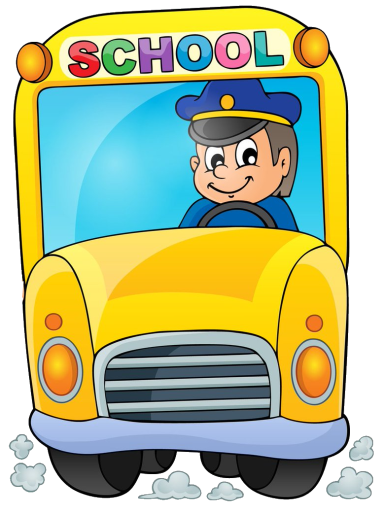 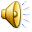 Start
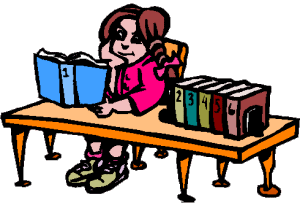 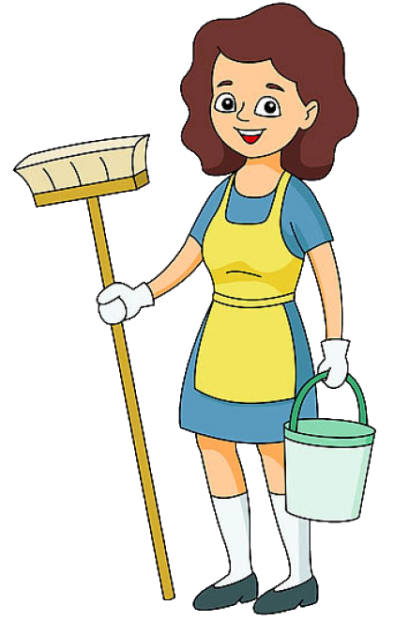 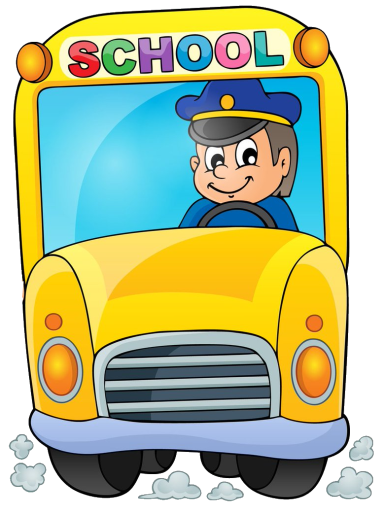 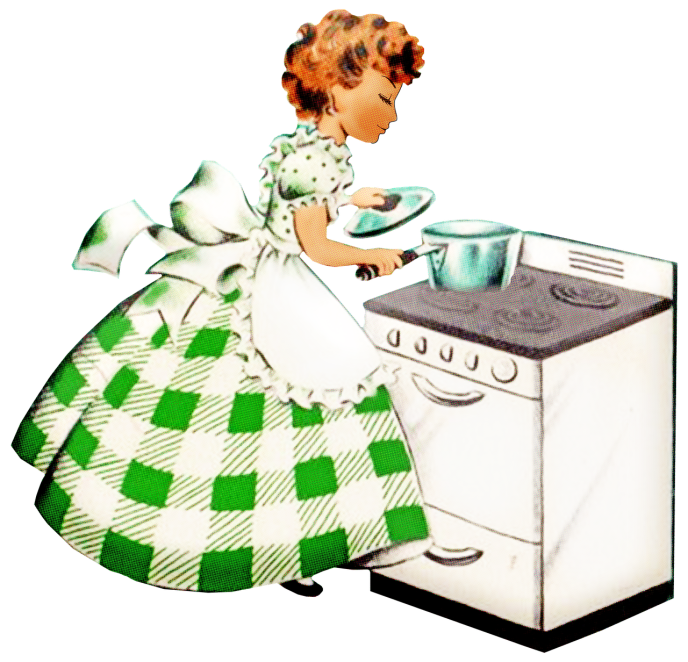 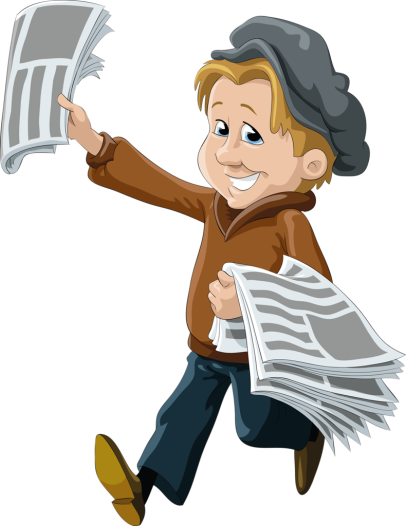 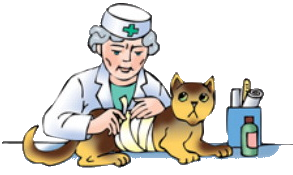 Start
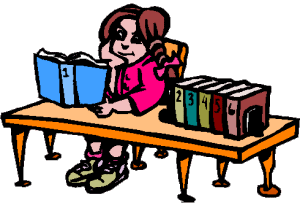 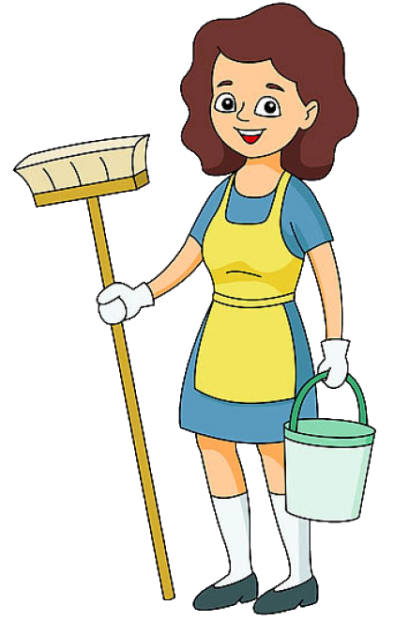 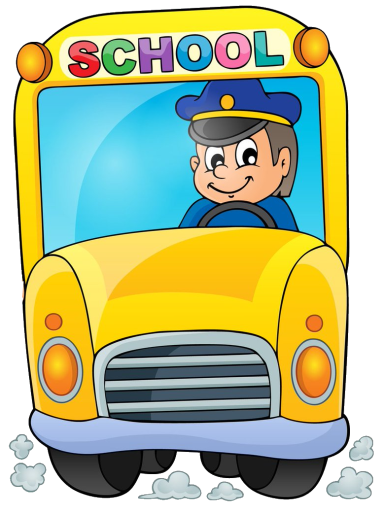 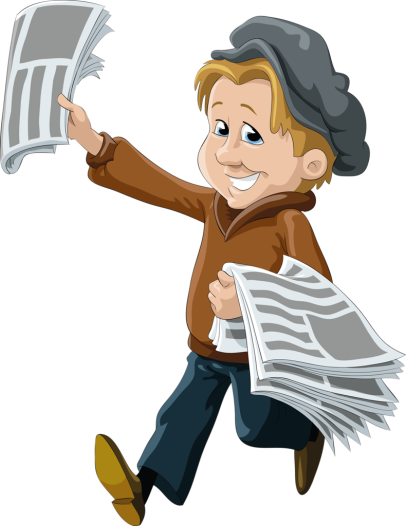 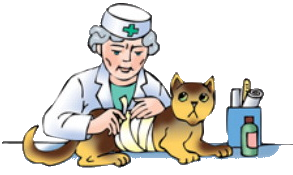 Start
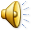 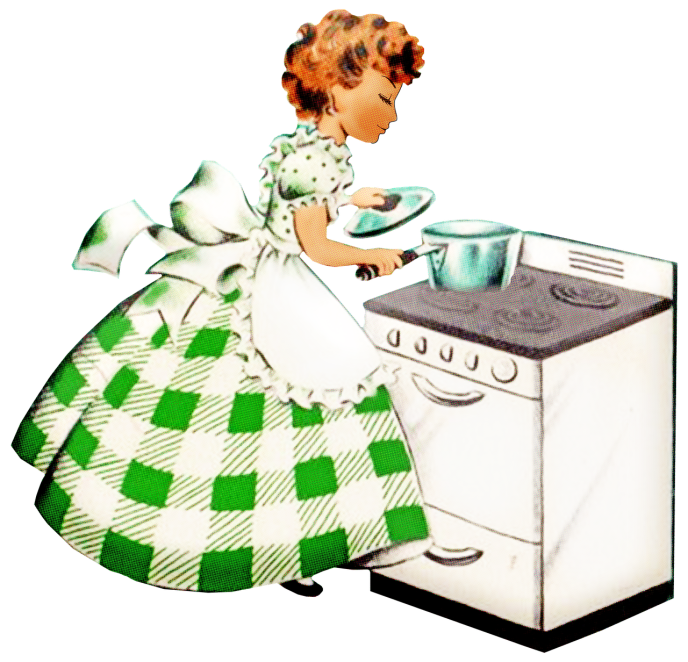 Start
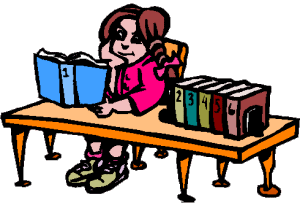 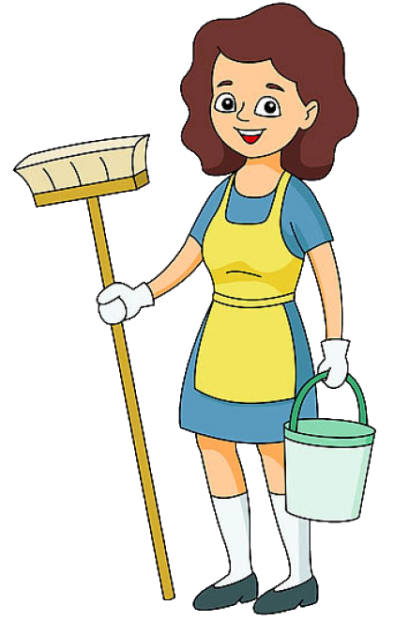 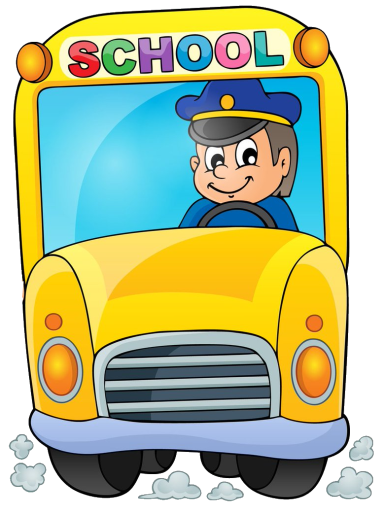 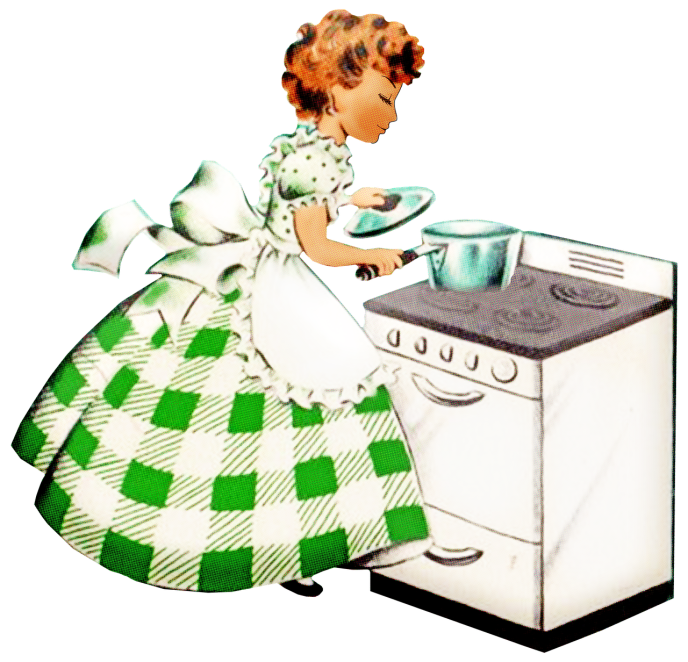 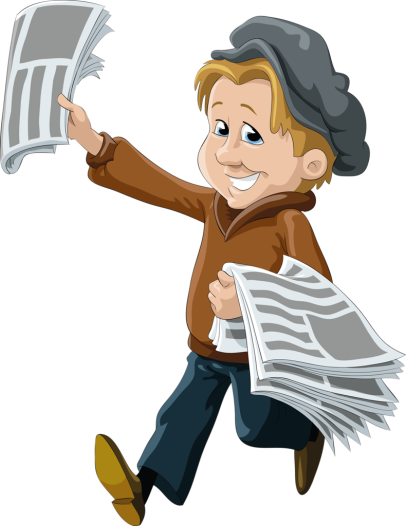 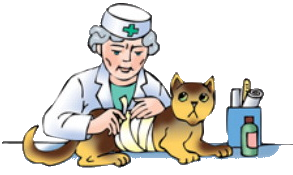 Start
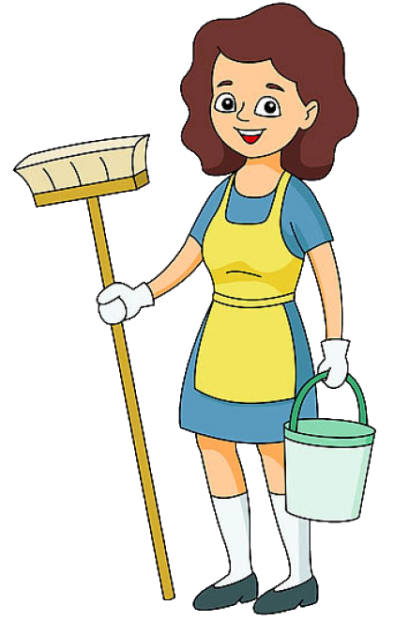 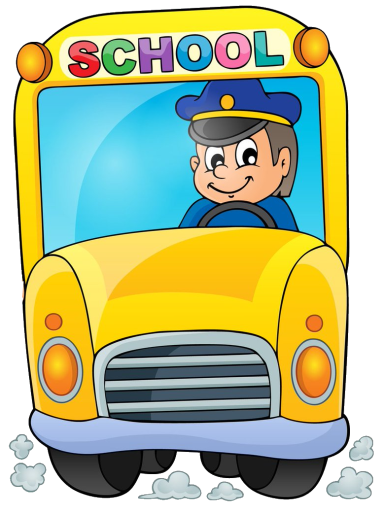 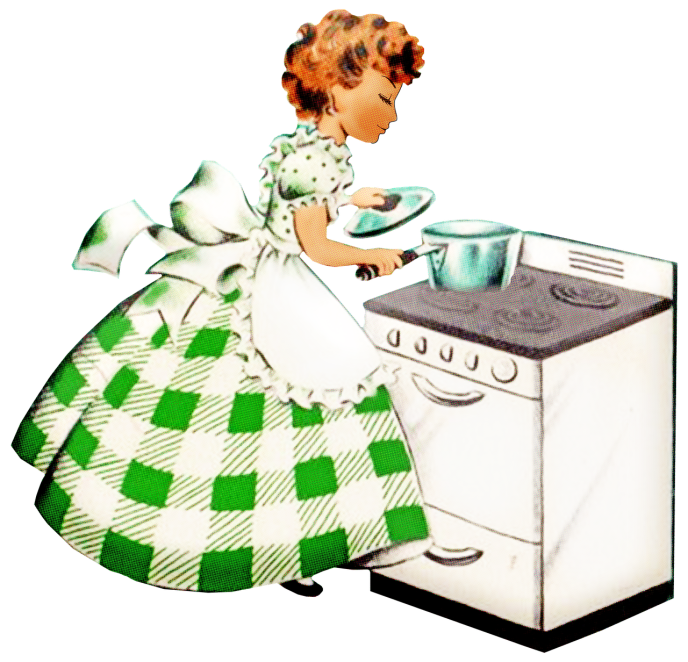 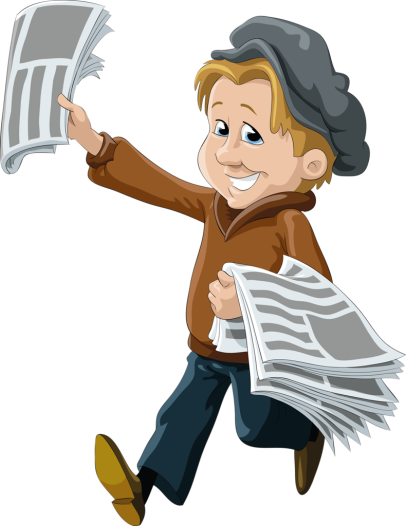 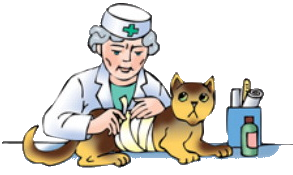 Start
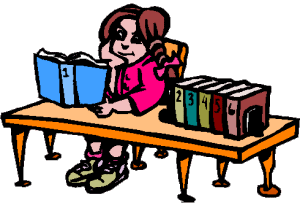 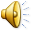 Start
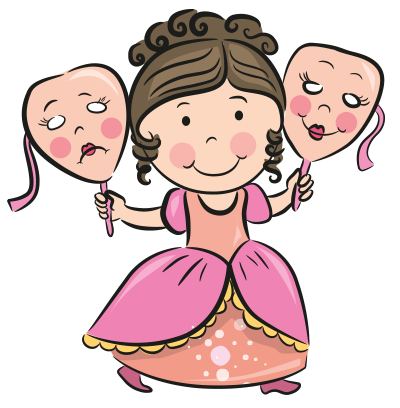 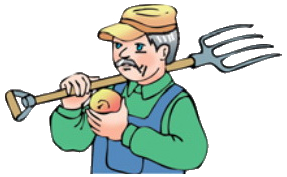 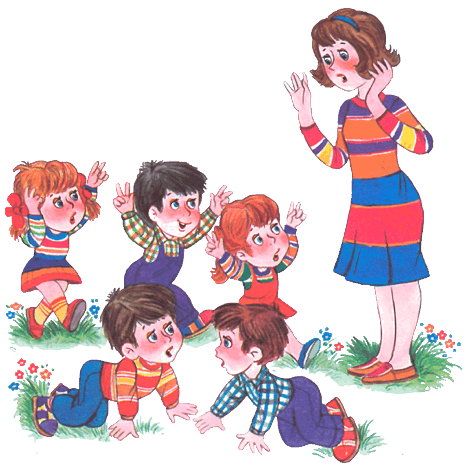 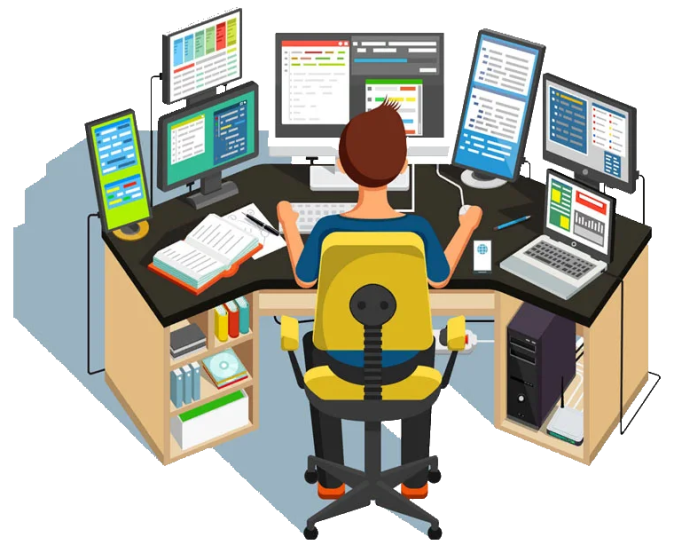 Start
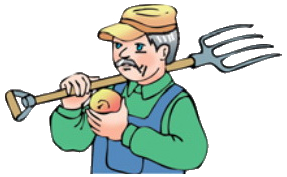 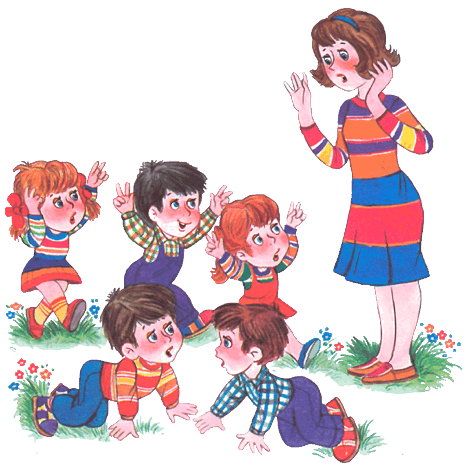 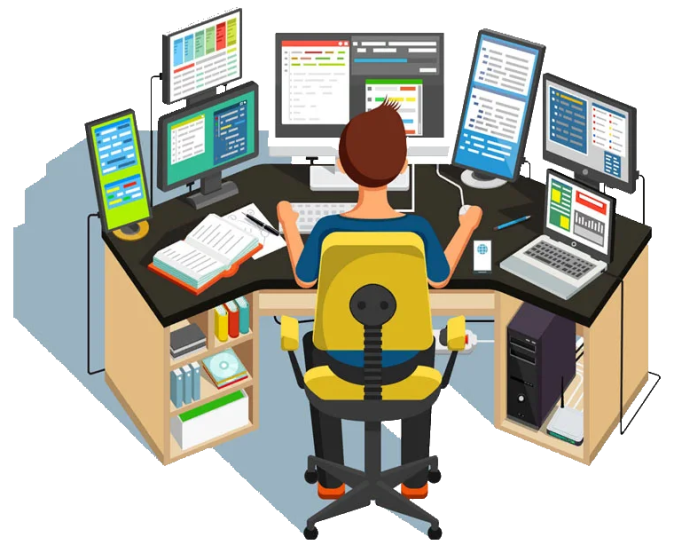 Start
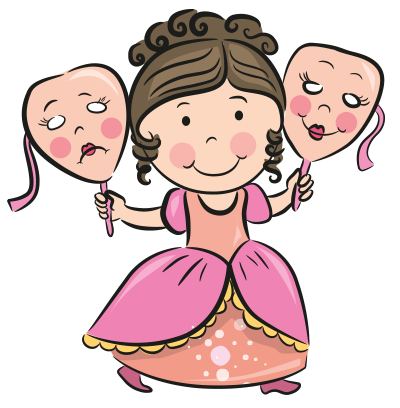 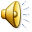 Start
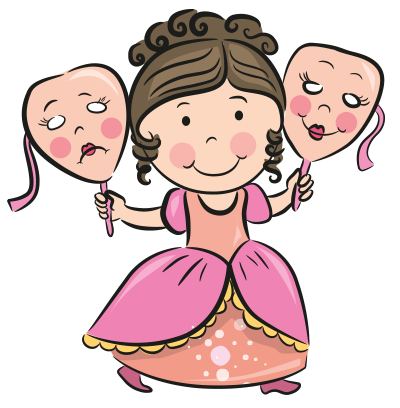 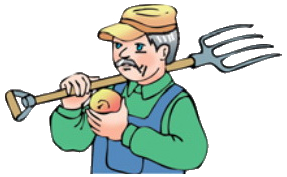 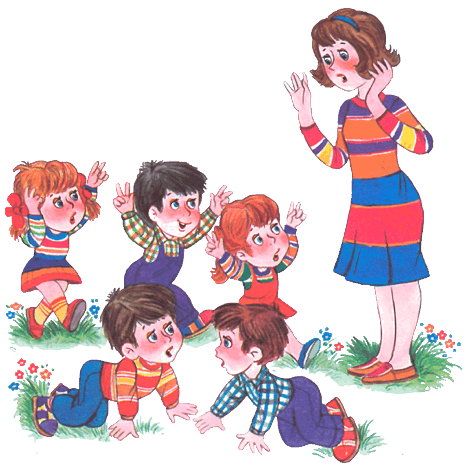 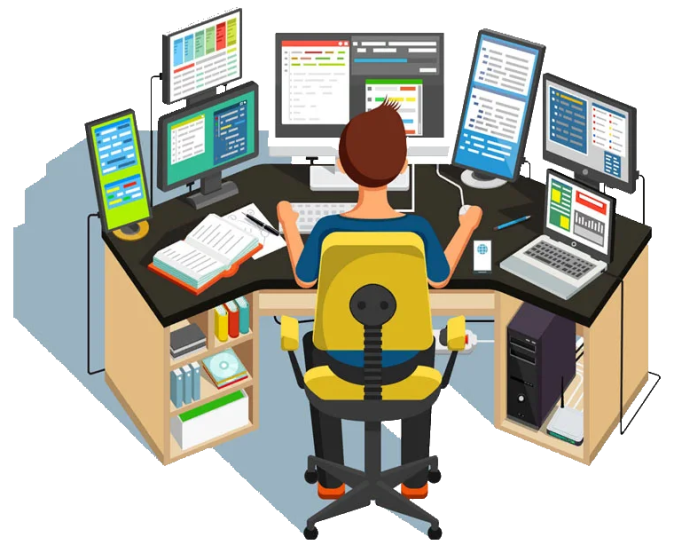 Start
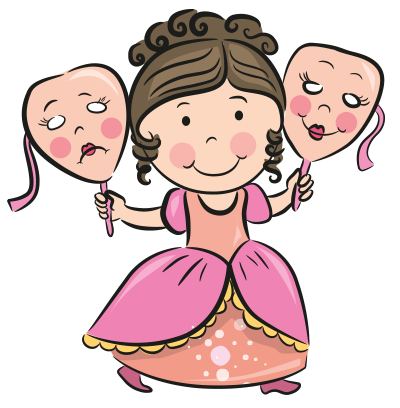 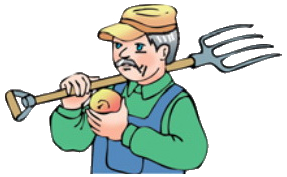 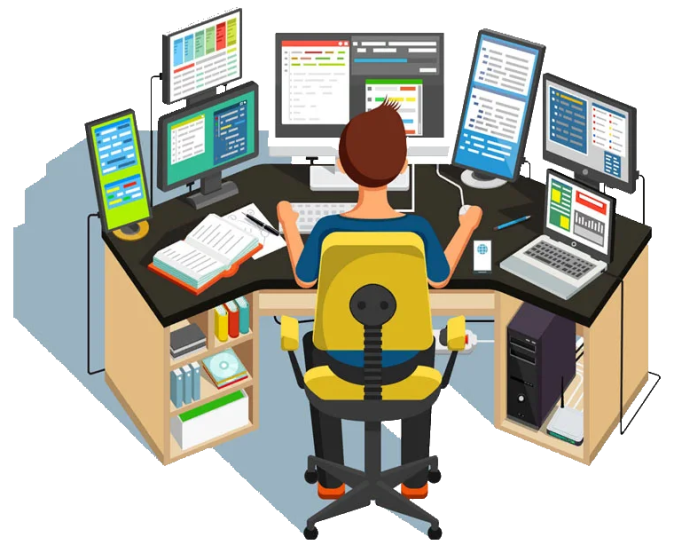 Start
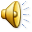 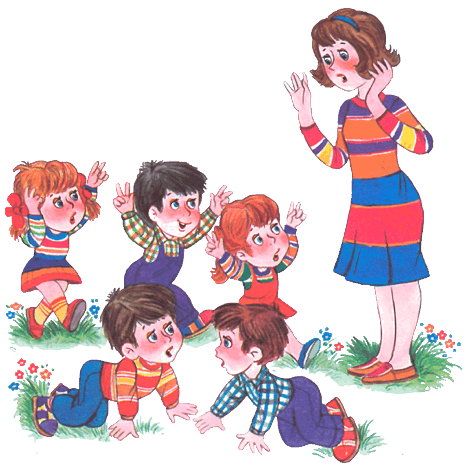 Start
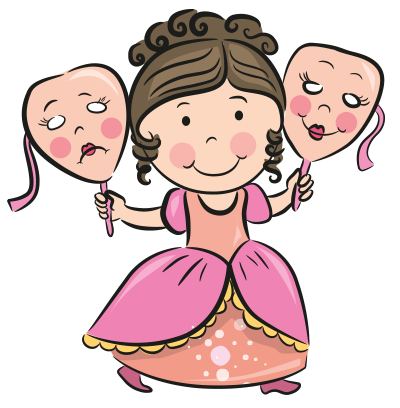 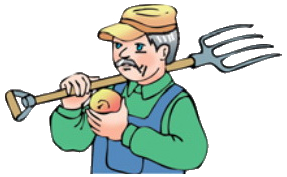 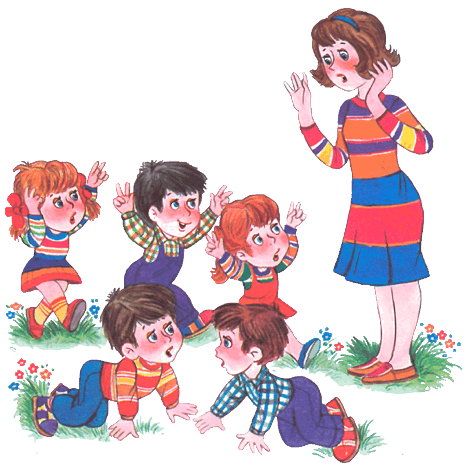 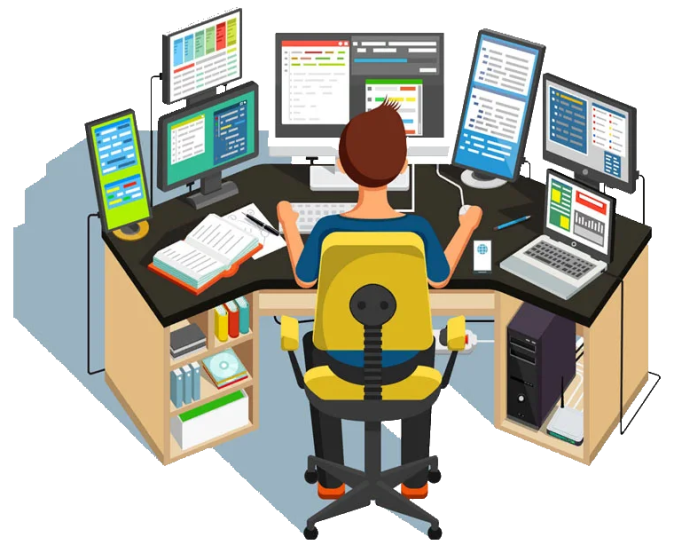 Start
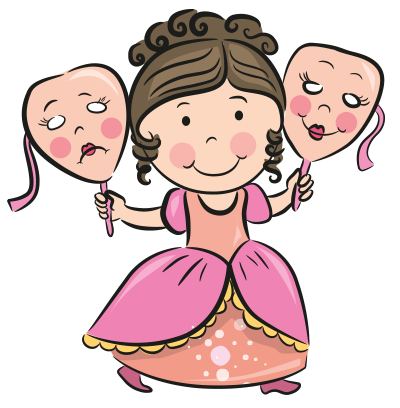 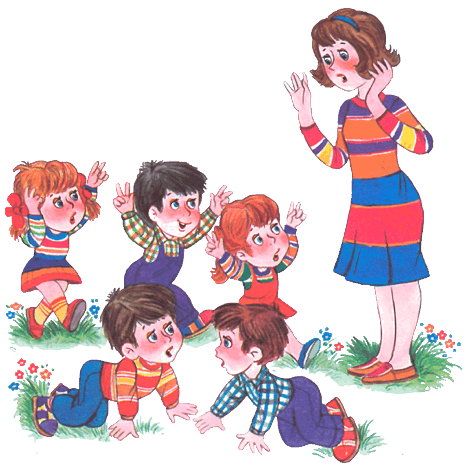 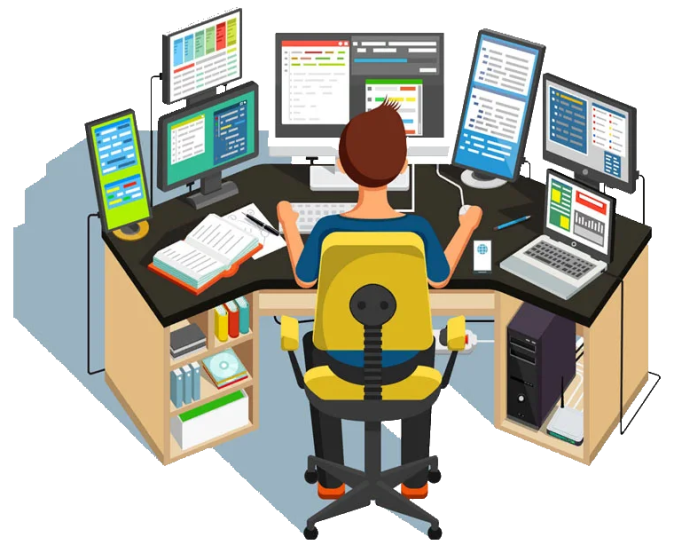 Start
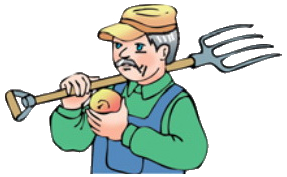 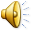 Start
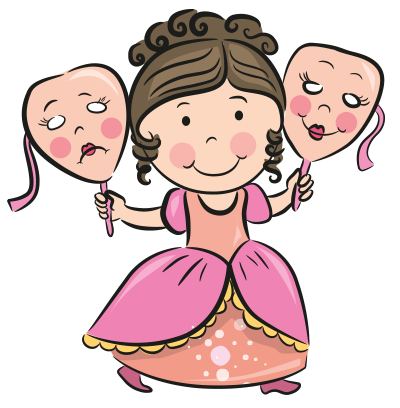 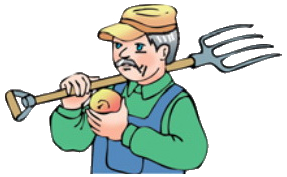 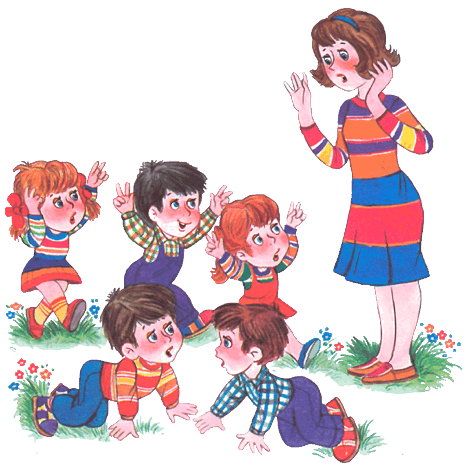 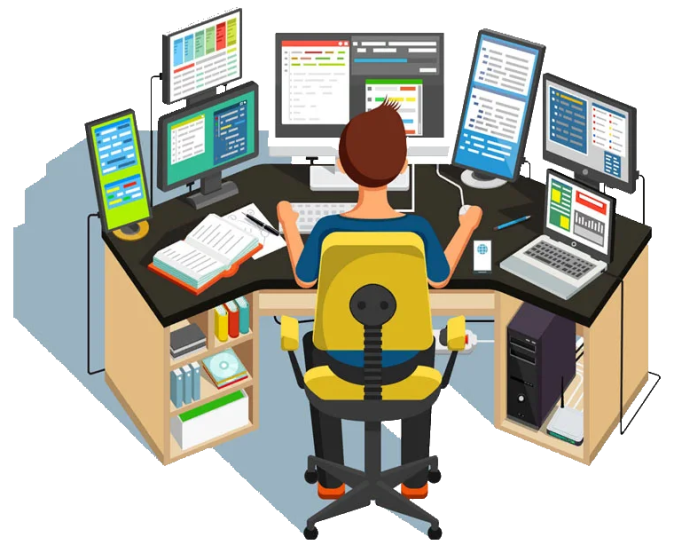 Start
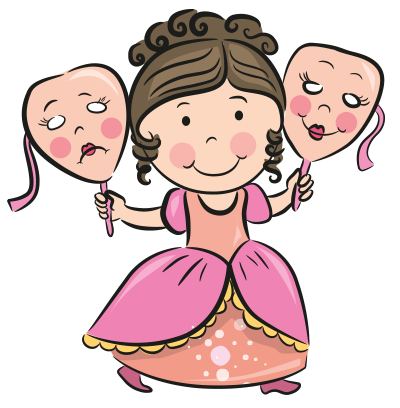 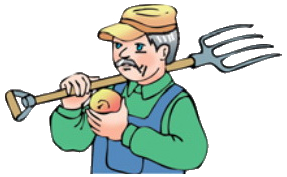 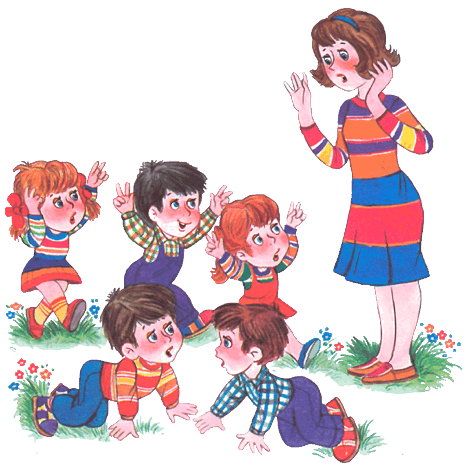 Start
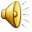 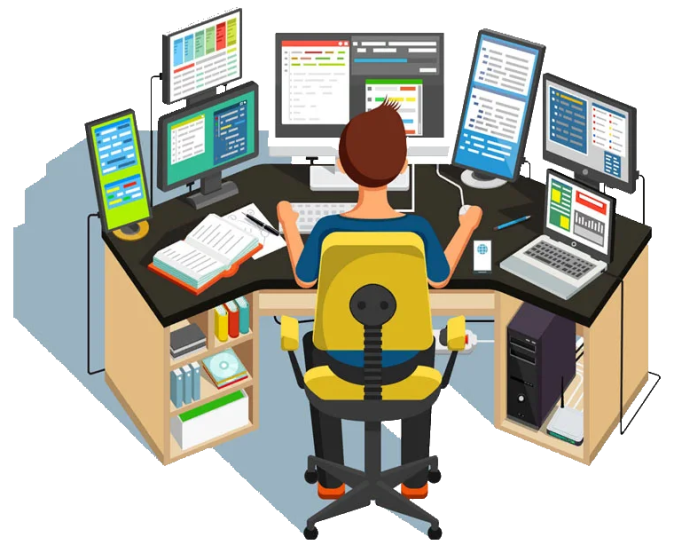